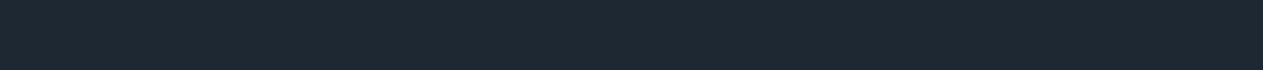 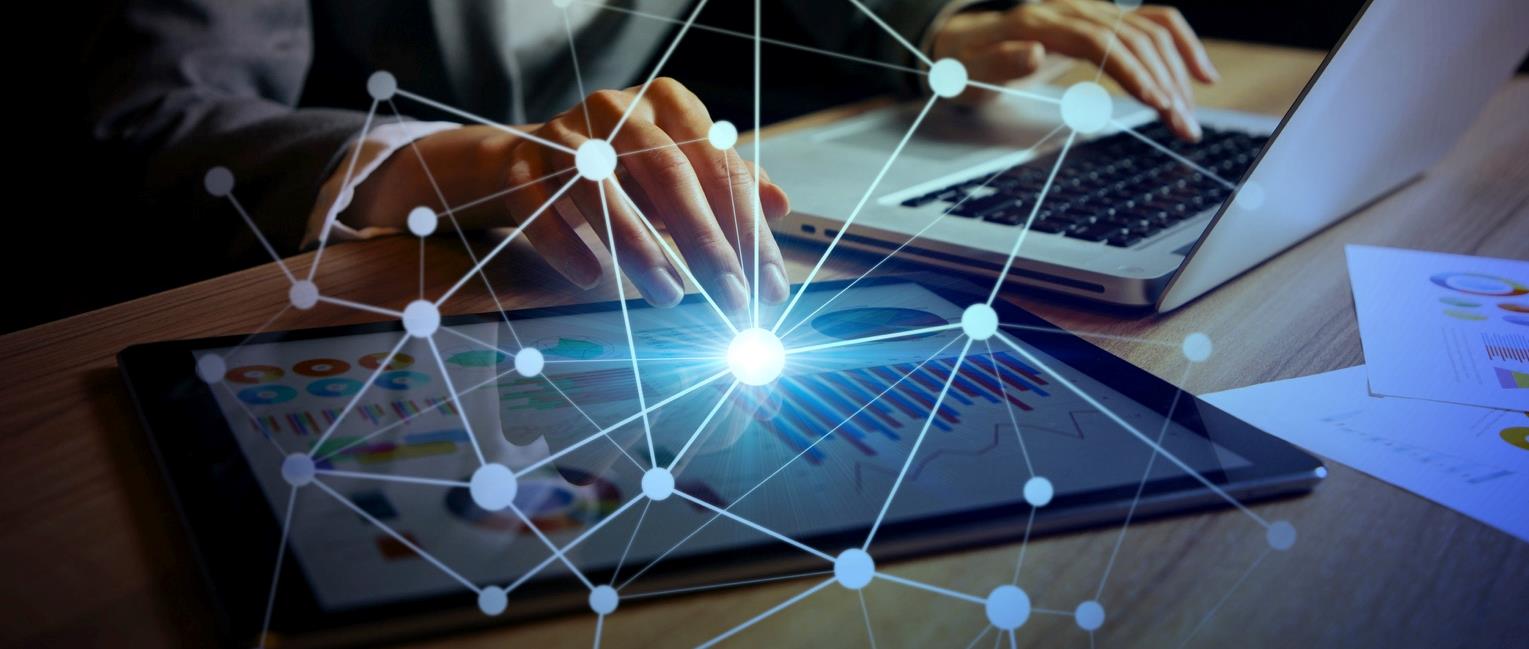 Leading with Emotional Intelligence and
Resilience in Times of Uncertainty
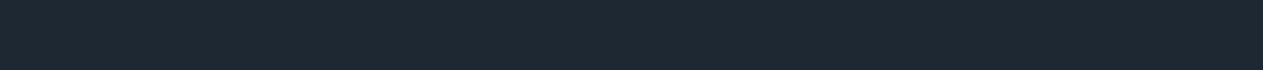 1
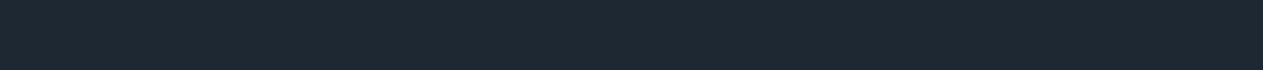 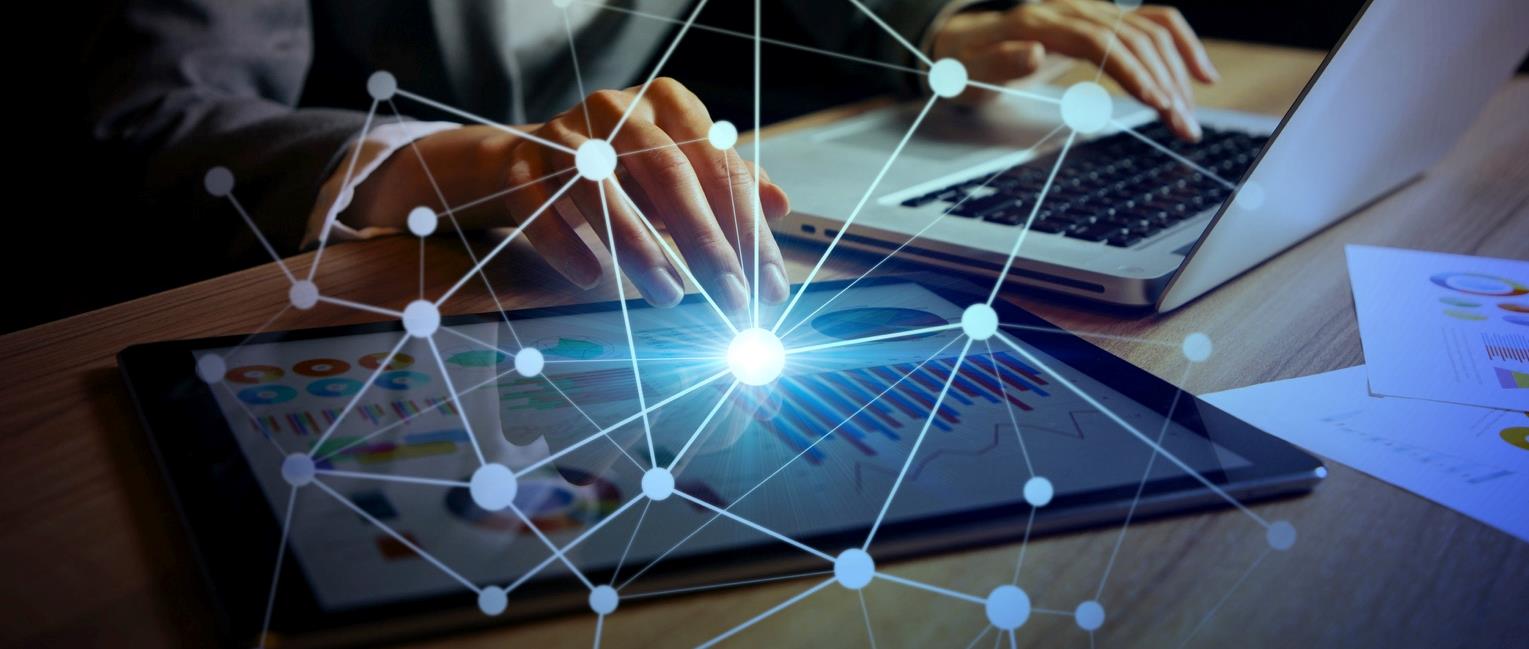 Agenda

PART 1  An Introduction to Emotional Intelligence
PART 2  Understand Our Current Environment
PART 3  An Introduction to Emotional Resilience
PART 4  Strategies for Enhancing Emotional Intelligence
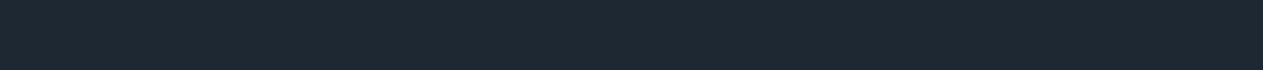 2
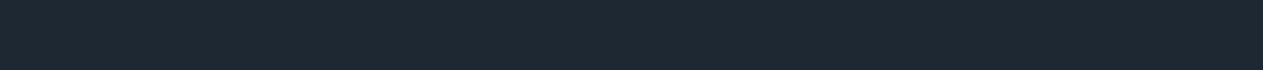 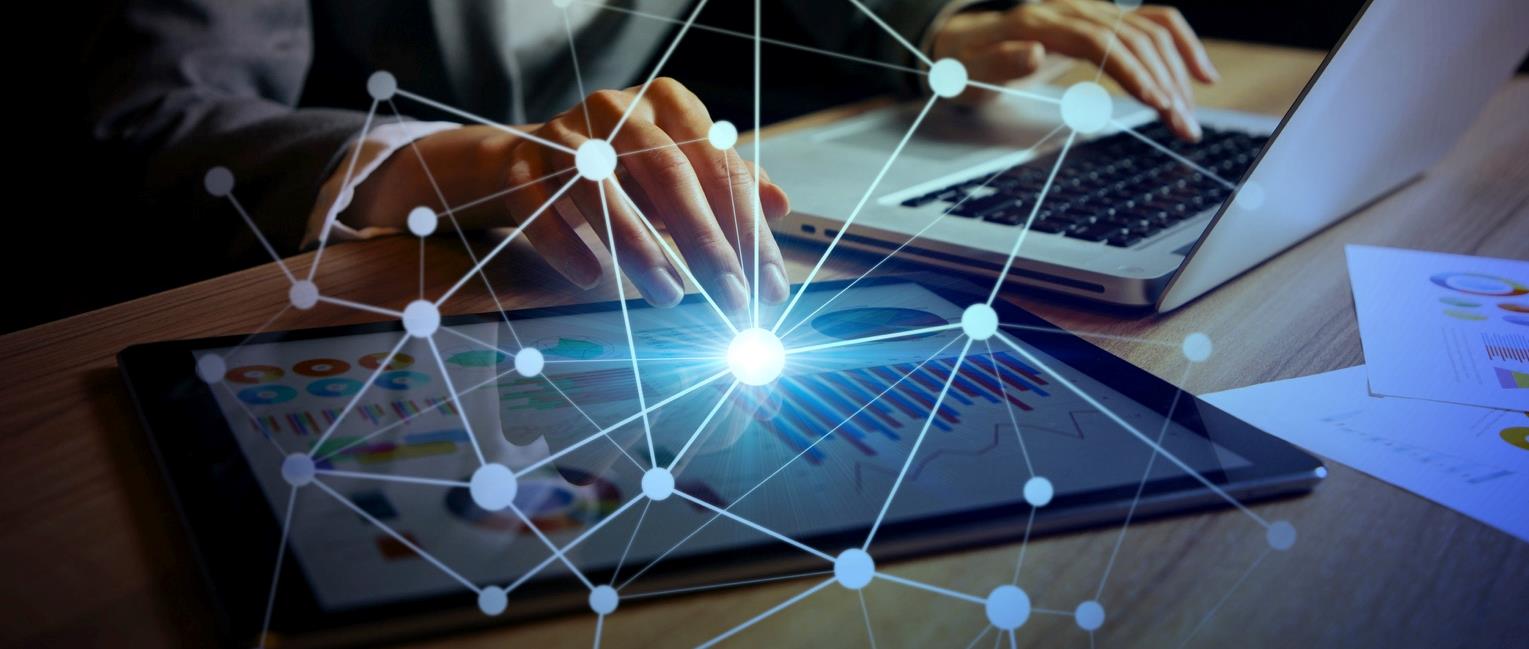 Learning Objectives

Define emotional intelligence (EI) & resilience
Describe the connection between EI and leadership
Apply 2-3 strategies for enhancing EI & resilience
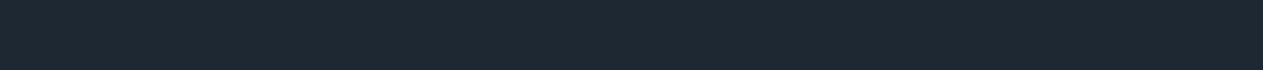 3
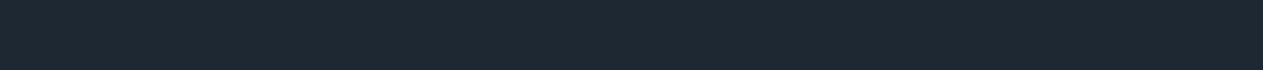 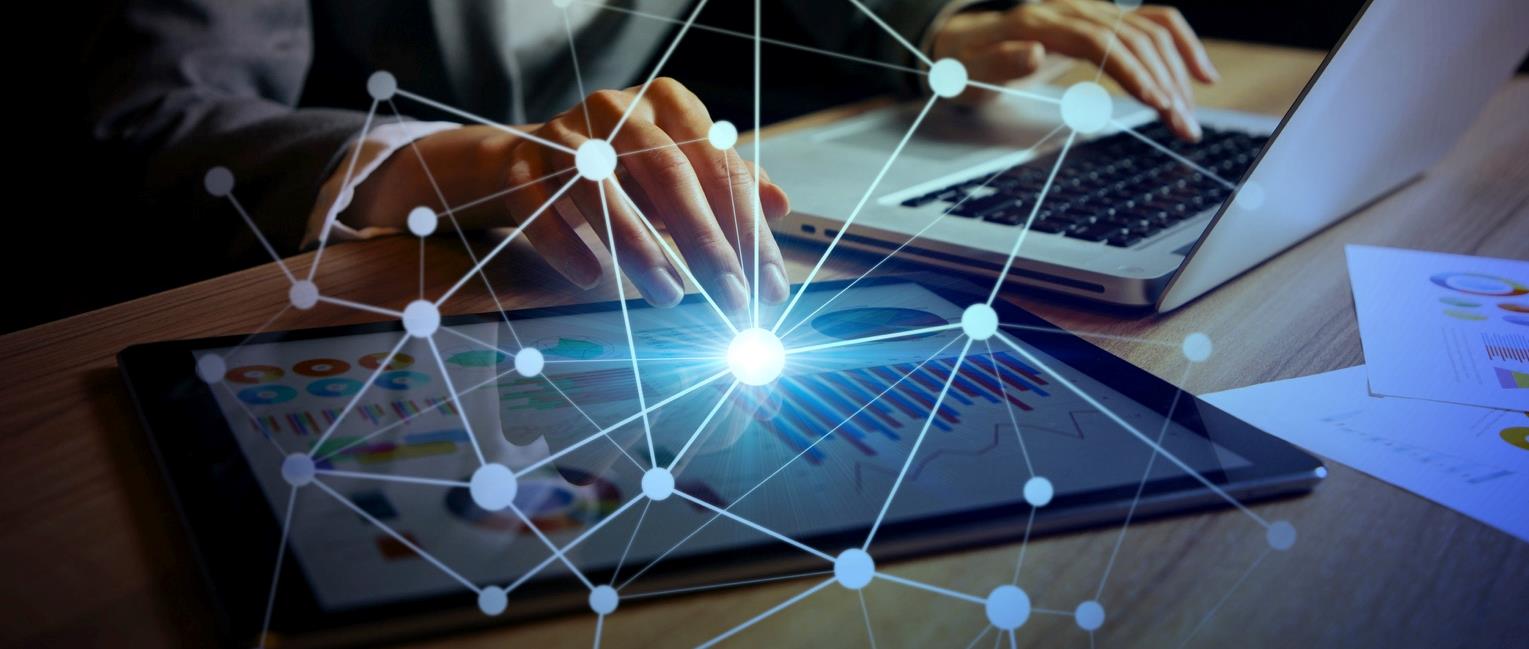 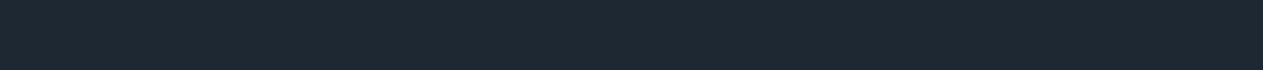 PART 1  An Introduction to Emotional Intelligence
4
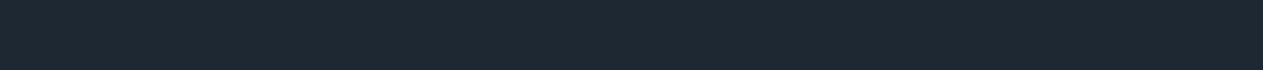 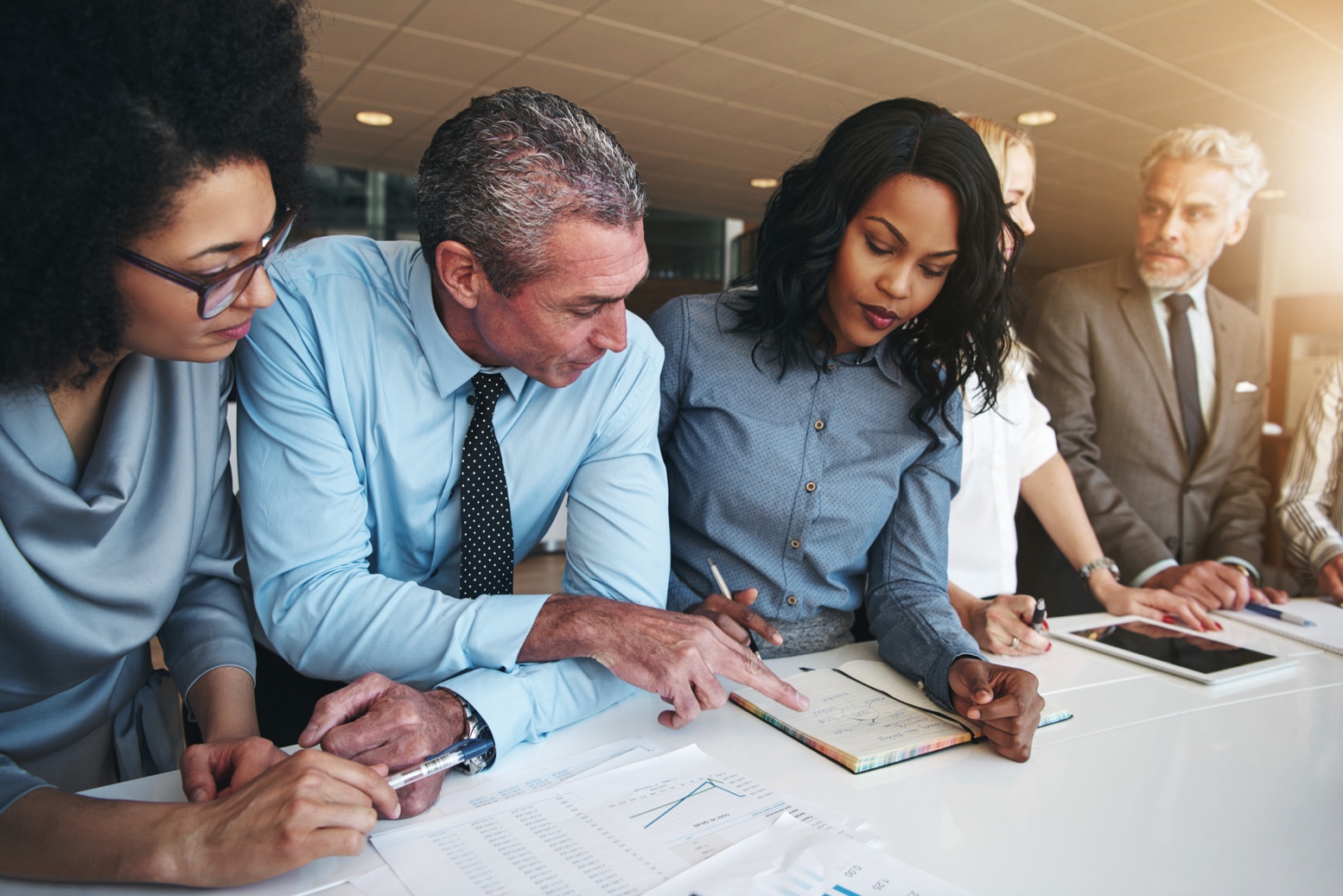 Emotional Intelligence (EI) refers to your ability to recognize and manage emotions effectively – yours and others’.  

EQ is the scientific measure of EI
5
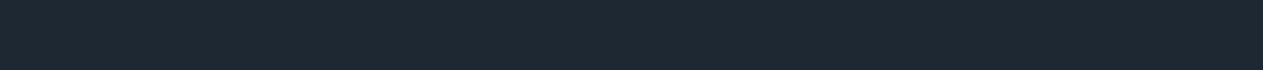 90% of top performers are also 
high in EQ

Out of 33 workplace skills, EQ was the strongest predictor of success accounting for  58% of a persons’ job performance.

Employees who had managers with high EQ were 4x less likely to leave than those with low EQ
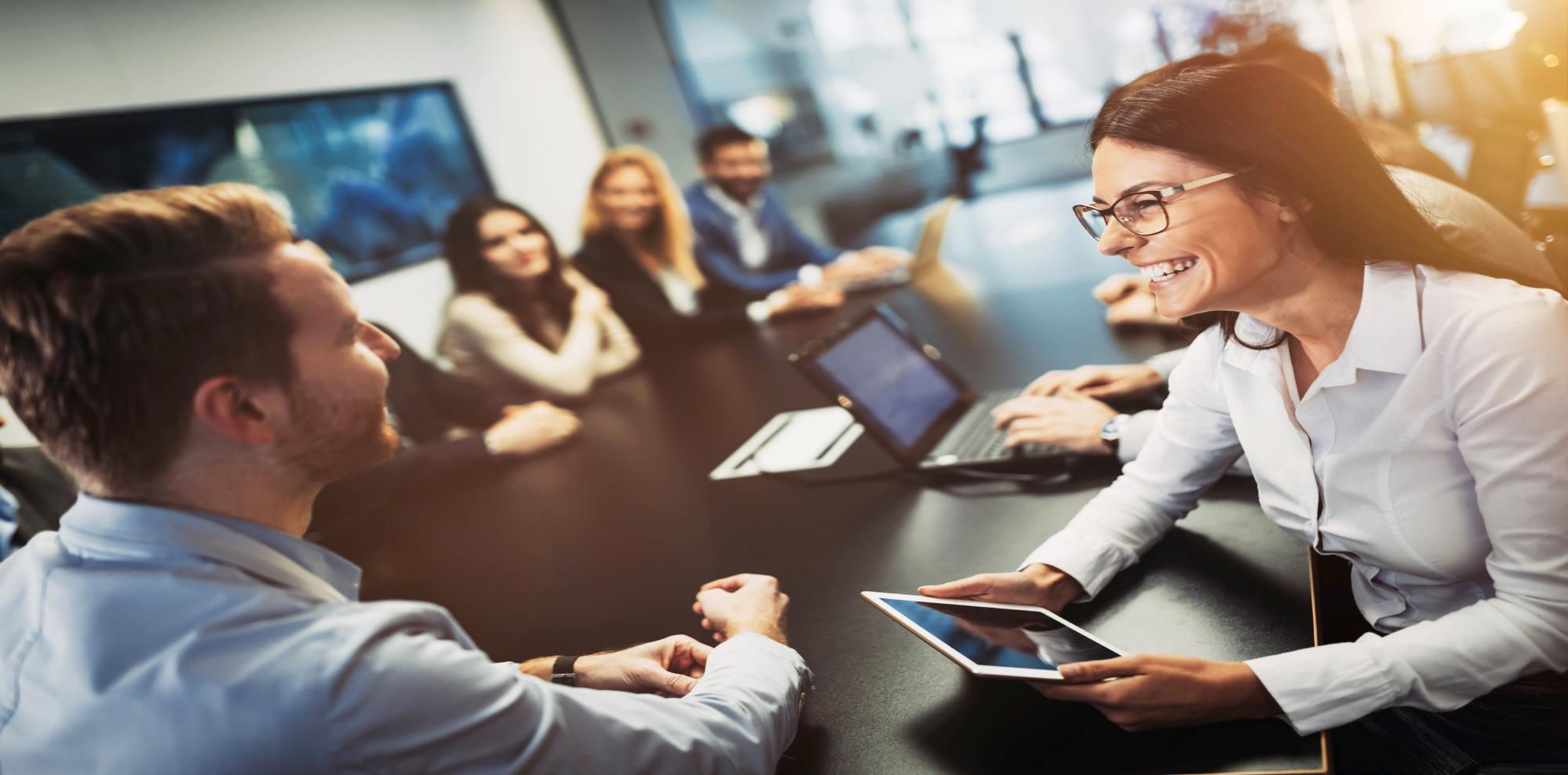 More than 70% of an employees view of the organizational climate 
directly results from their managers emotional intelligence.

EQ was 4x more likely to predict career success

In senior leadership roles, EI makes up about 80%-90% of the differentiating competencies
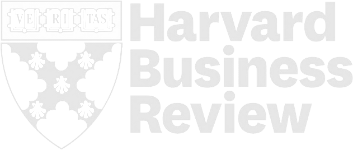 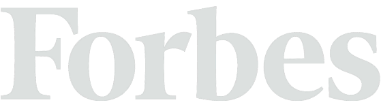 6
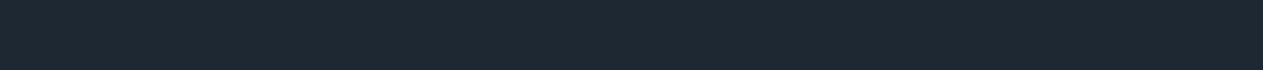 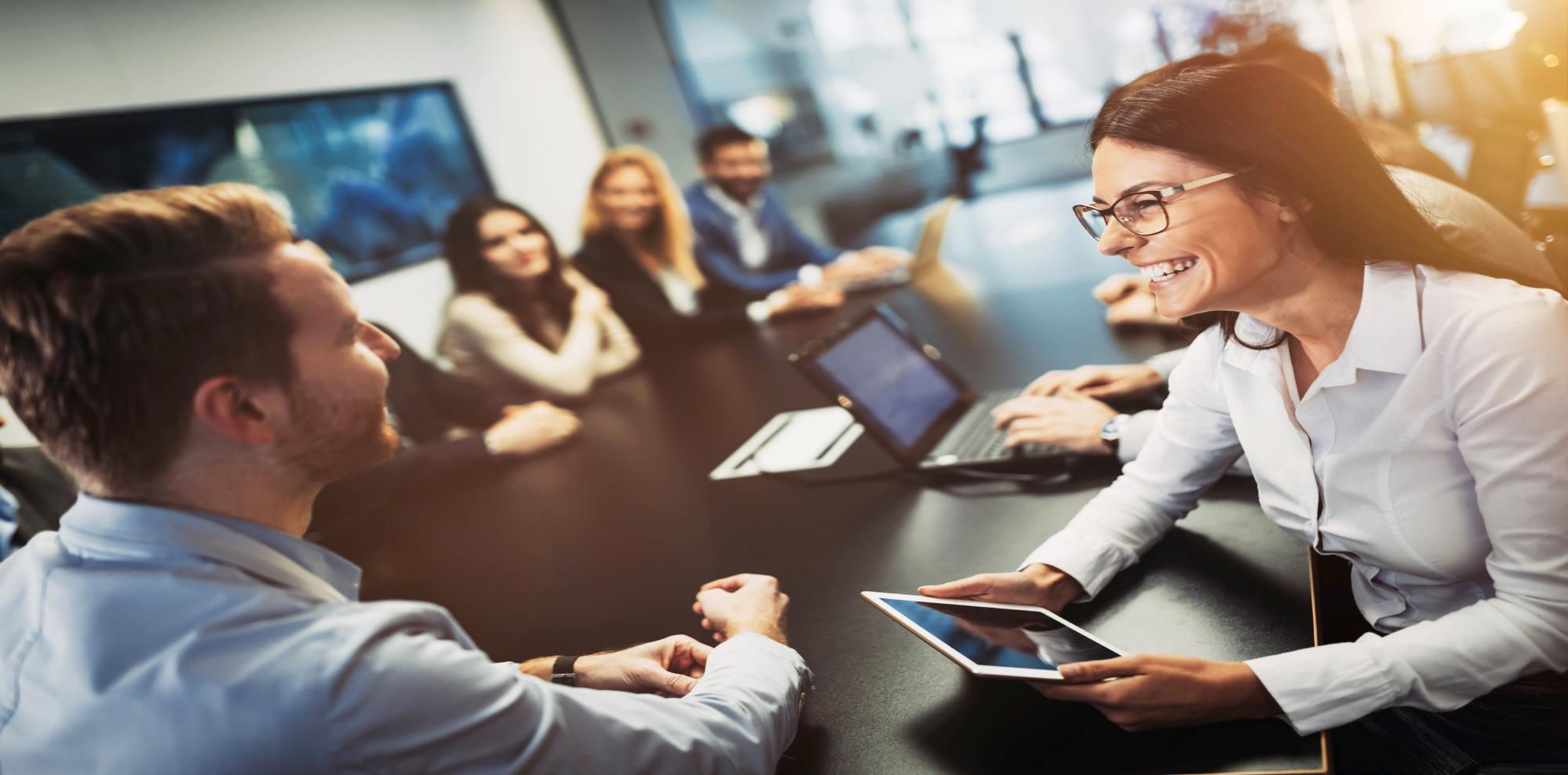 EQ
PEOPLE SKILLS
FLEXIBILITY
RESILIENCE

Threshold

IQ
EDUCATION
TECHNICAL SKILL
JOB KNOWLEDGE
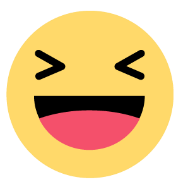 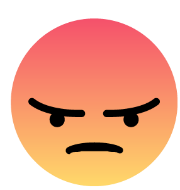 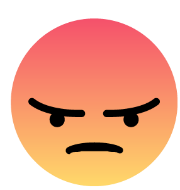 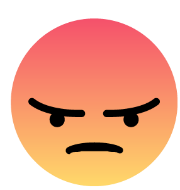 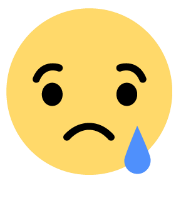 7
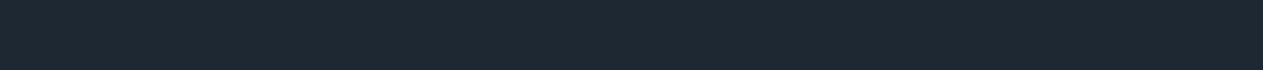 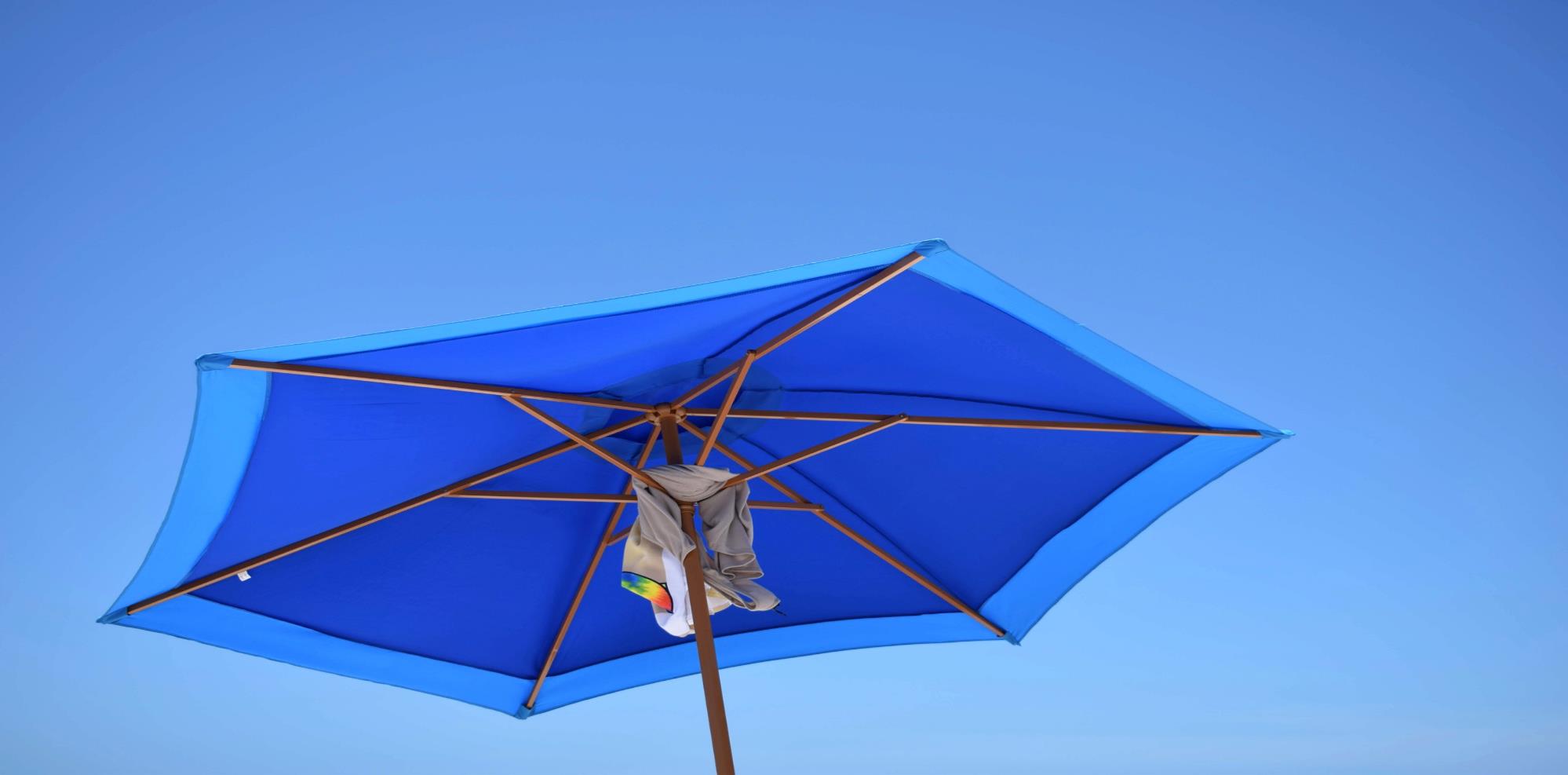 Flexibility
Empathy
Optimism
Confidence
Assertiveness
Self-Awareness
Stress Tolerance
Problem Solving
Relationship Skills
8
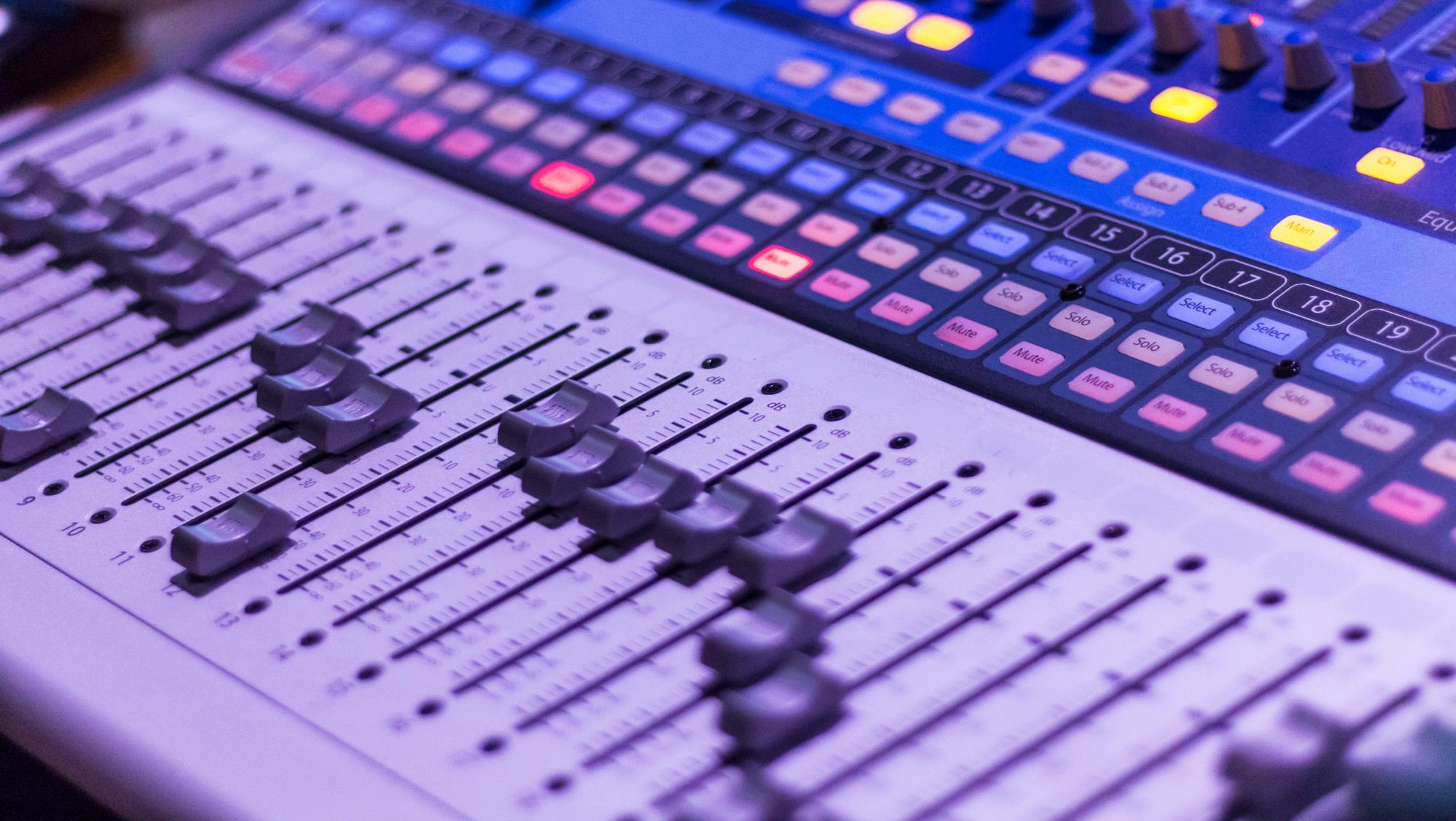 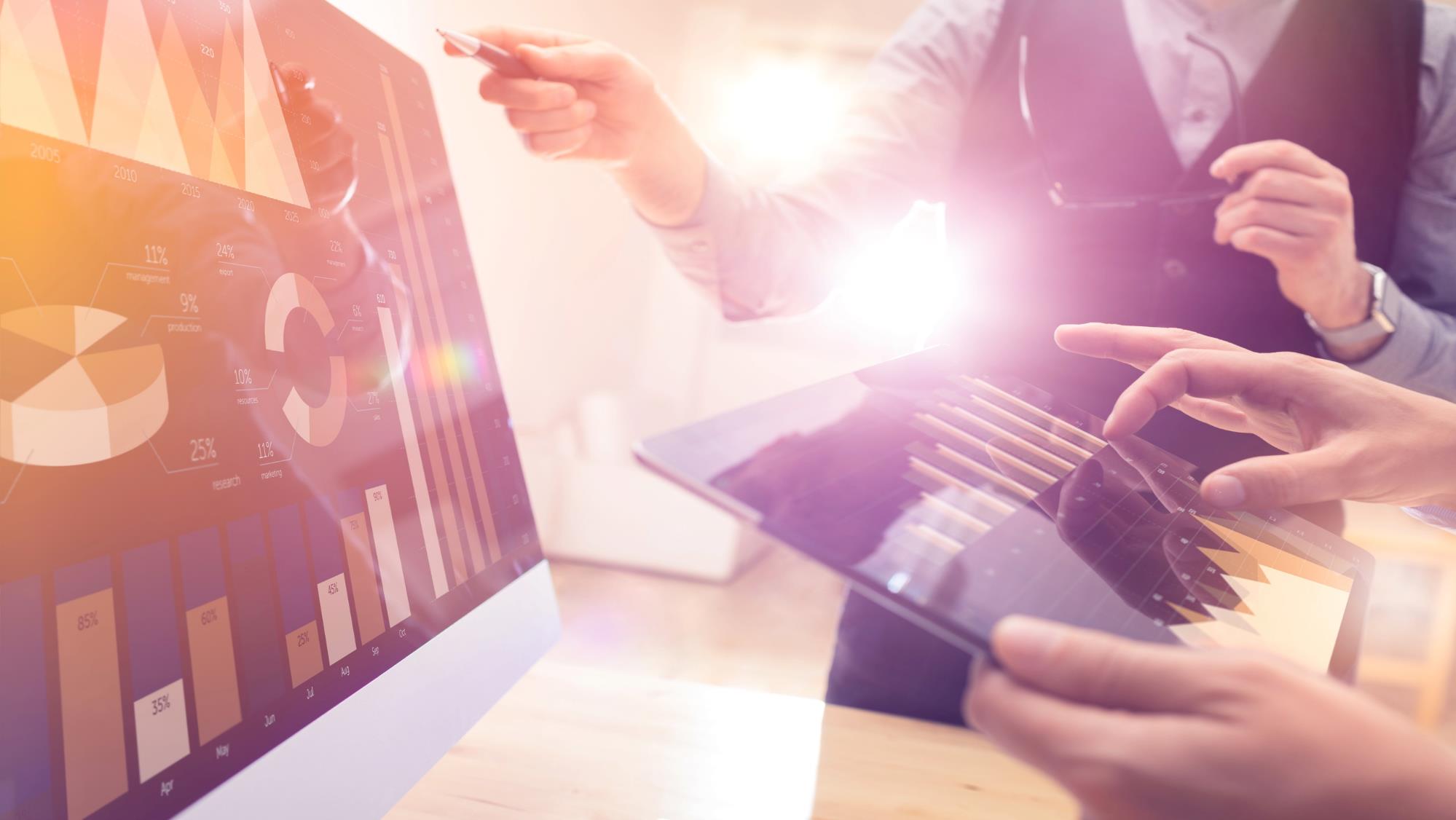 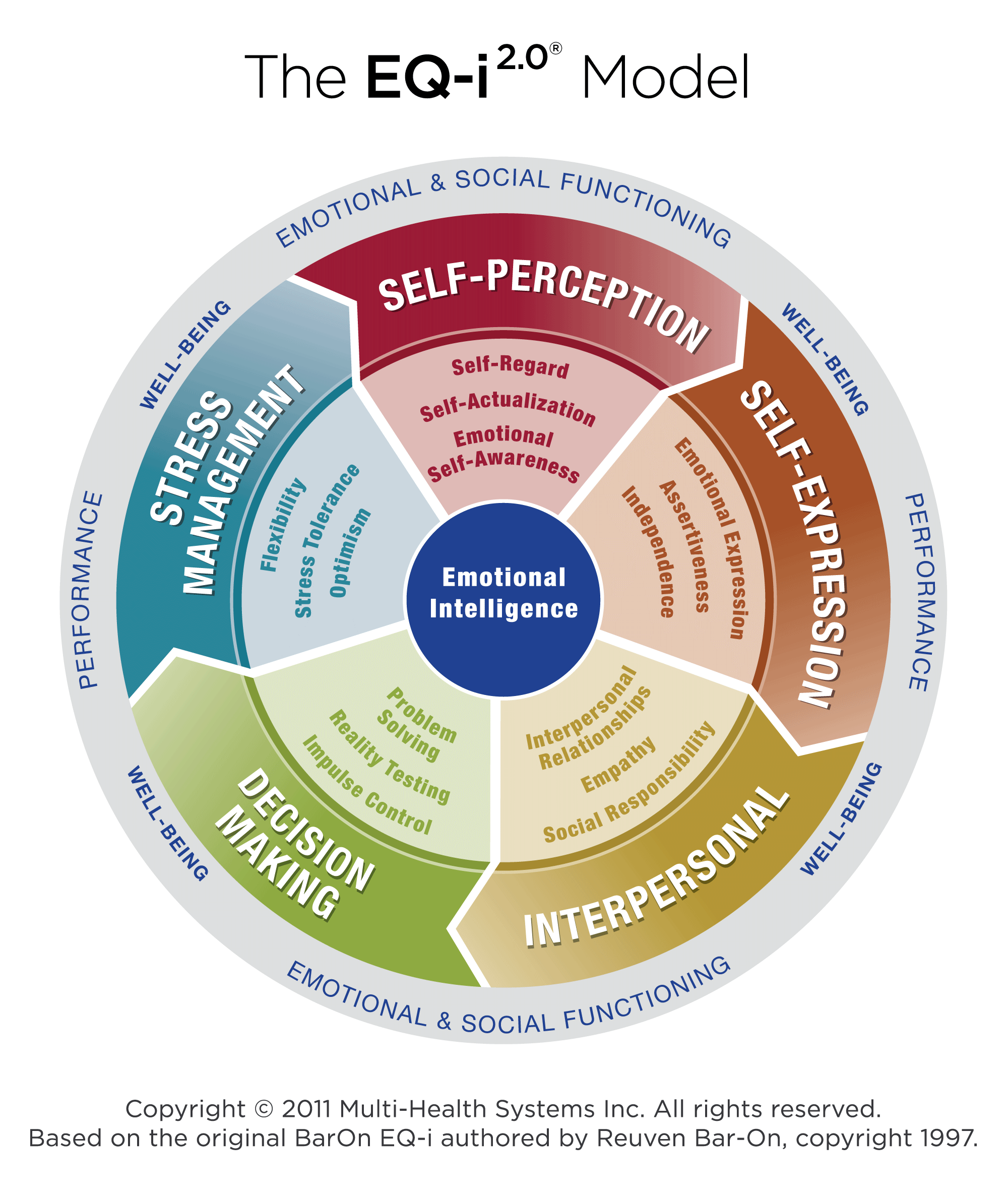 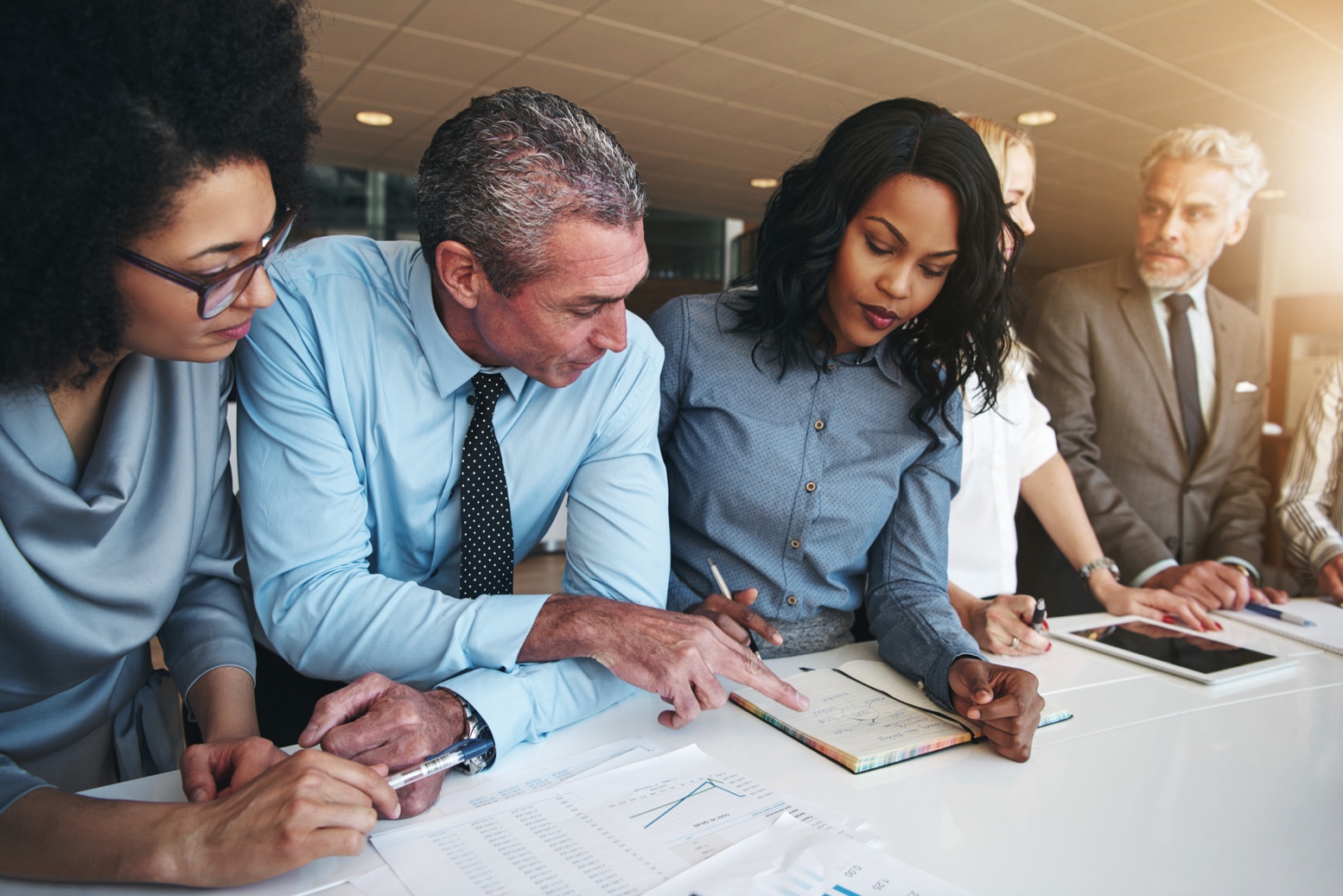 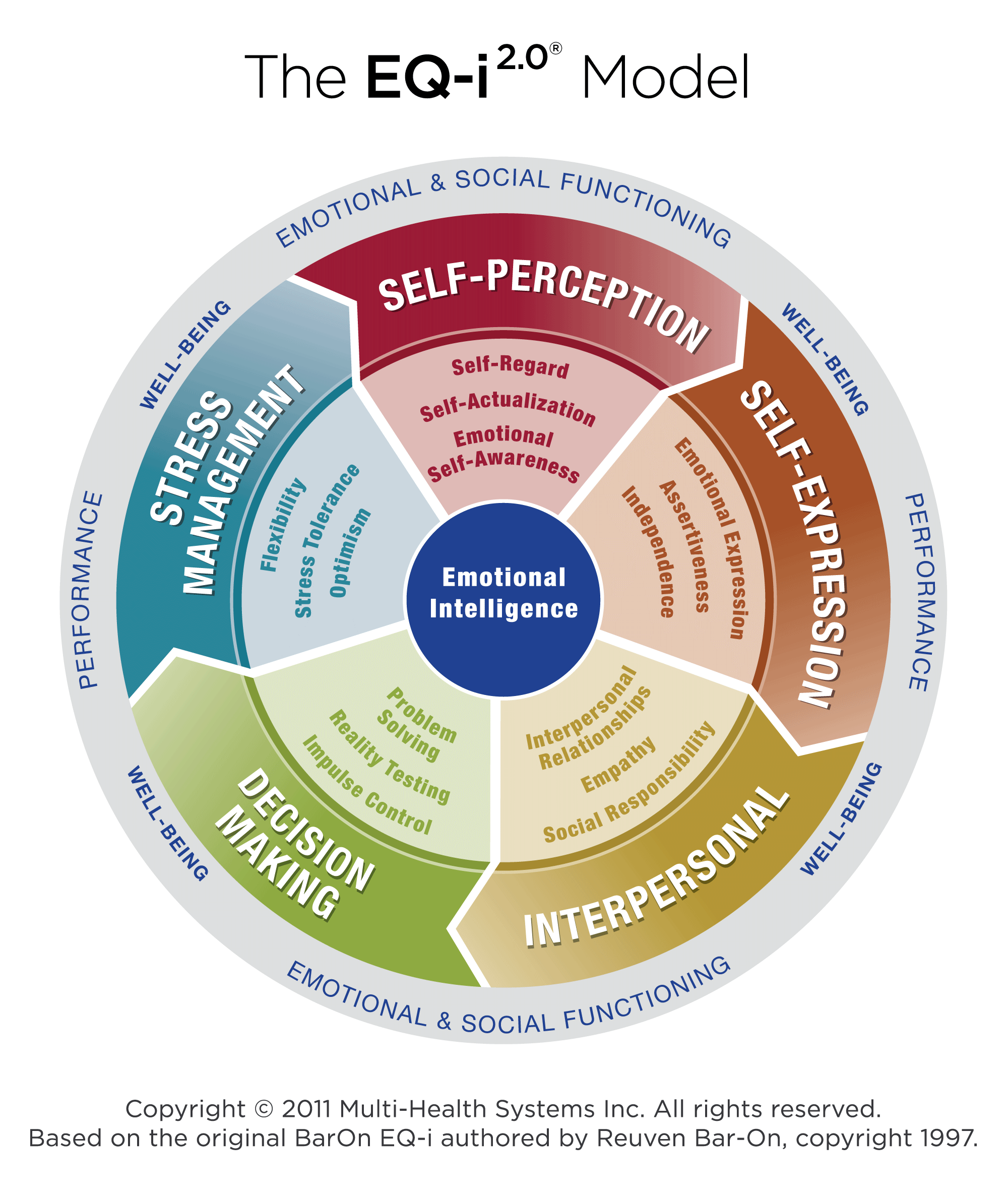 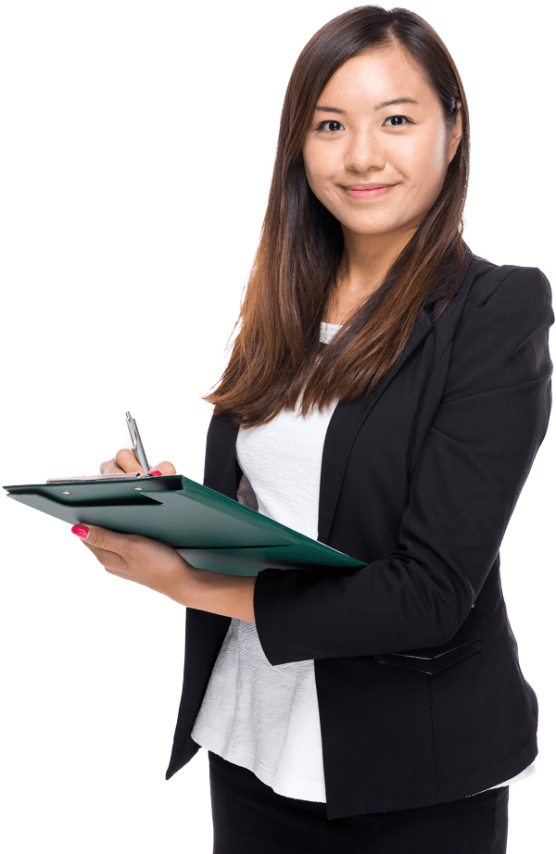 [Speaker Notes: CASE STUDY 2 - SARAH
 
Sarah is a senior leader at a rapidly growing startup technology company. She’s incredible smart, experienced and driven. Her team looks up to her and together, they’ve been able to accomplish some incredible things, especially within the past year. However, within the past few months there’s ben a building tension between team members towards her that she is not aware of. This comes from the way that she delivers feedback. Sarah is a straight to the point kind of gal. When something goes wrong, or a team member makes a mistake, she just calls it out without much consideration for how it might be received. In the last meeting, she raised her voice at Jim for misquoting numbers for one of their major client account, and this happened in front of the entire team. She continued to scold him publicly before correcting his error and telling him how to do it right. Going forward, Jim is definitely more careful because of this experience as well as others, but he’s also less likely to bring forward any challenges he’s facing for fear of humiliation.]
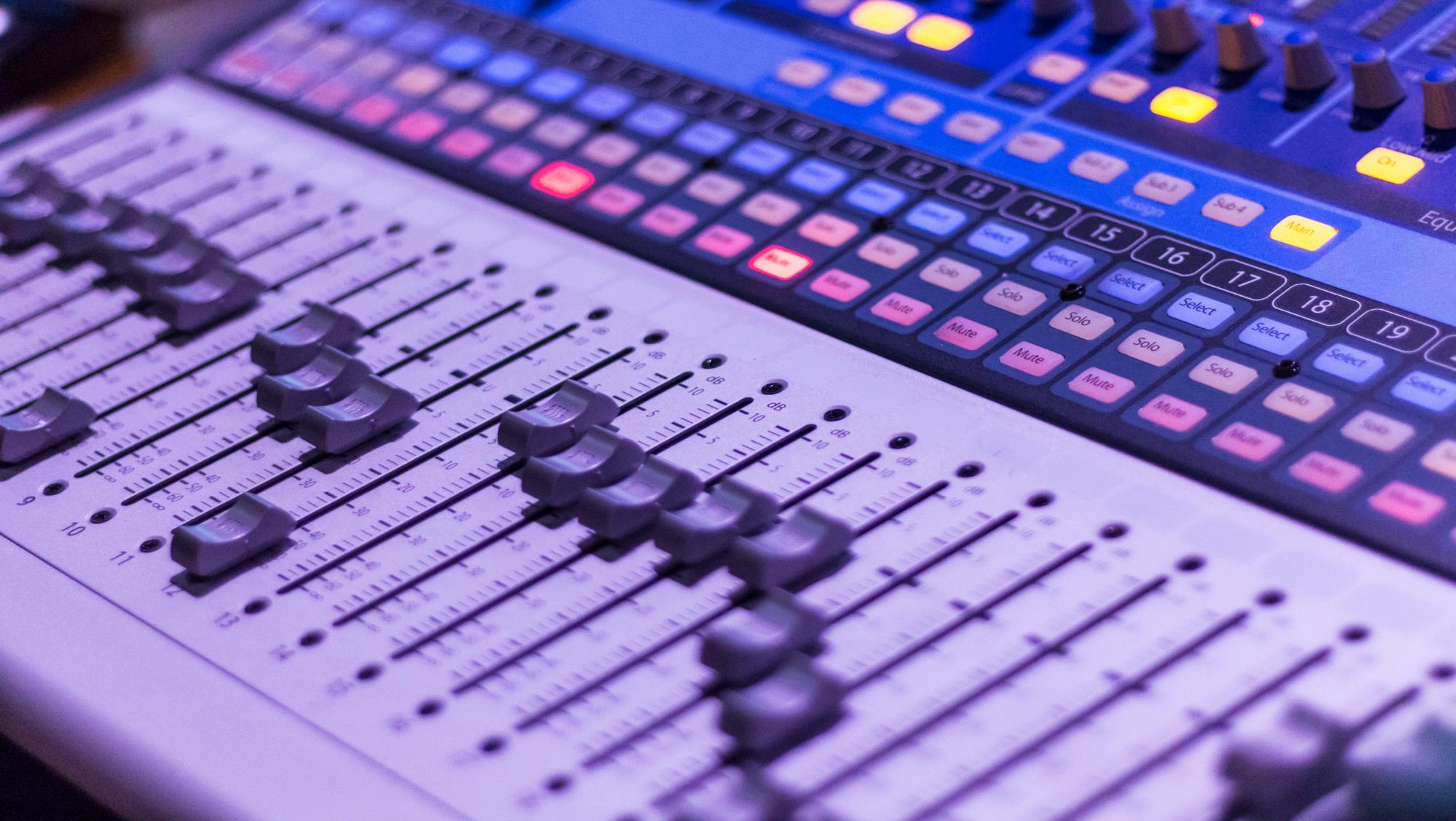 What is the imbalance pair?
What is the business impact?
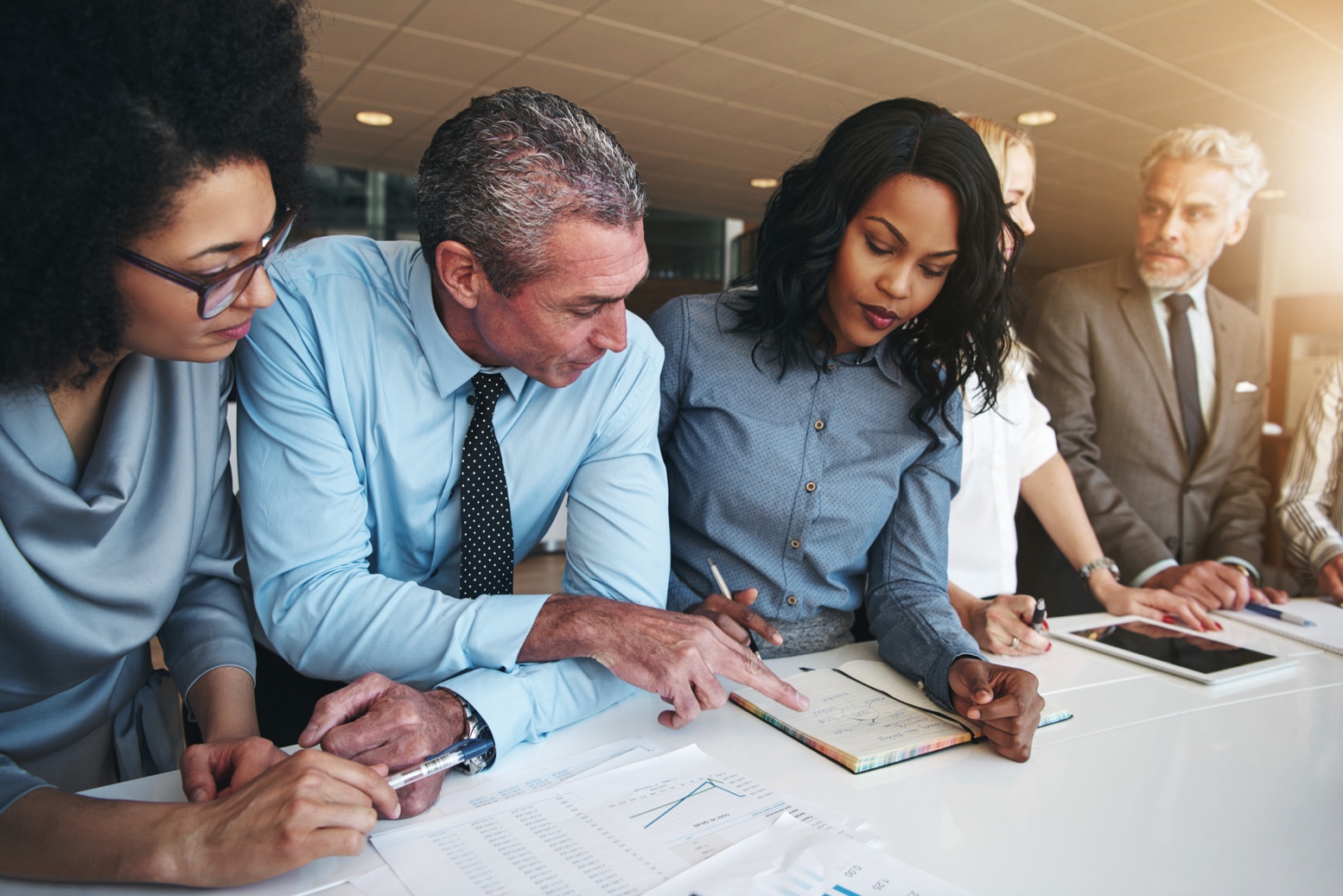 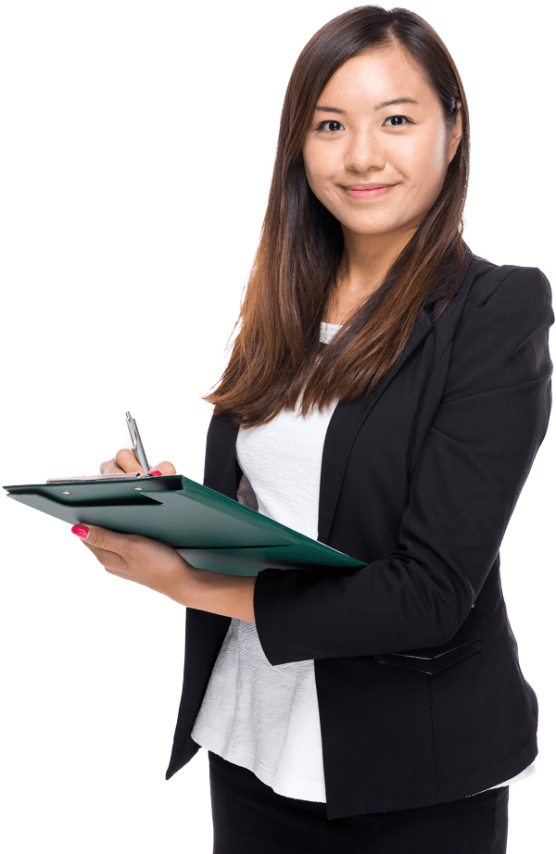 Assertiveness

Empathy
[Speaker Notes: What do you currently know about emotional intelligence?
What would you like to take away from this session?]
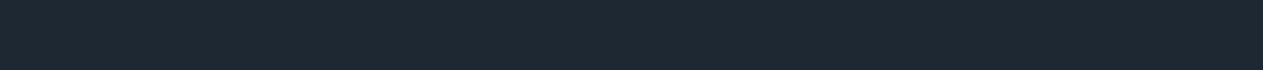 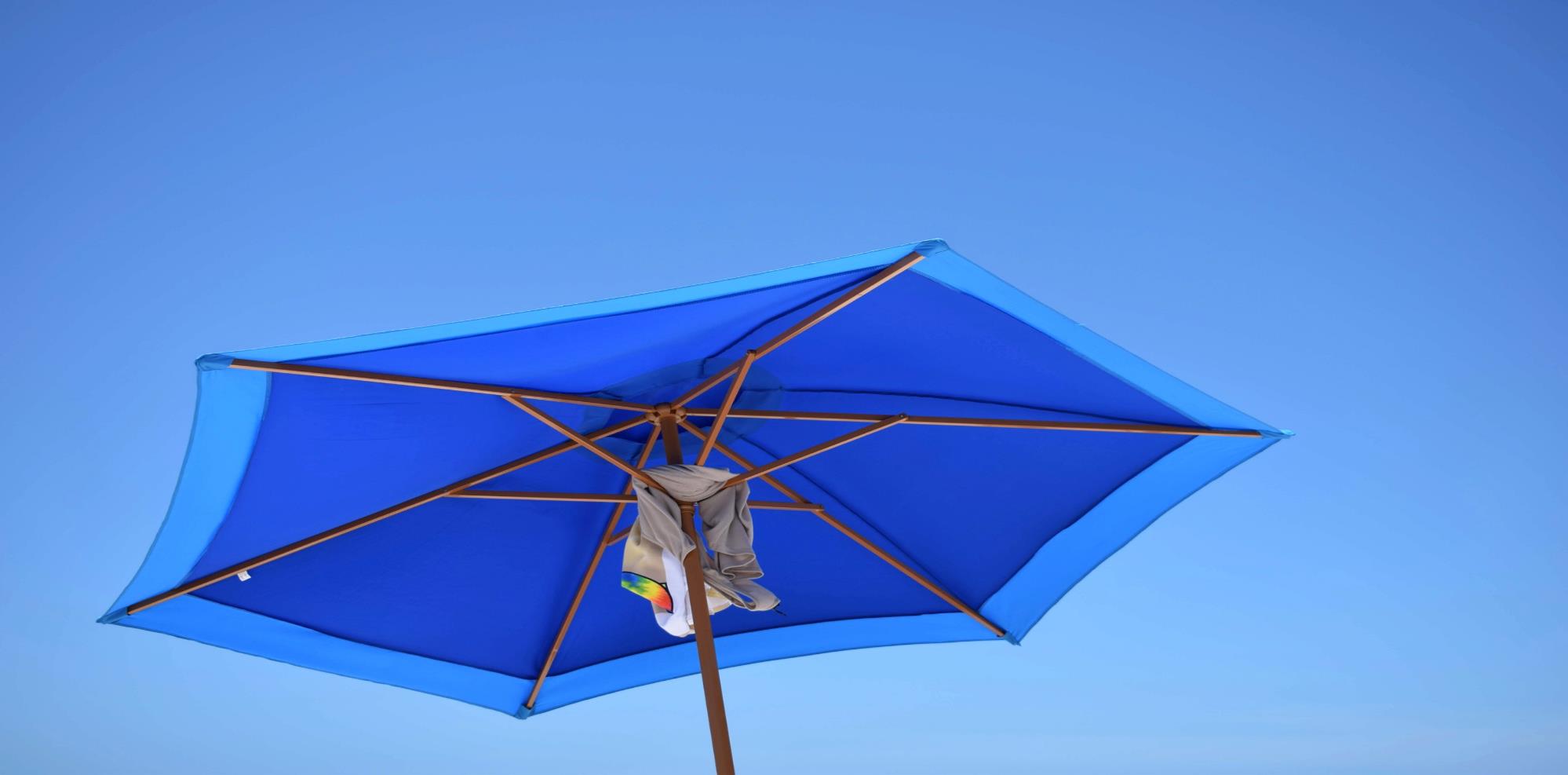 Flexibility
Empathy
Optimism
Confidence
Assertiveness
Self-Awareness
Stress Tolerance
Problem Solving
Relationship Skills
14
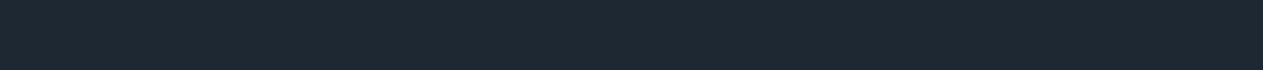 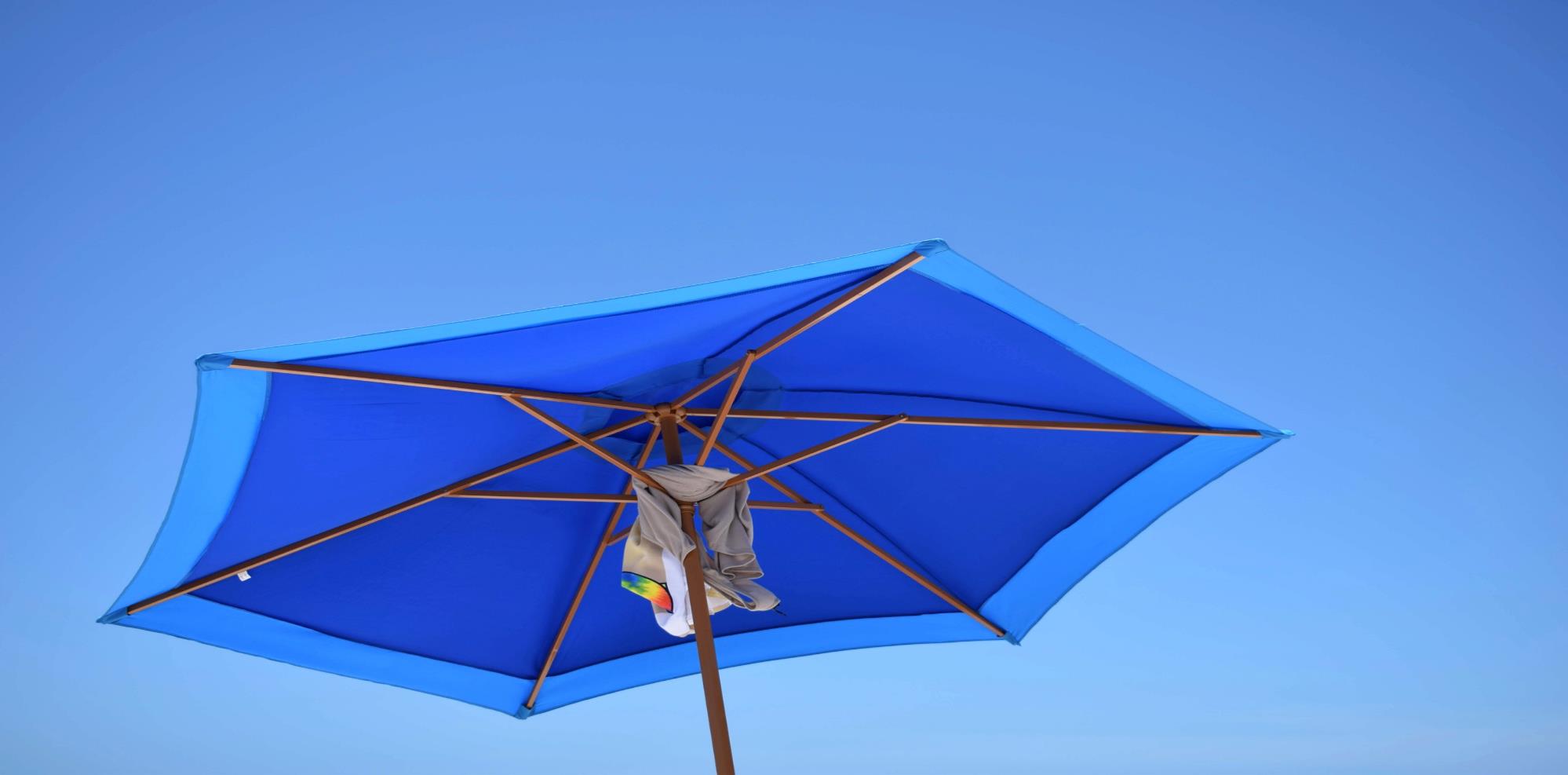 Flexibility
Empathy
Optimism
Confidence
Assertiveness
Self-Awareness
Stress Tolerance
Problem Solving
Relationship Skills
15
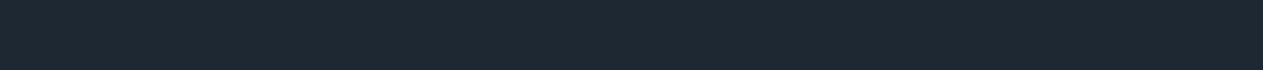 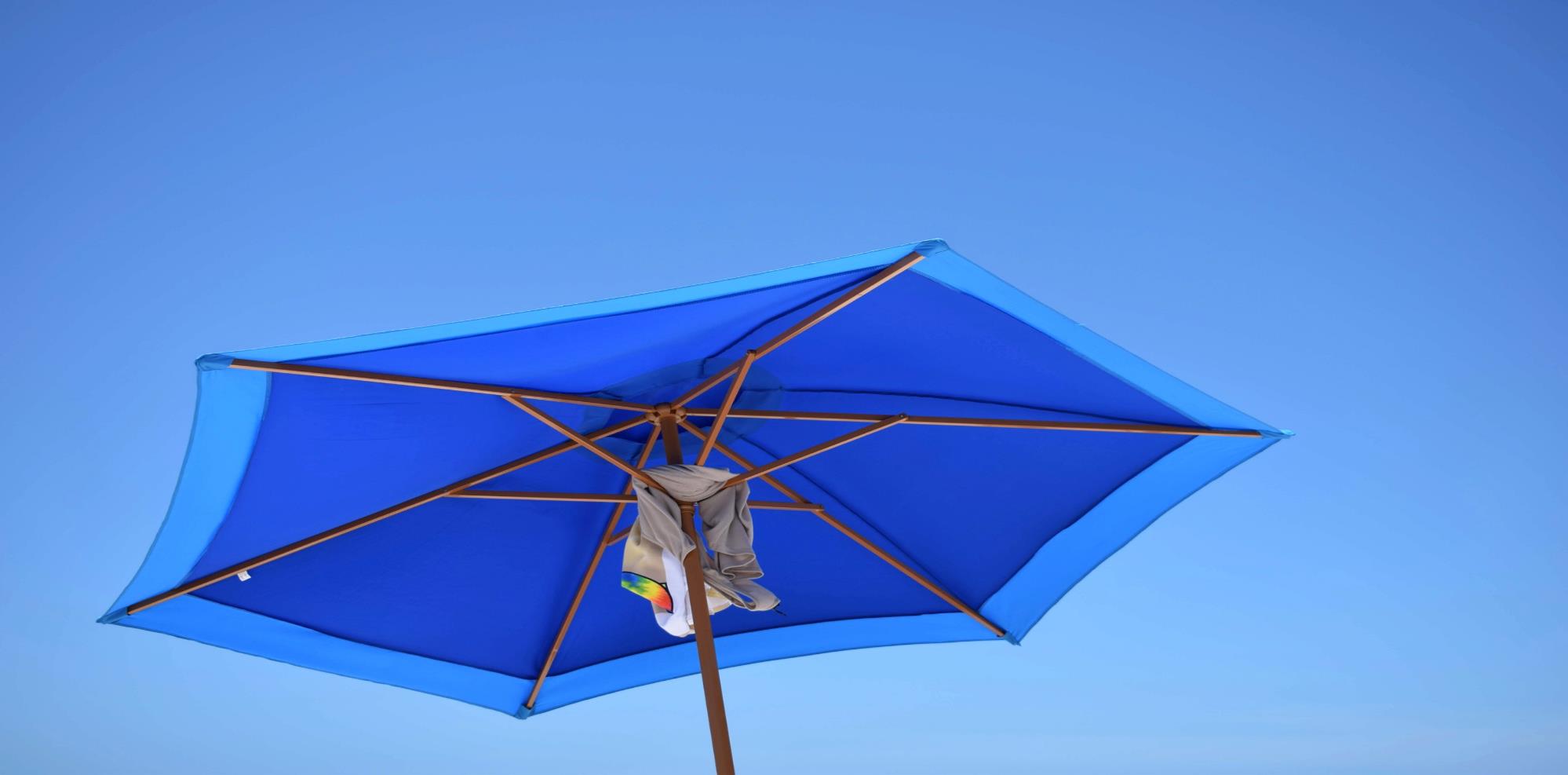 How does resilience apply to 
our current environment?
16
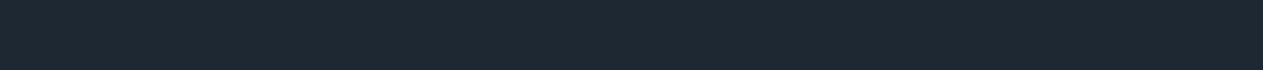 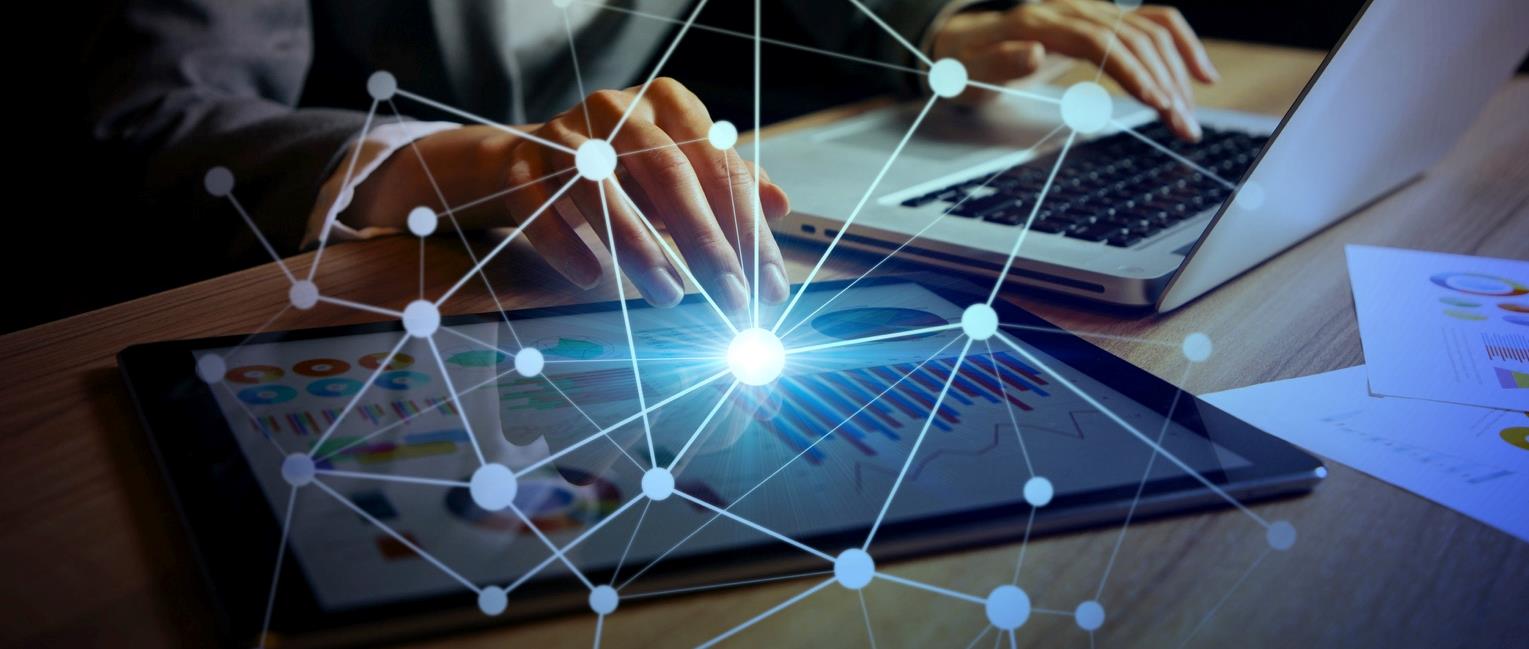 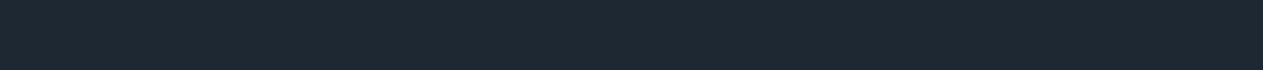 PART 2  Understanding Our Current State
17
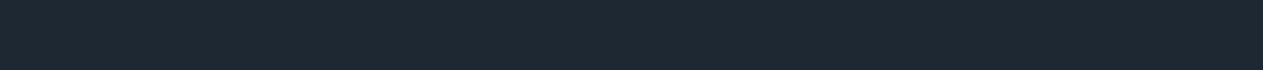 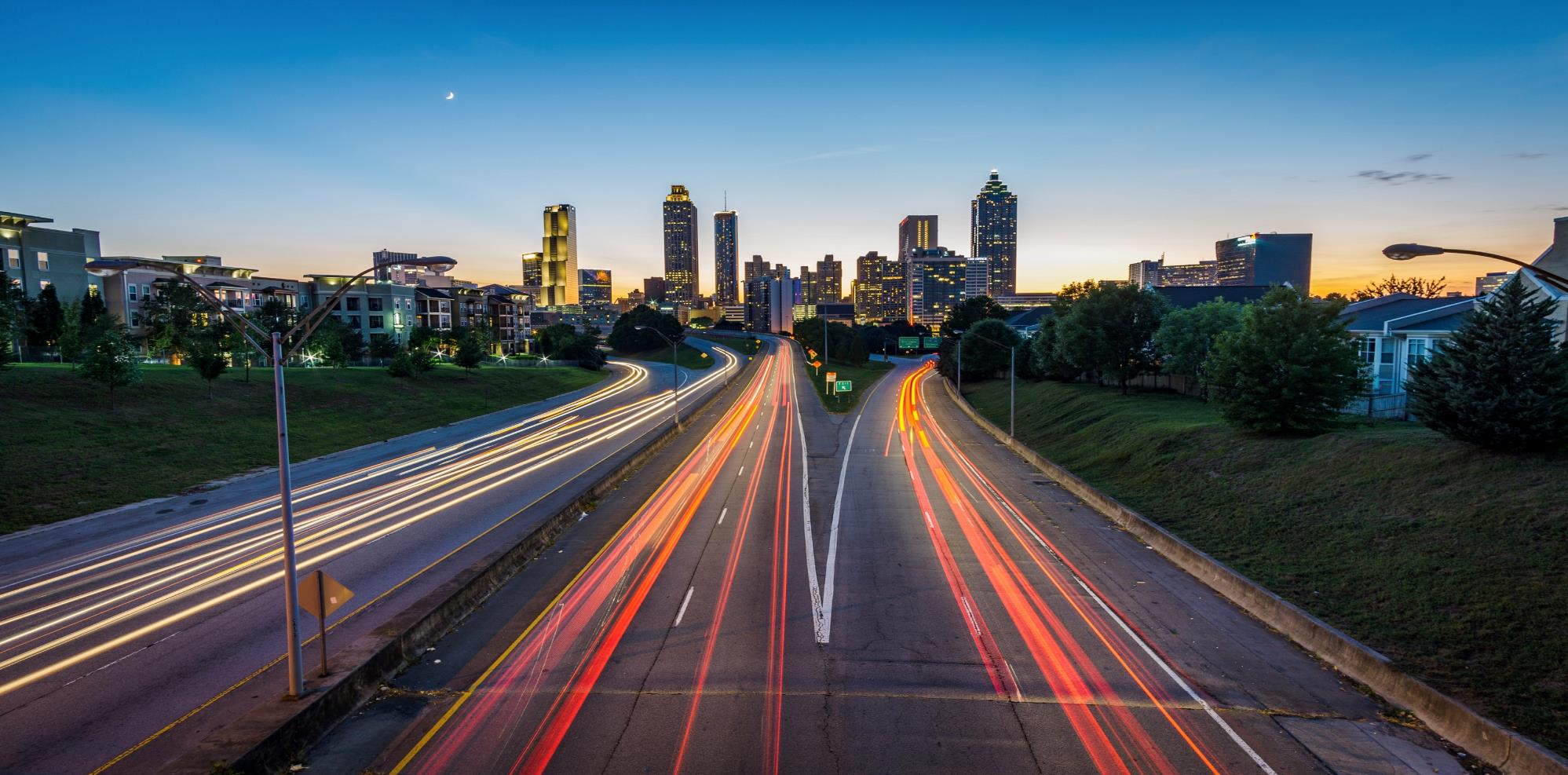 The Modern World
18
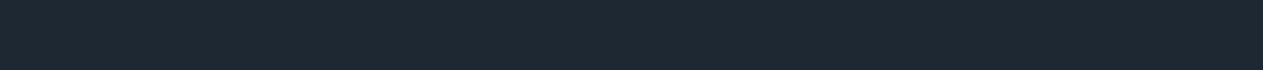 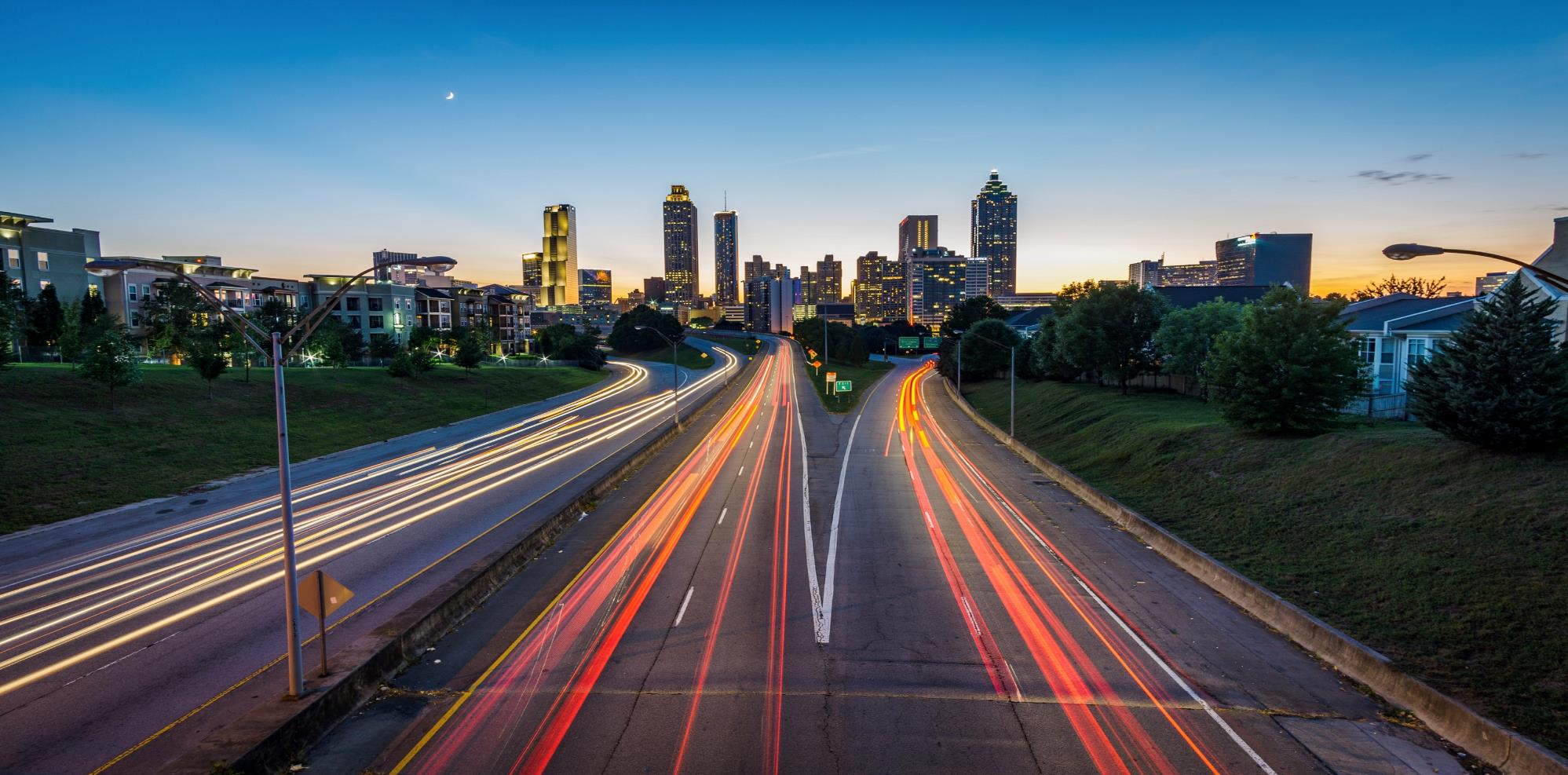 What is the current reality of how we experience stress today?
19
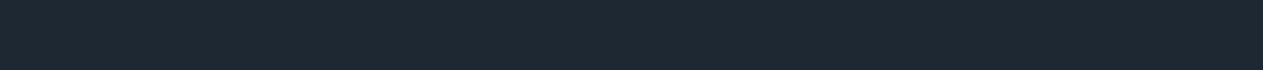 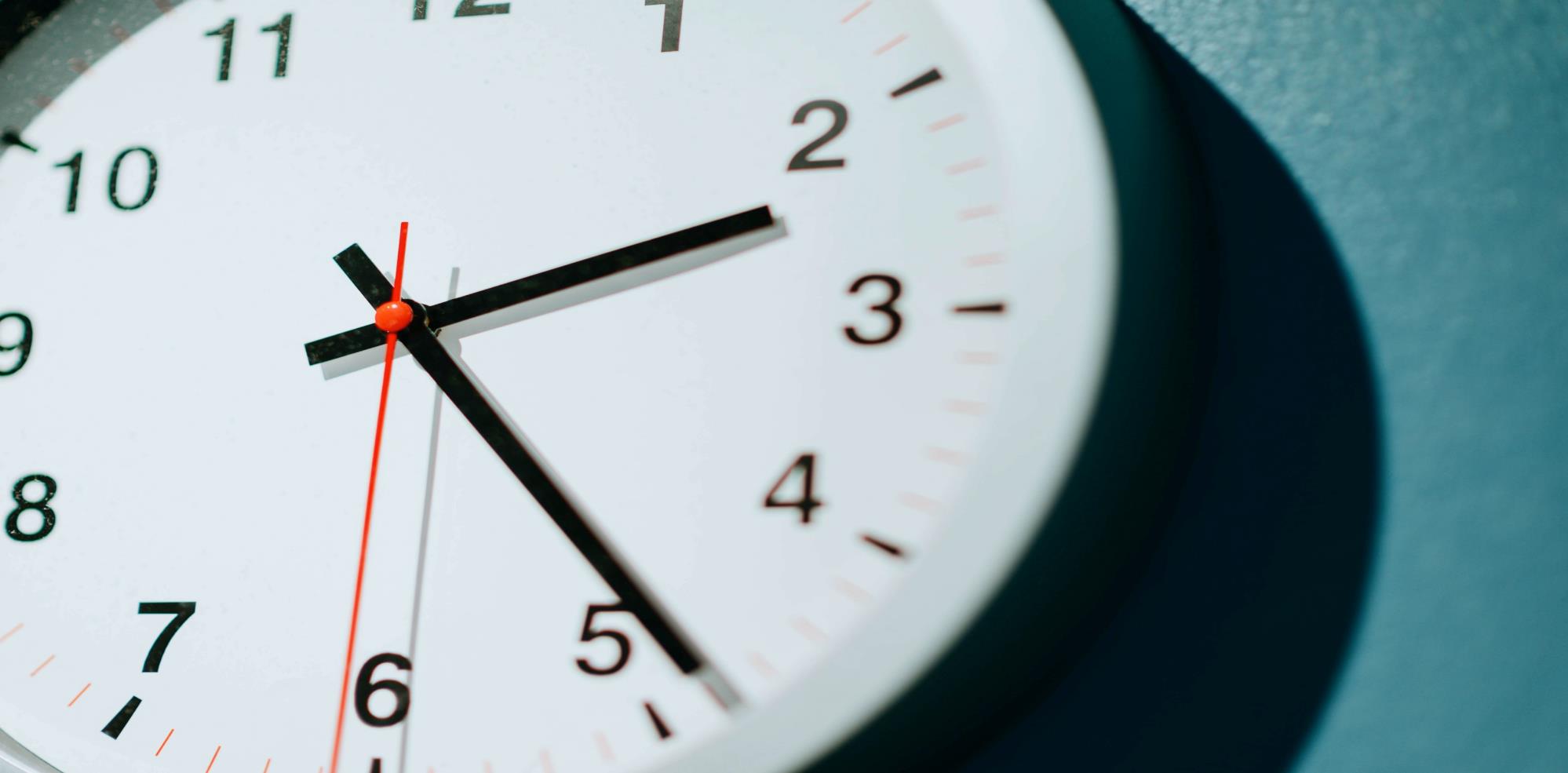 52% of workers say they are stressed at work on a daily basis

60% say that work related pressure has increased in the last 5 years

46% of HR leaders say burnout is responsible for up to half of turnover
20
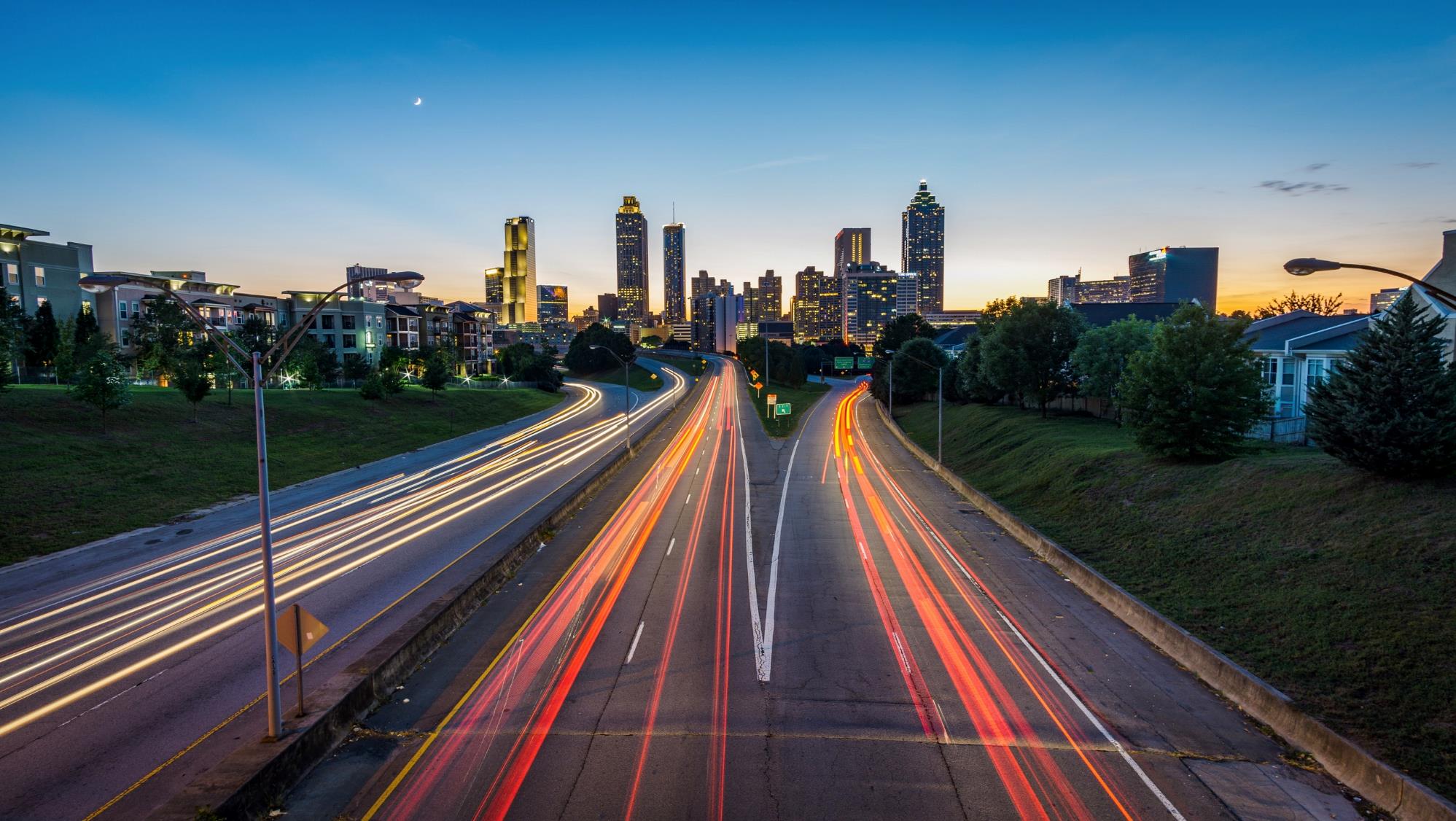 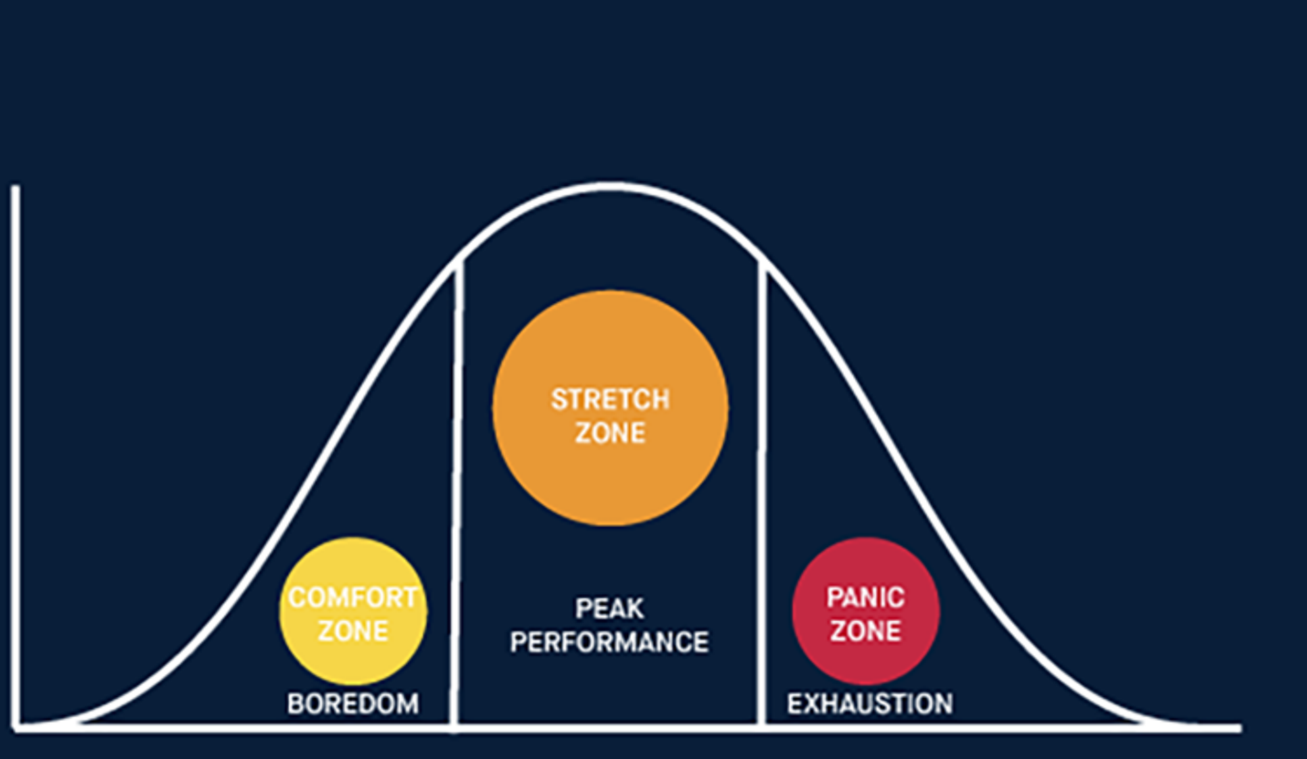 Performance
Pressure
21
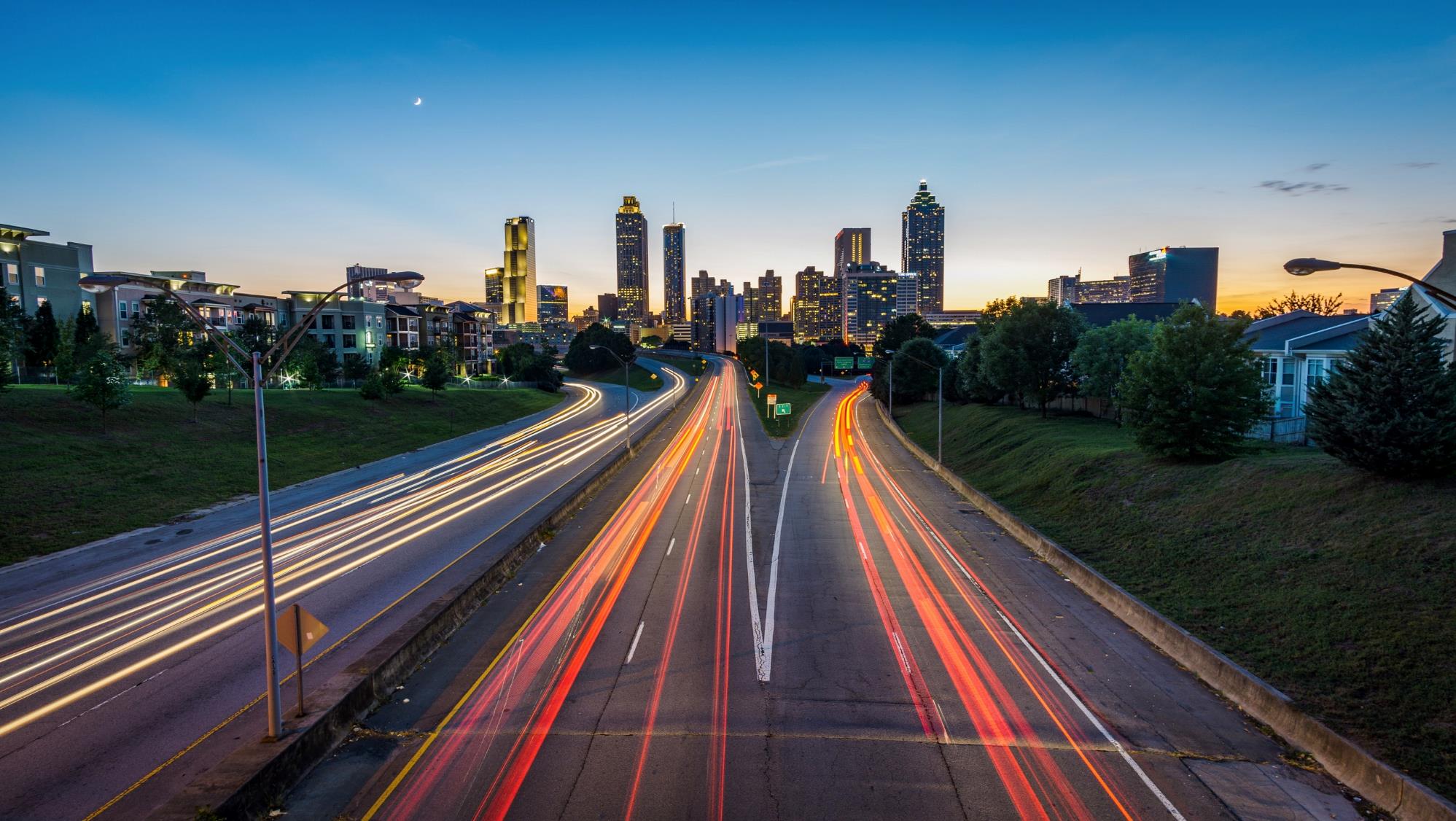 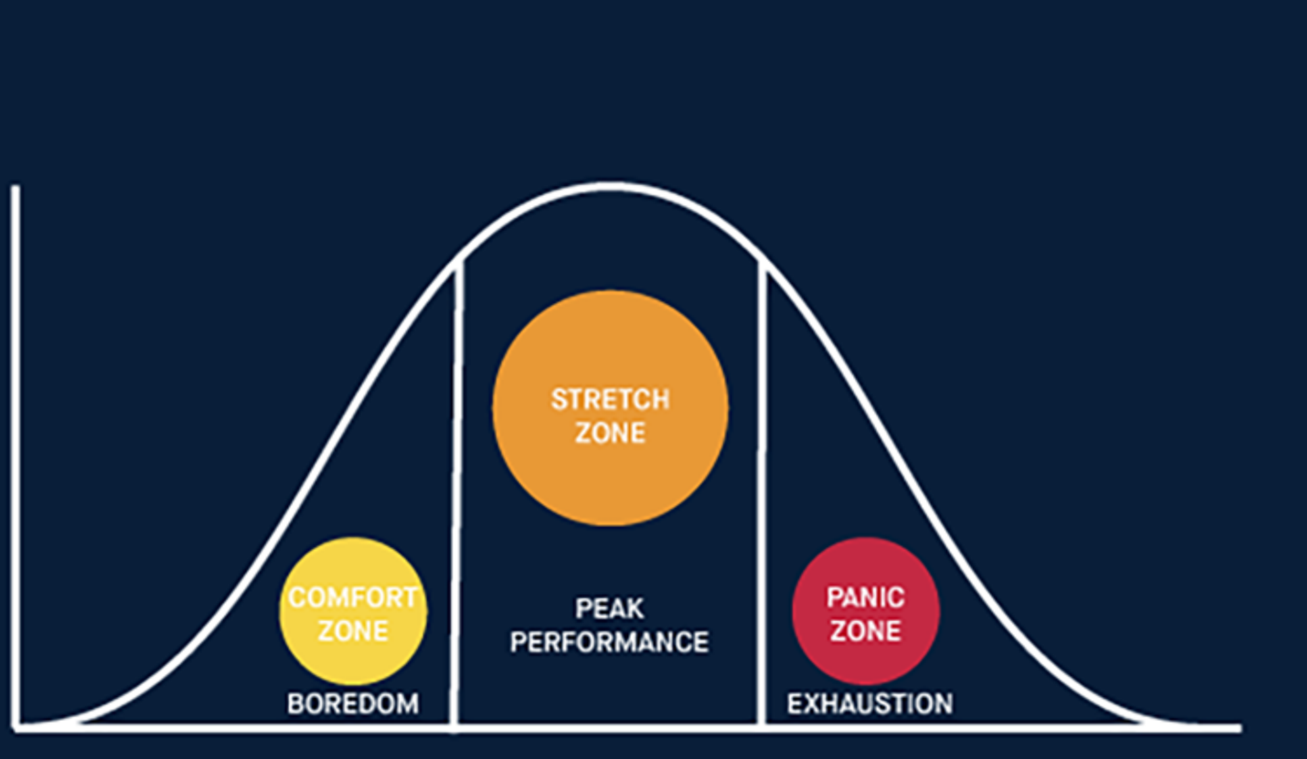 You Are 
Here
Performance
Pressure
22
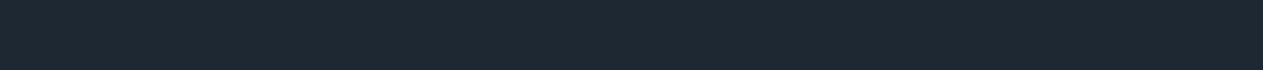 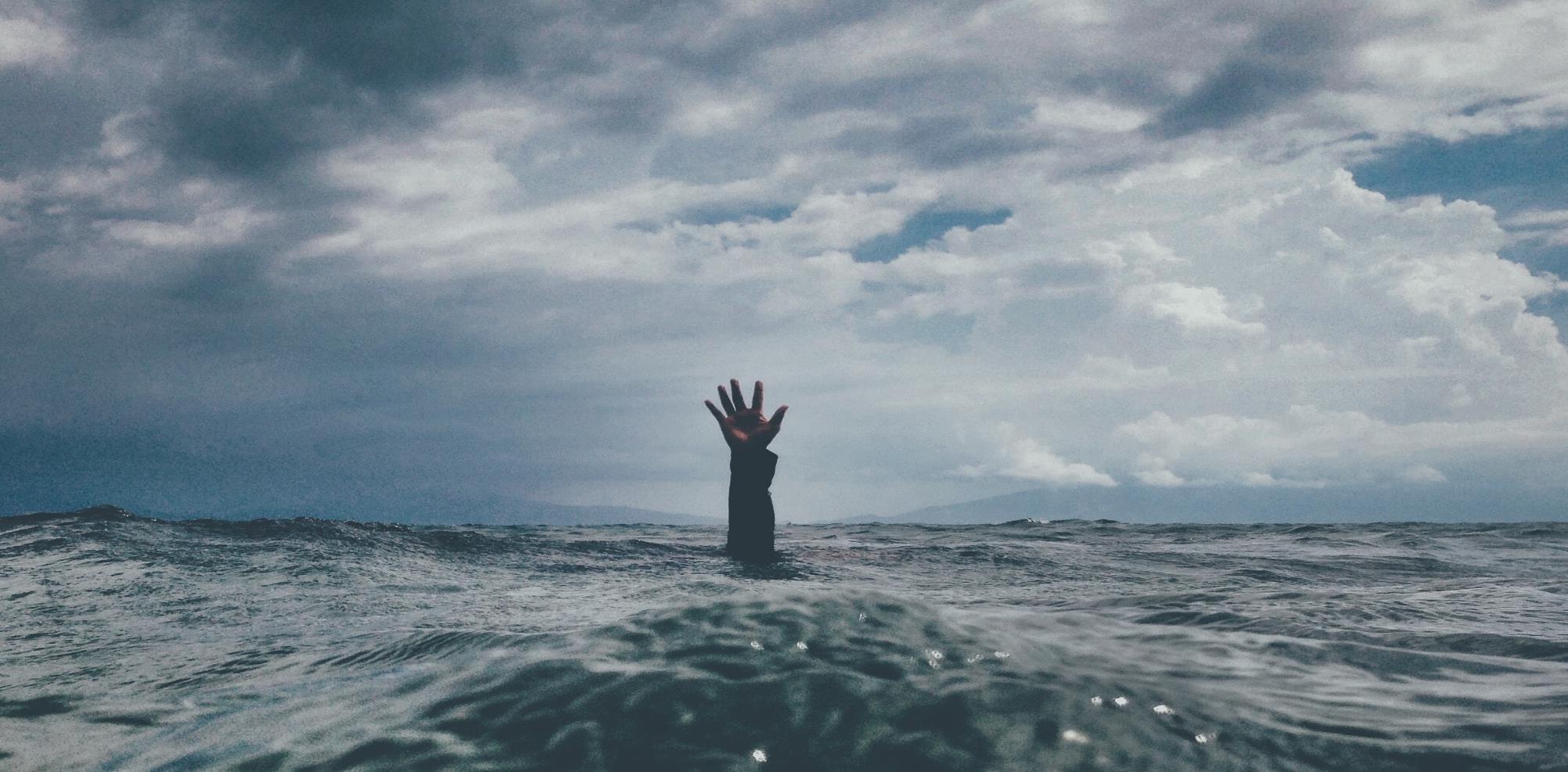 For the first time ever, burnout has been recognized as an official medical diagnosis by The World Health Organization. (As of May 2019)
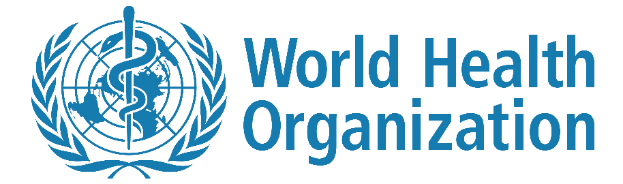 23
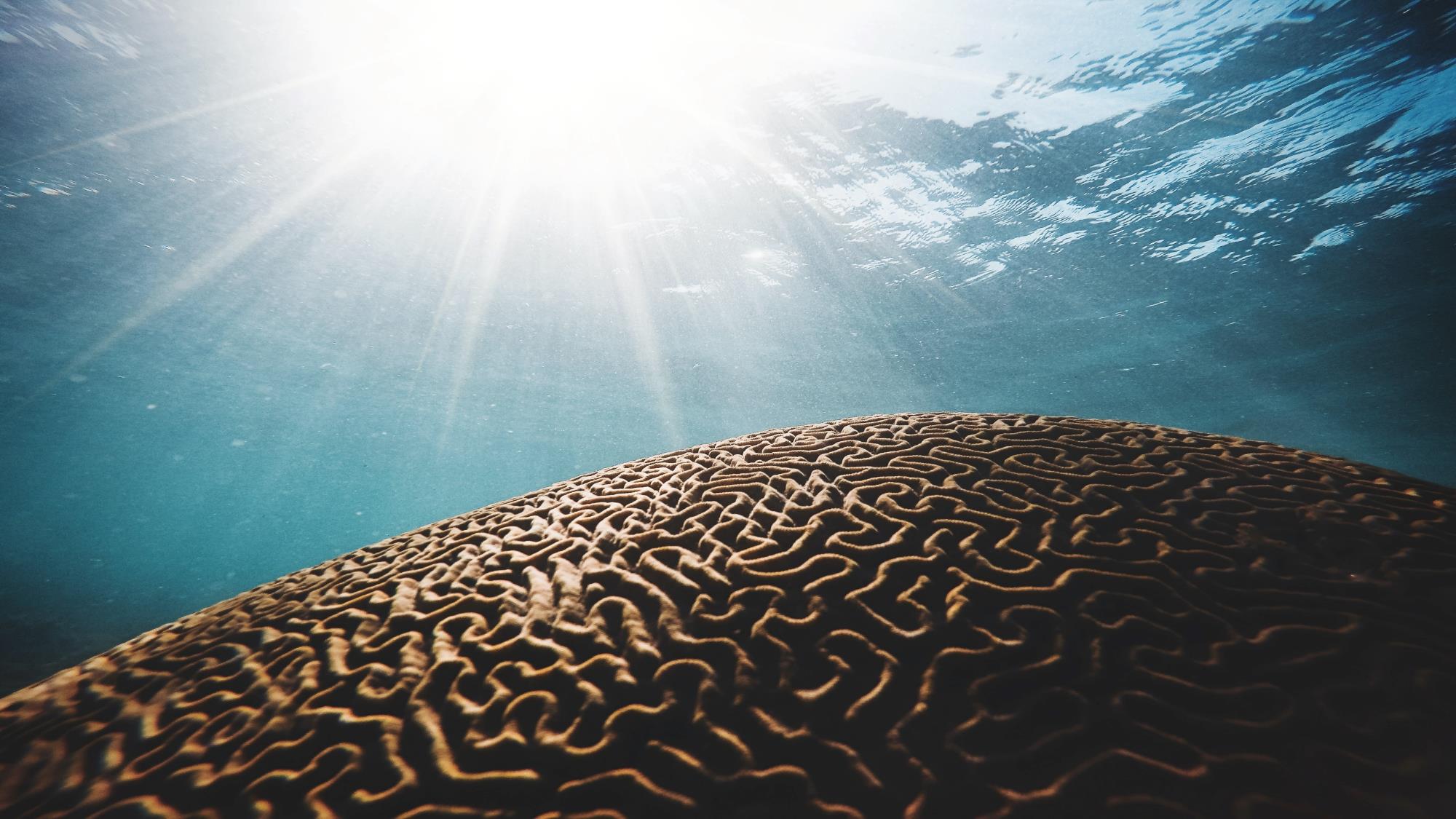 Your brain on stress…
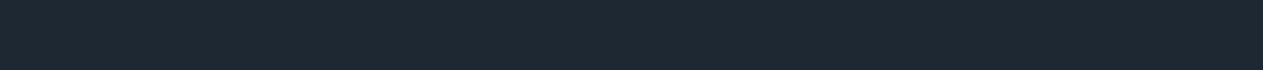 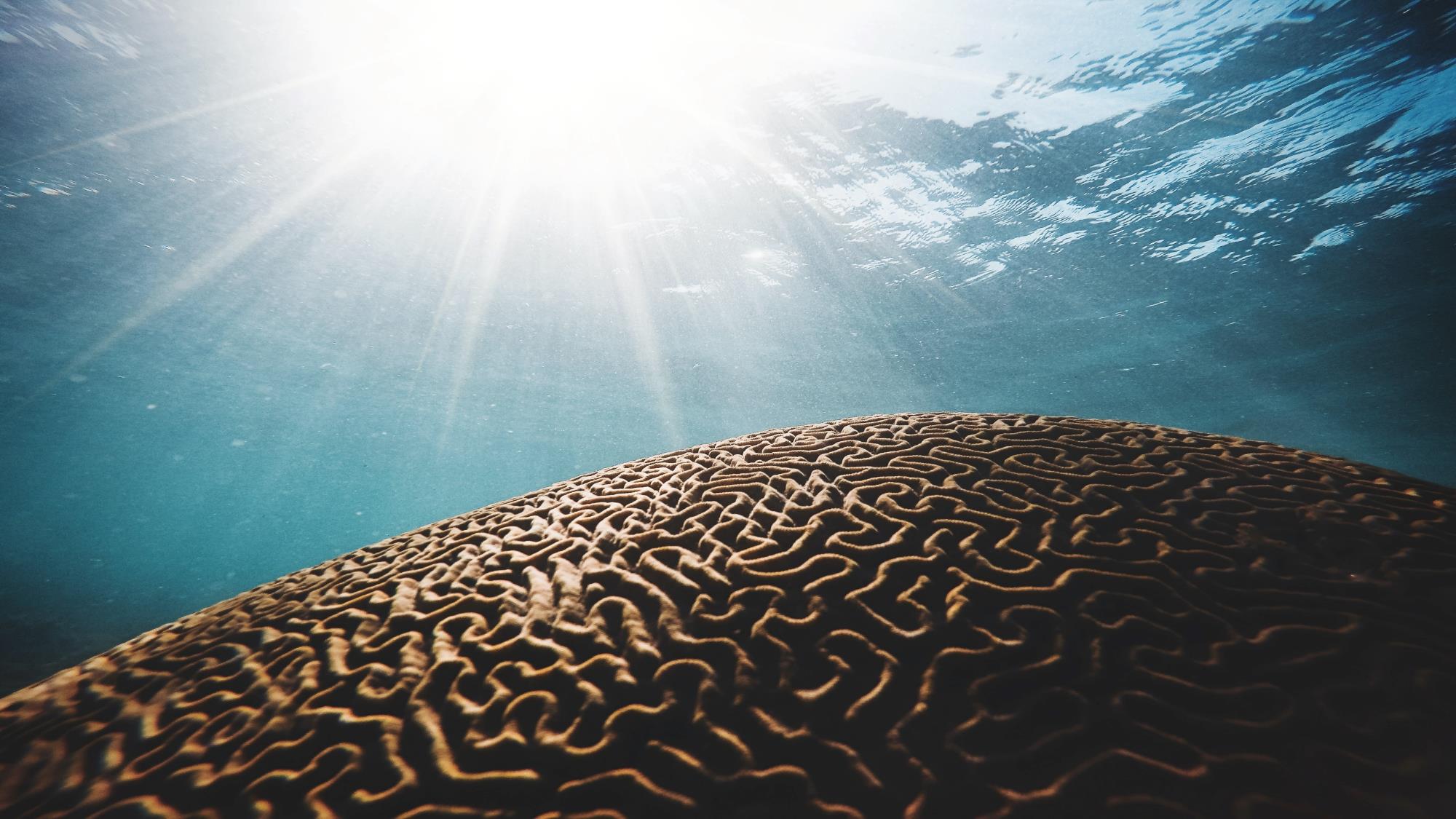 Sympathetic 
Nervous System (SNS)

Adrenaline secretion
Sends blood to large muscles (survival)
Pulse rate and blood pressure increase
Breathing becomes faster and shallower
Cortisol enters the blood stream
Cortisol: Diminishes the immune system
Cortisol: Inhibits neurogenesis
Cognitive, perceptual and emotional impairment
25
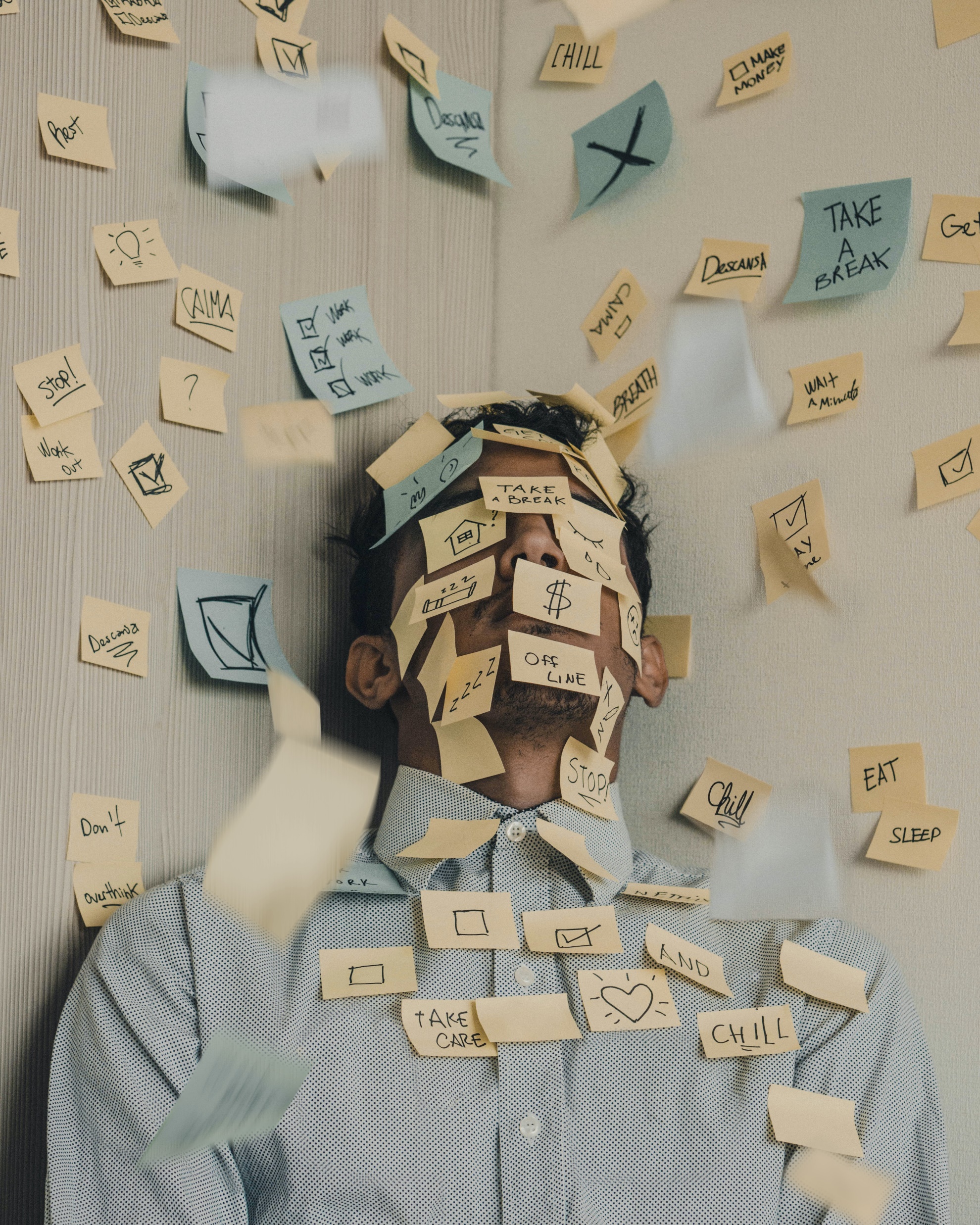 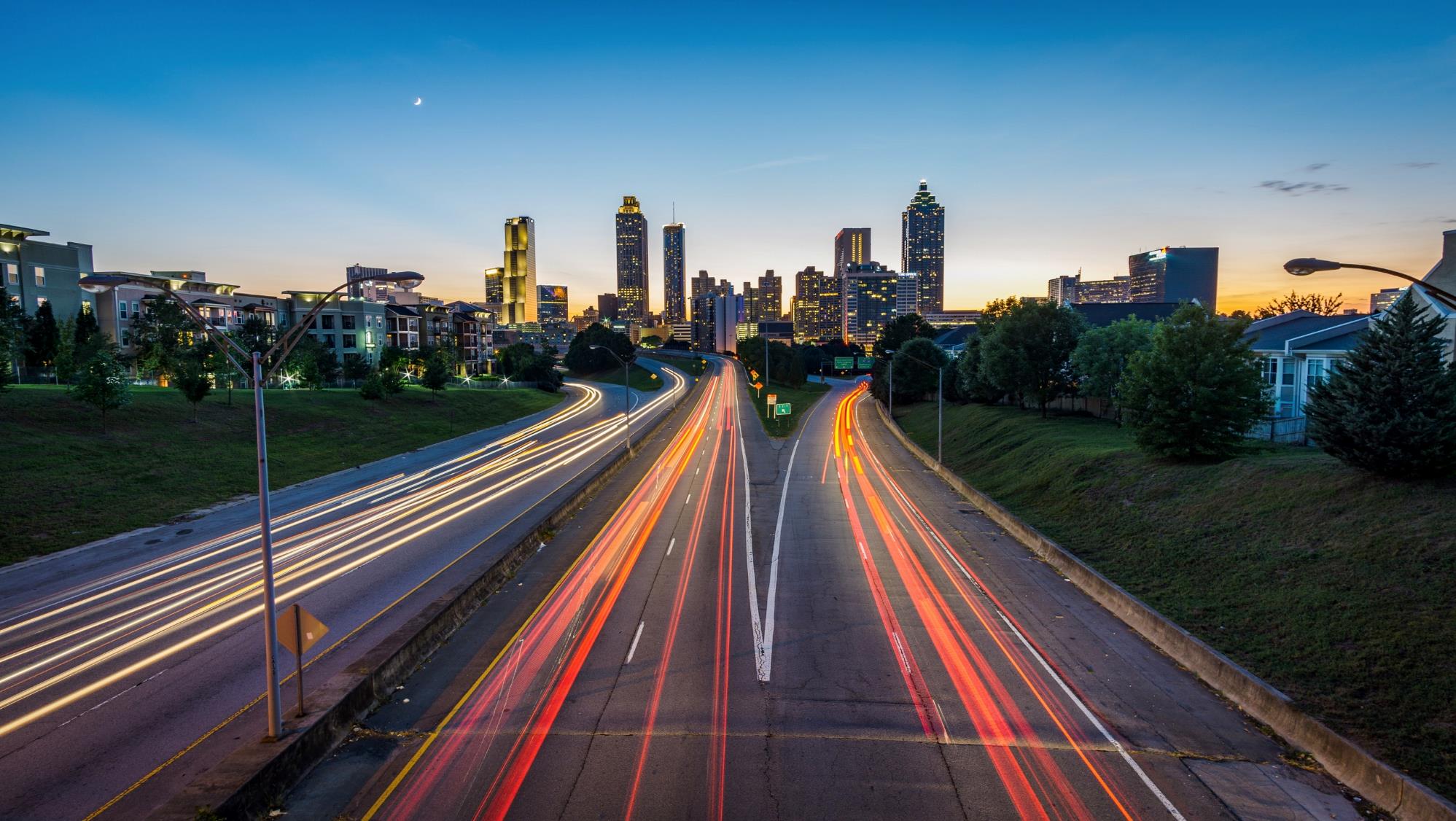 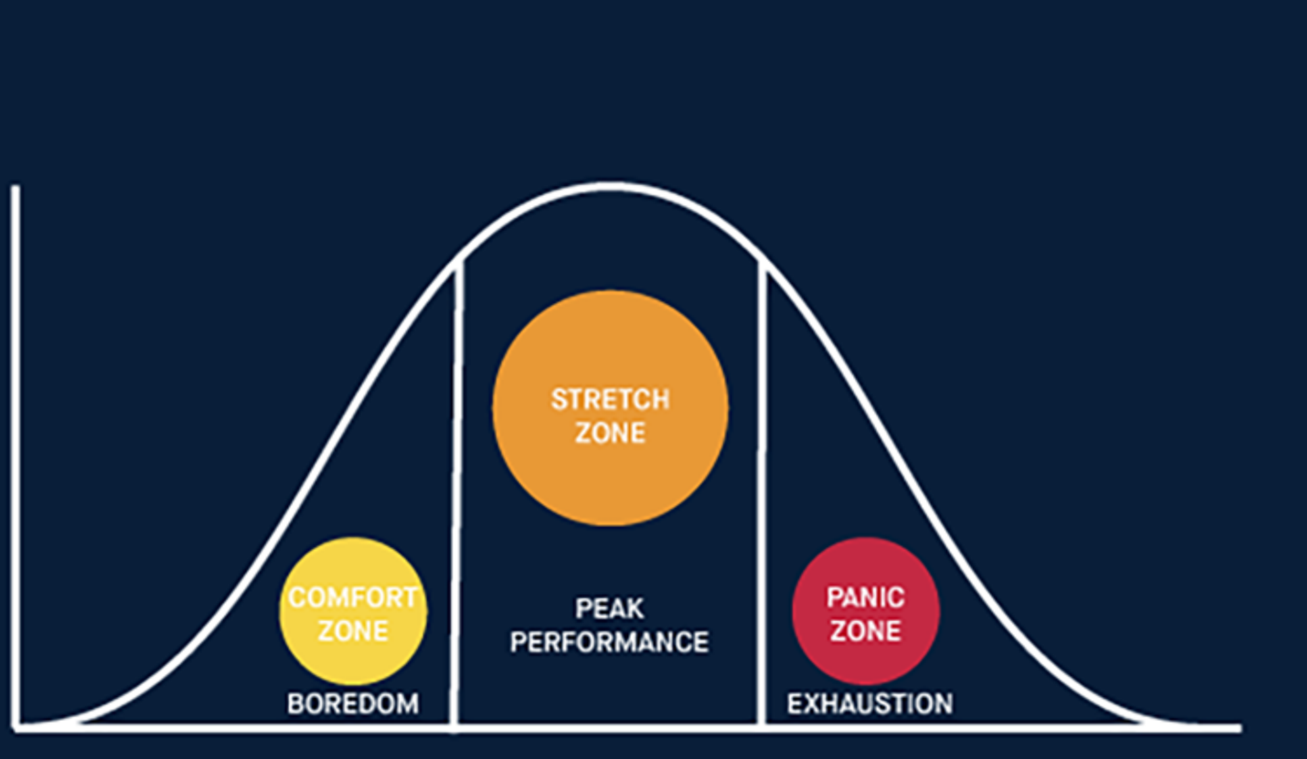 What if you’re here?
Performance
Pressure
27
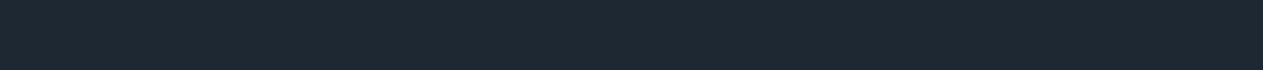 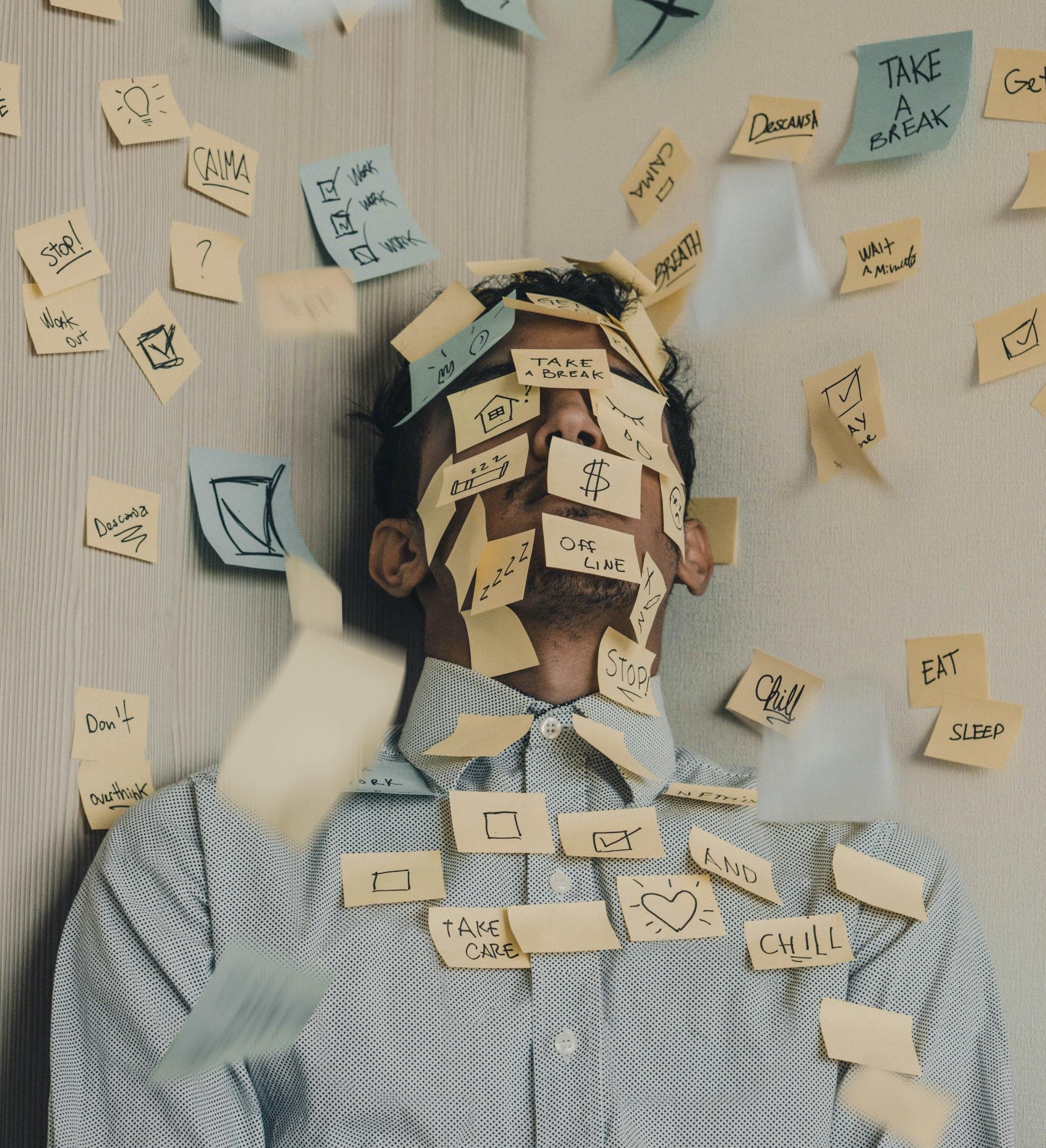 We need emotionally resilient 
leaders more than ever.
28
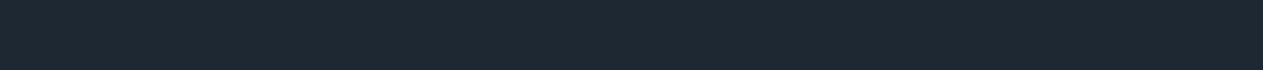 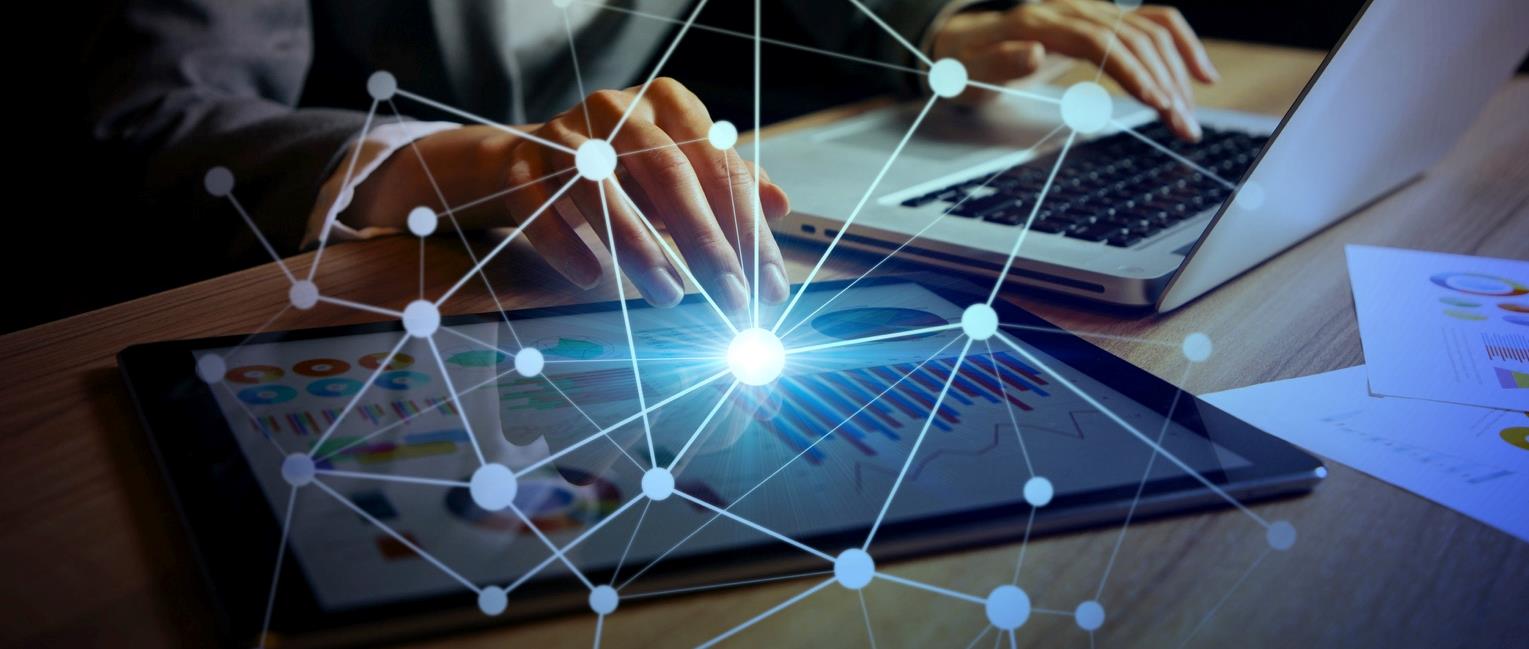 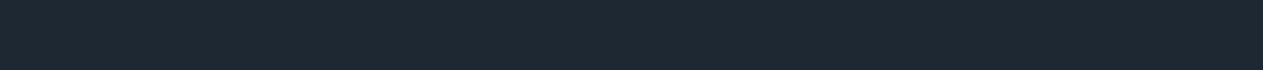 PART 3  Defining Emotional Resilience
29
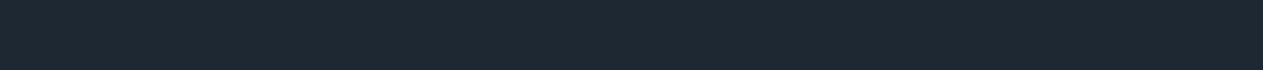 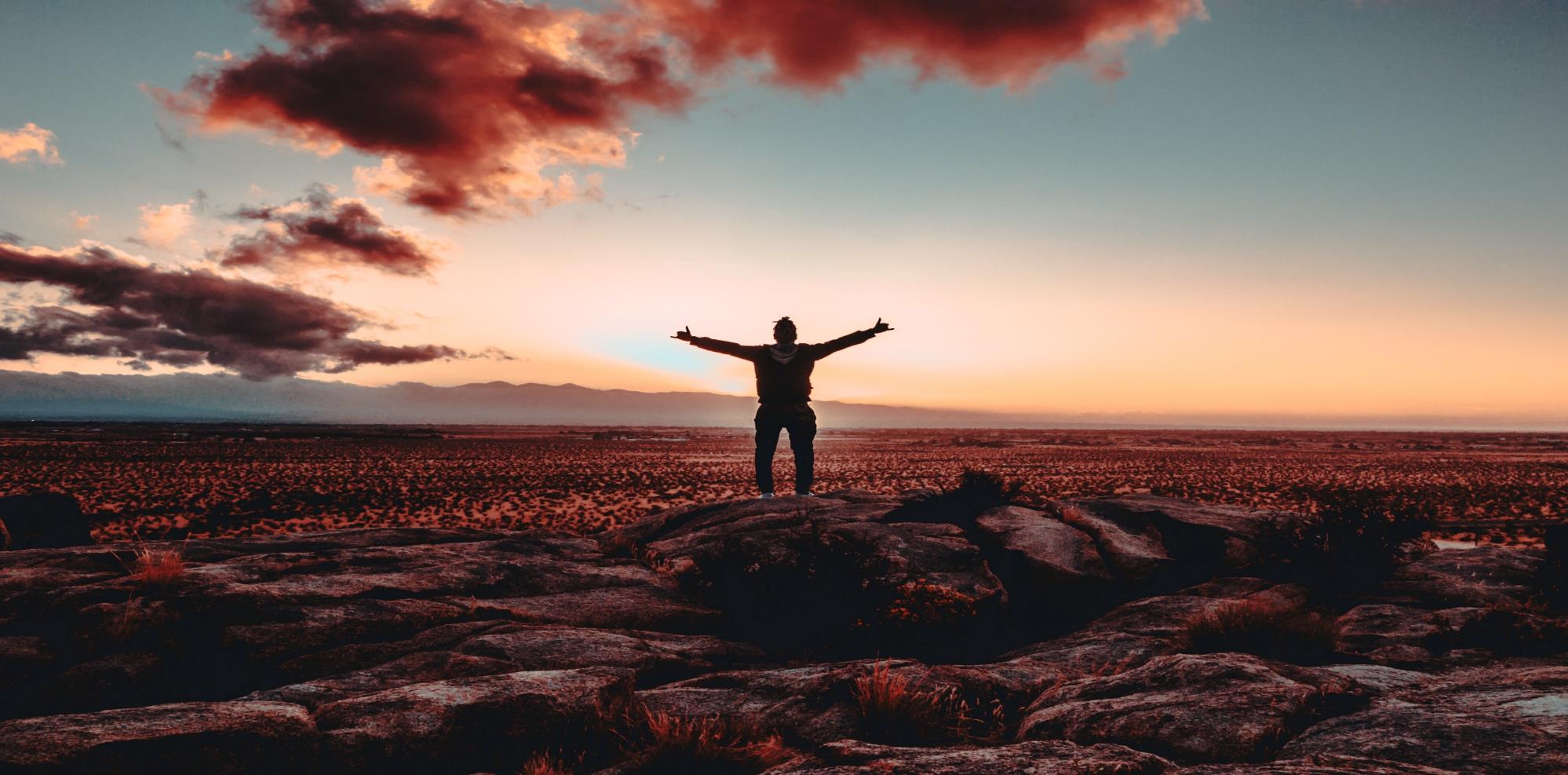 Resilience is the ability to endure, recover from, and find balance, 
in the midst of adverse situations.
30
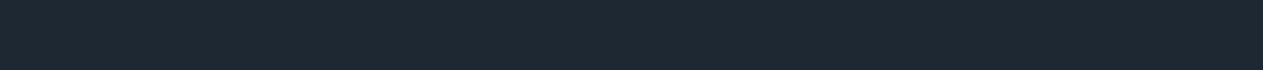 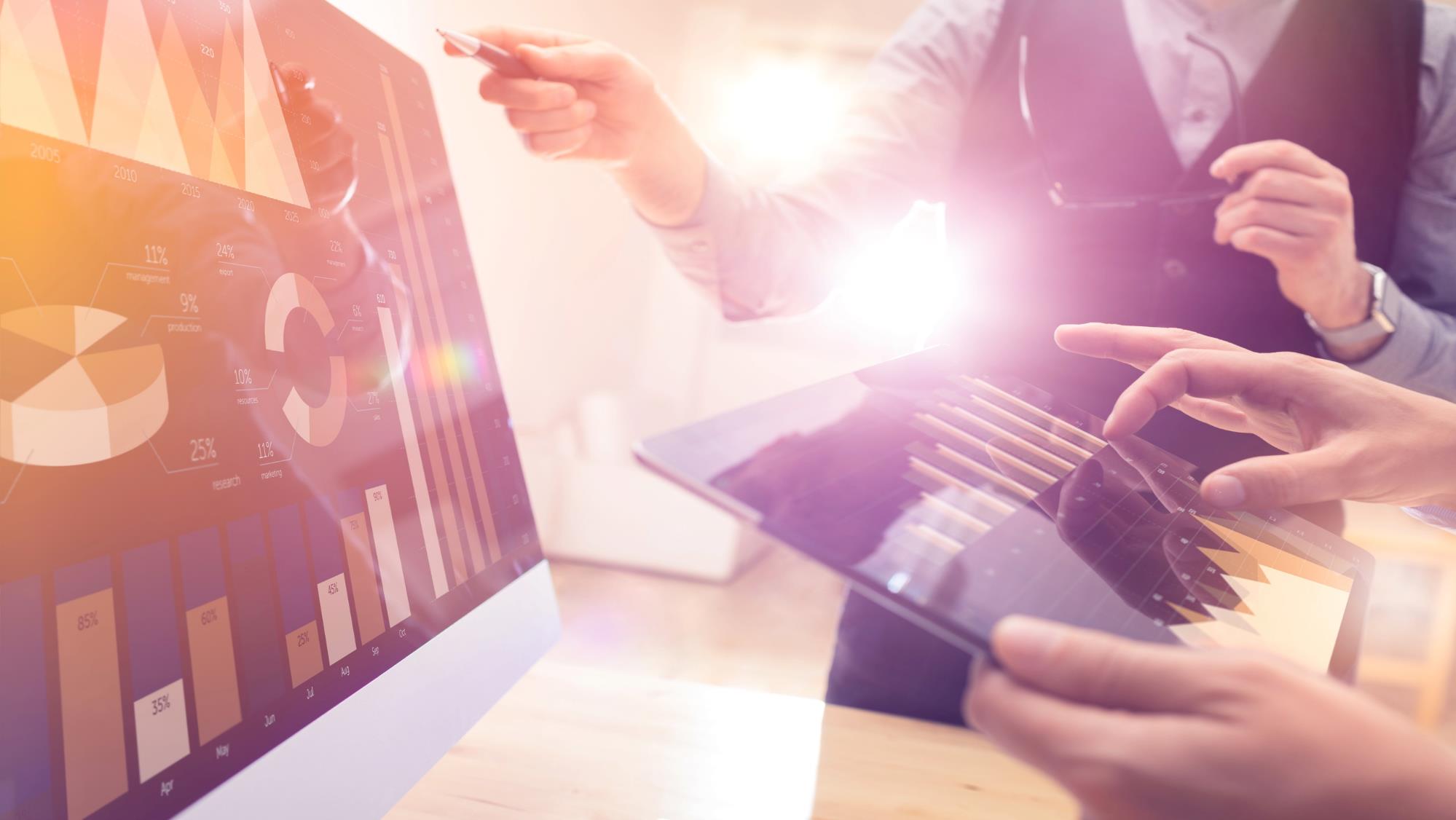 According to leading research, there are three mindset qualities that predict how resilient a person will be in difficult times…

Challenge, Control & Commitment
31
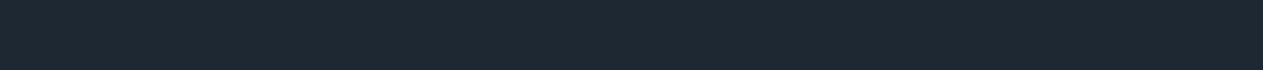 Challenge

Seeing change and new experiences as exciting opportunities to learn and develop
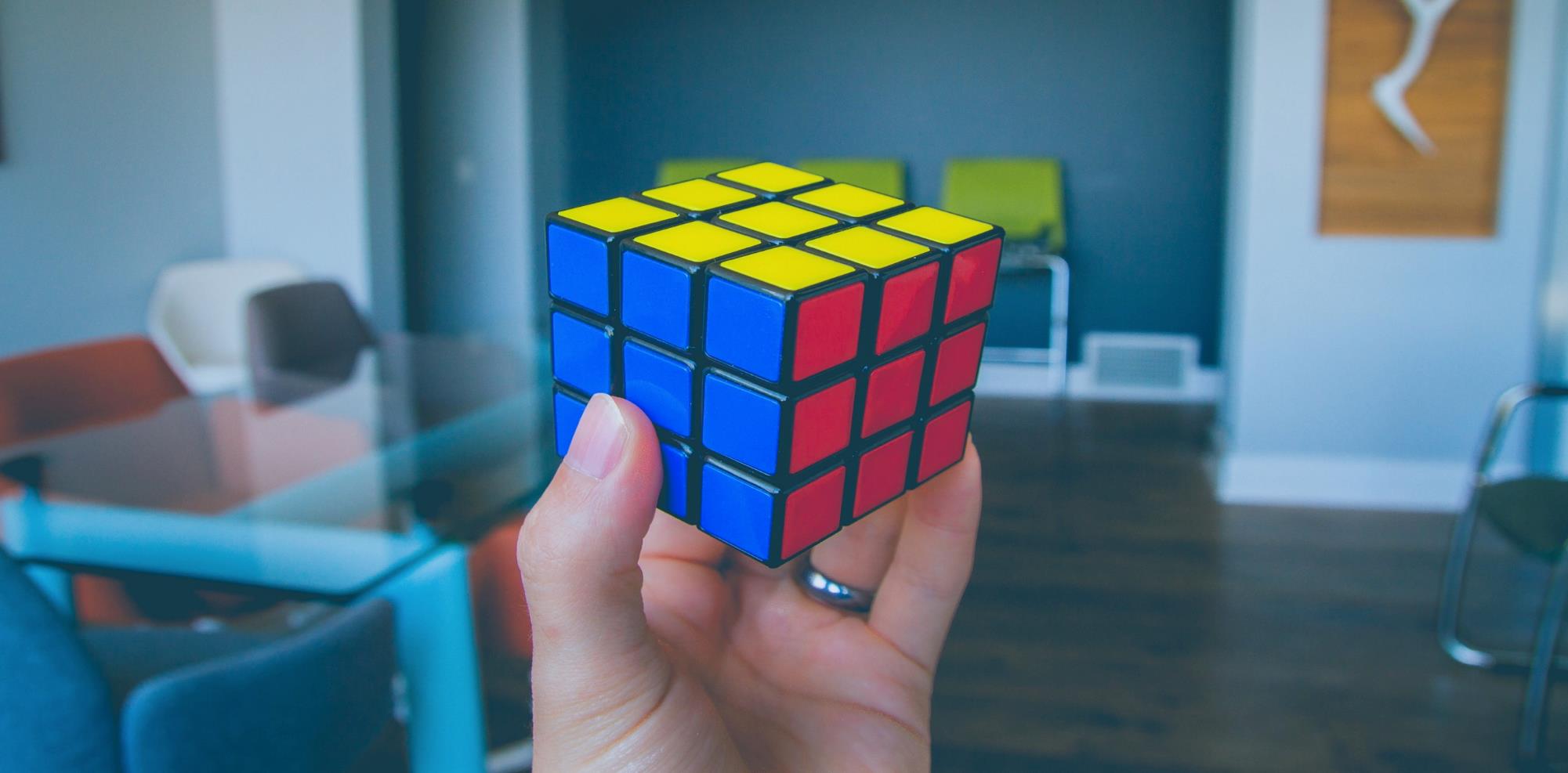 32
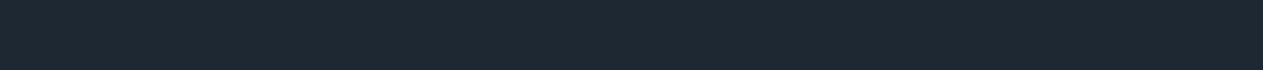 Challenge

Seeing change and new experiences as exciting opportunities to learn and develop  

What is this situation teaching me?
What skills can I learn that would be helpful?
How can I use this situation to my/our advantage?
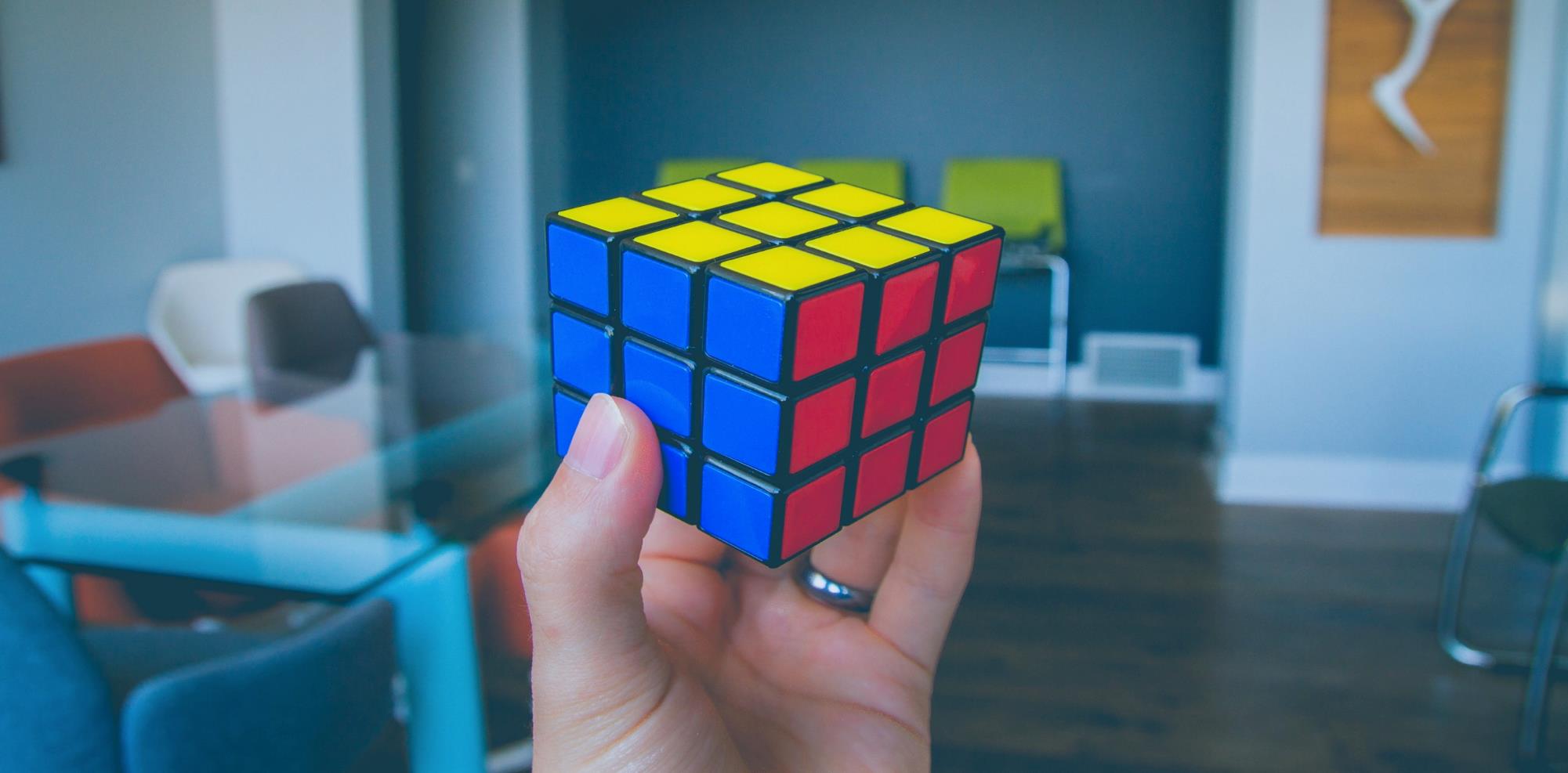 33
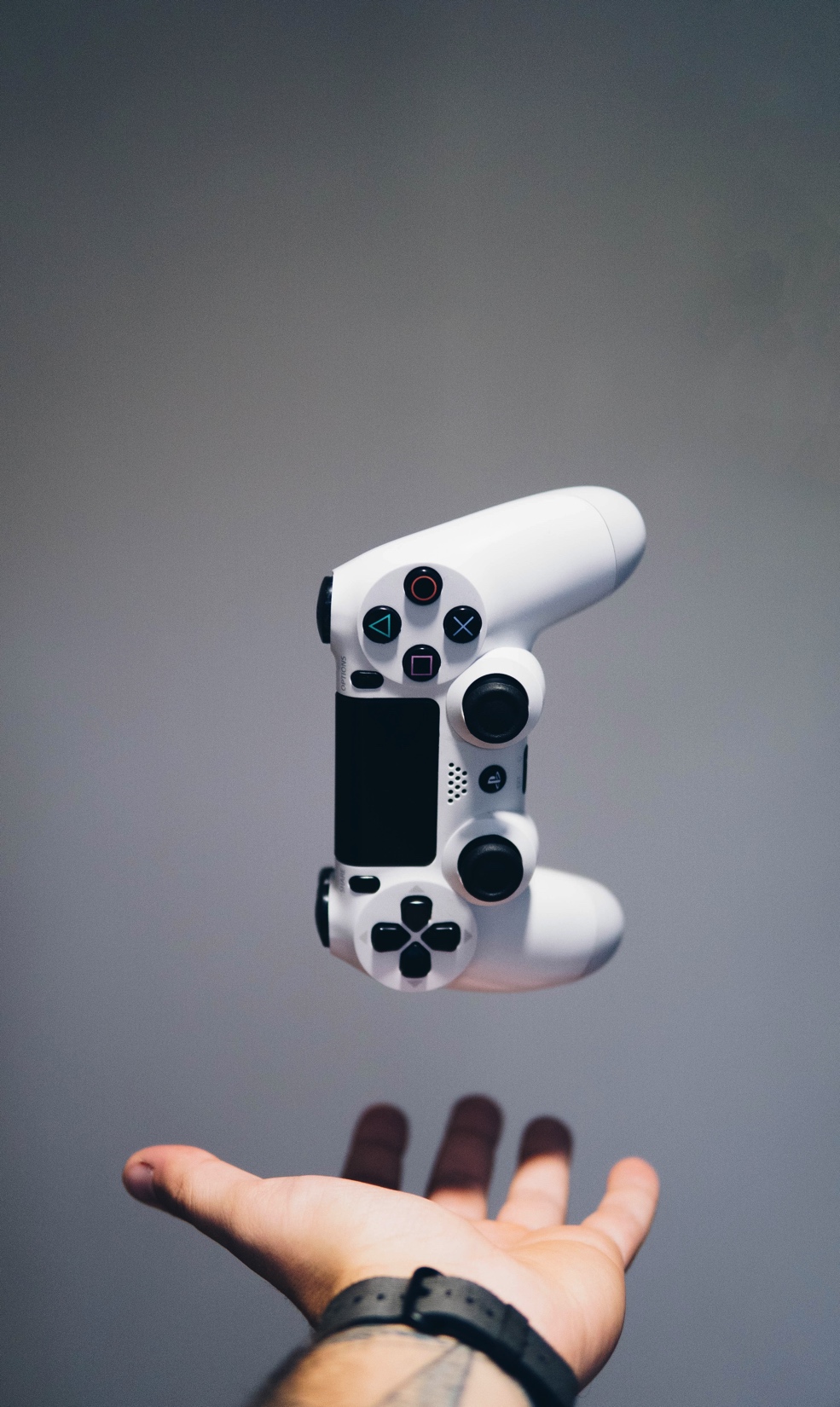 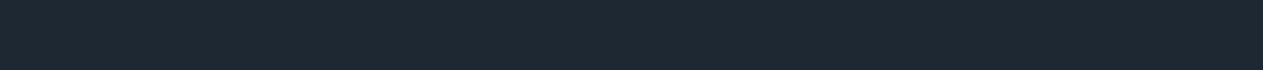 Control

Beliefs in one’s ability to control or influence outcomes
34
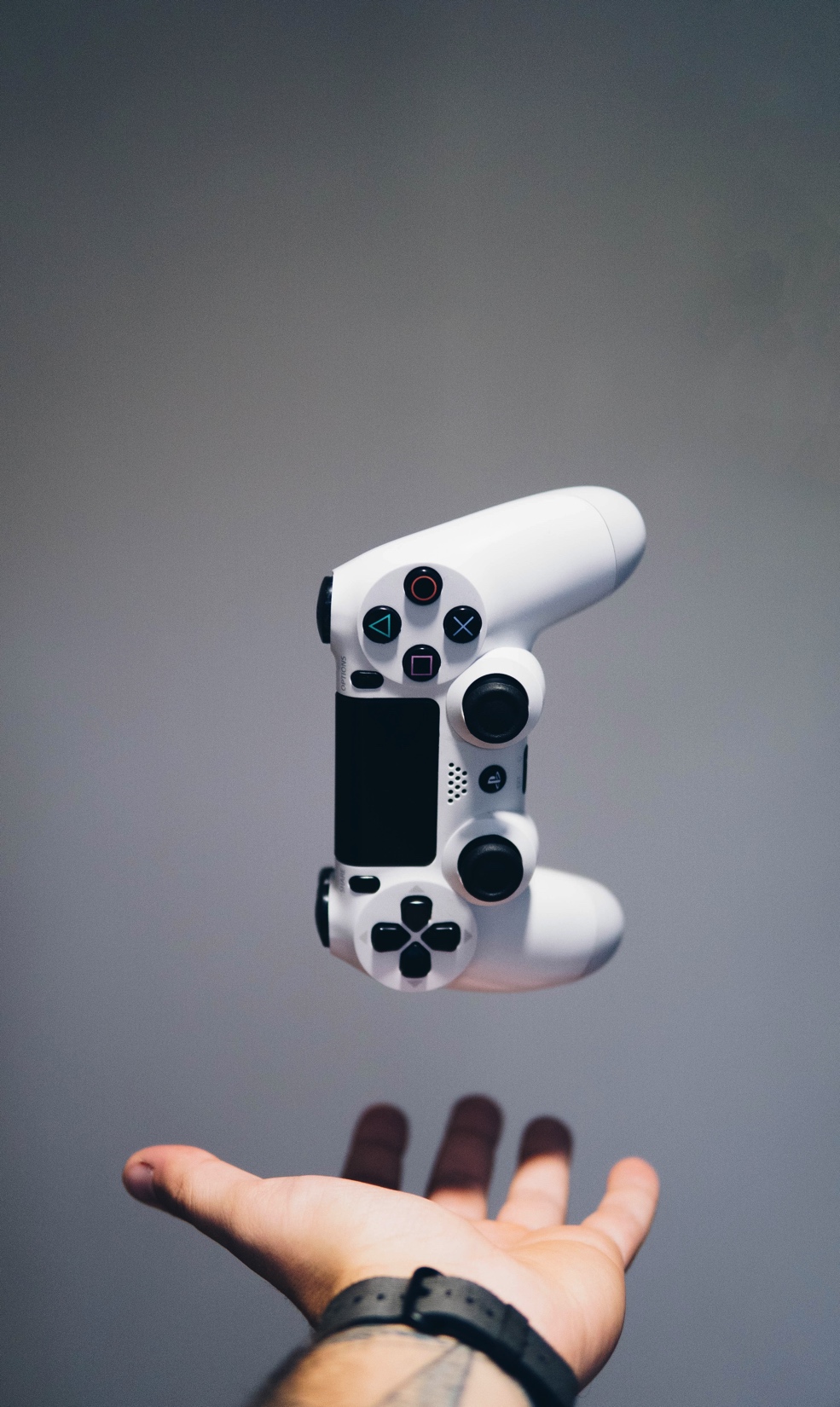 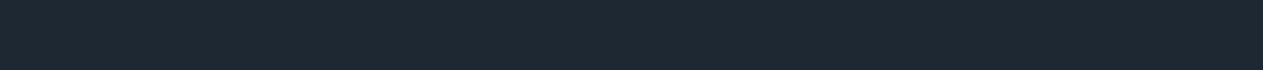 Control

Beliefs in one’s ability to control or influence outcomes

What is within my control?
What is outside of my control?
How can I limit my focus of what I can’t control?
How can I enhance my focus of what I can control?
35
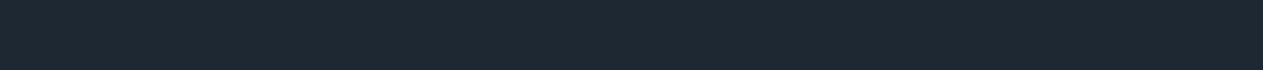 Commitment

A tendency to see the world and day-to-day activities as interesting, meaningful and having purpose
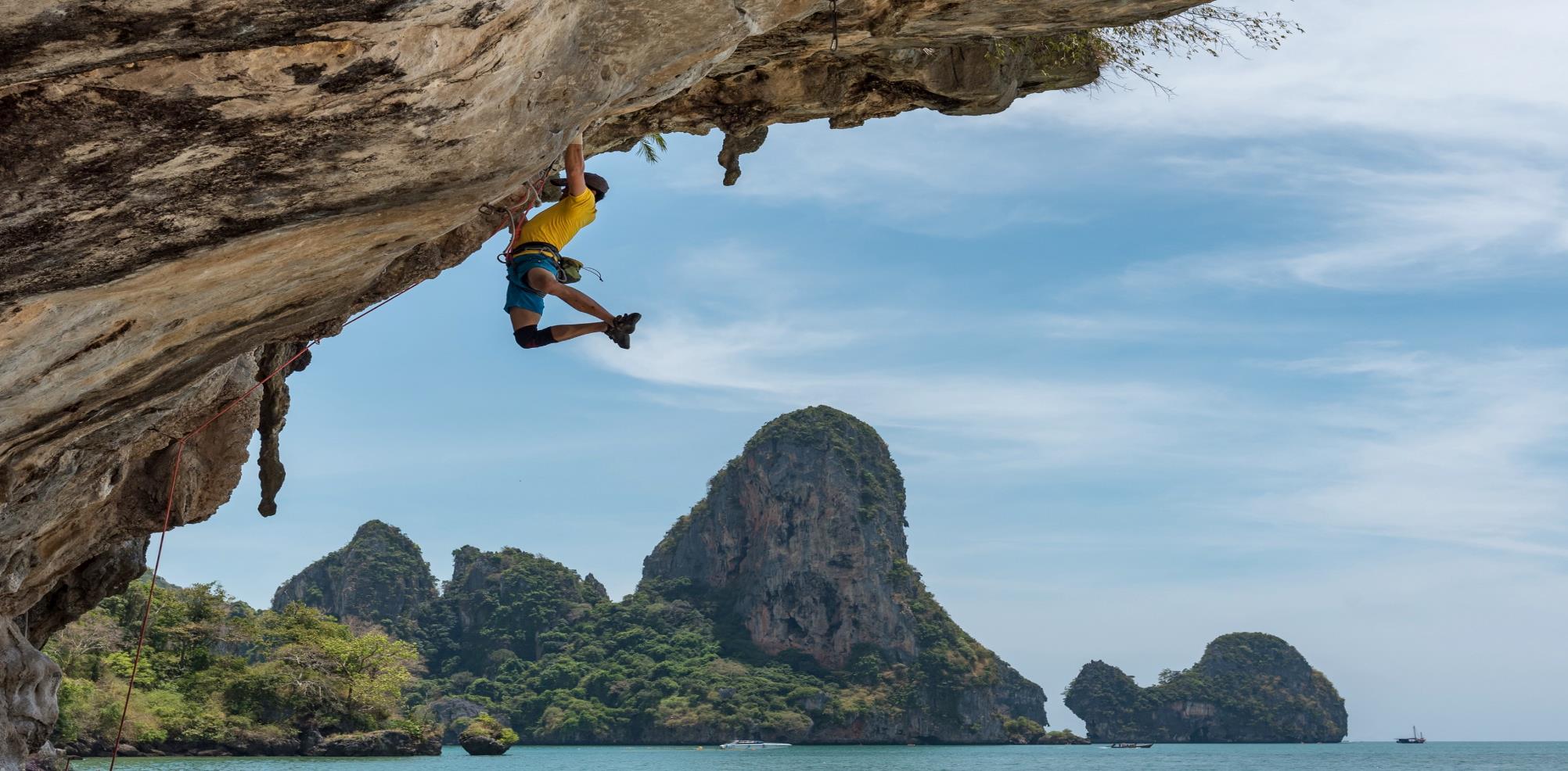 36
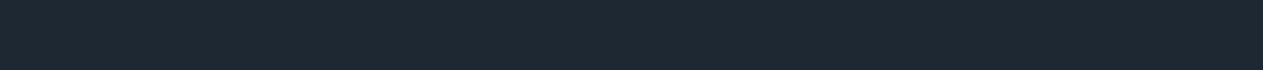 Commitment

A tendency to see the world and day-to-day activities as interesting, meaningful and having purpose

What is my “Why”
What is the vision here? Where are we going?
What is the greater impact of the day-to-day?
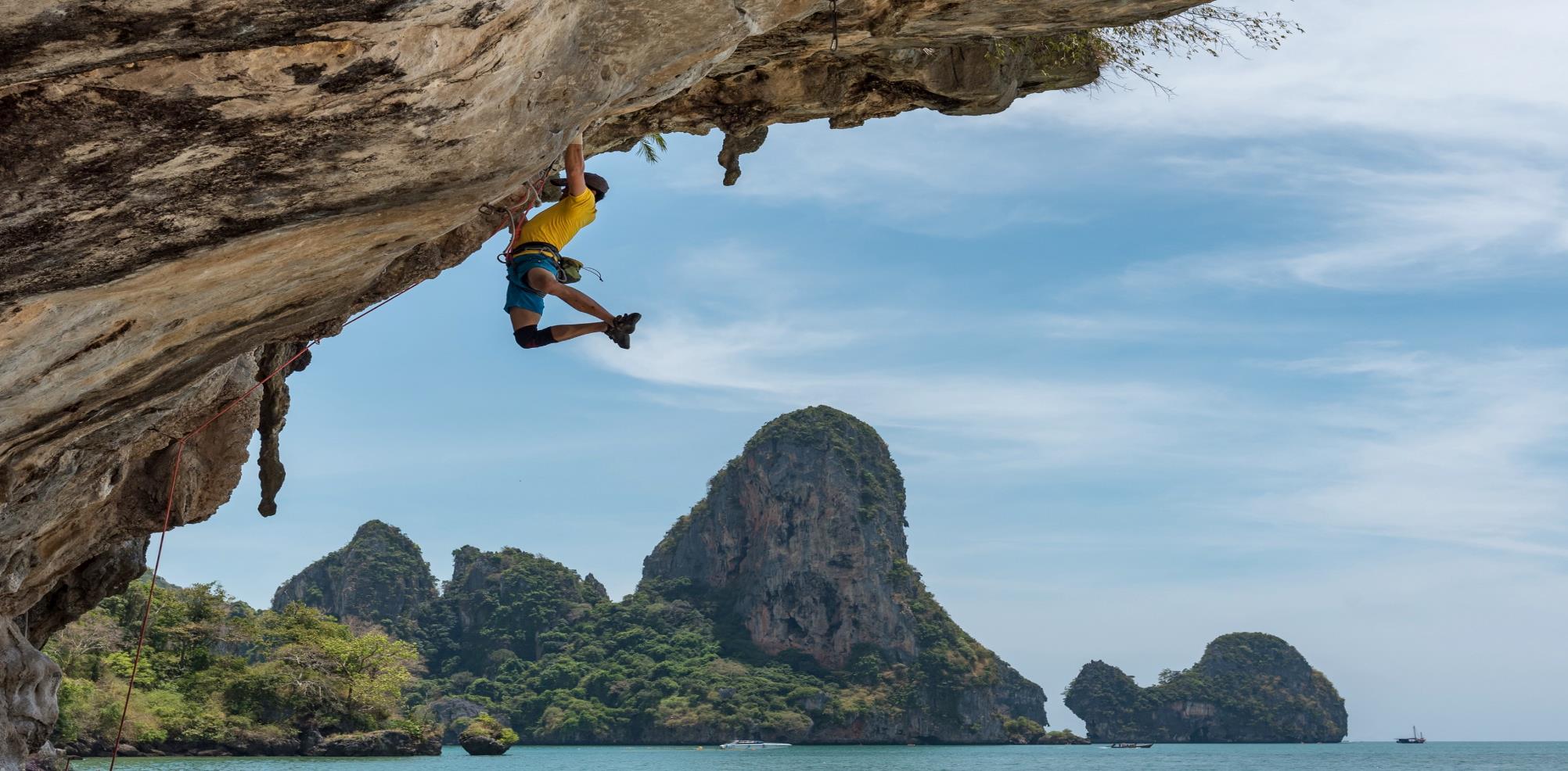 37
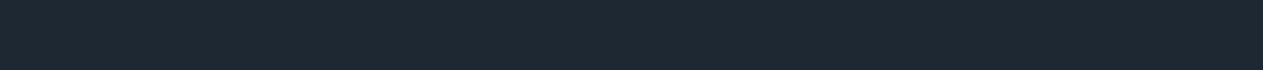 Recovery / Renewal

New studies show that being resilient is not only about how you deal with challenges, but how you recover.
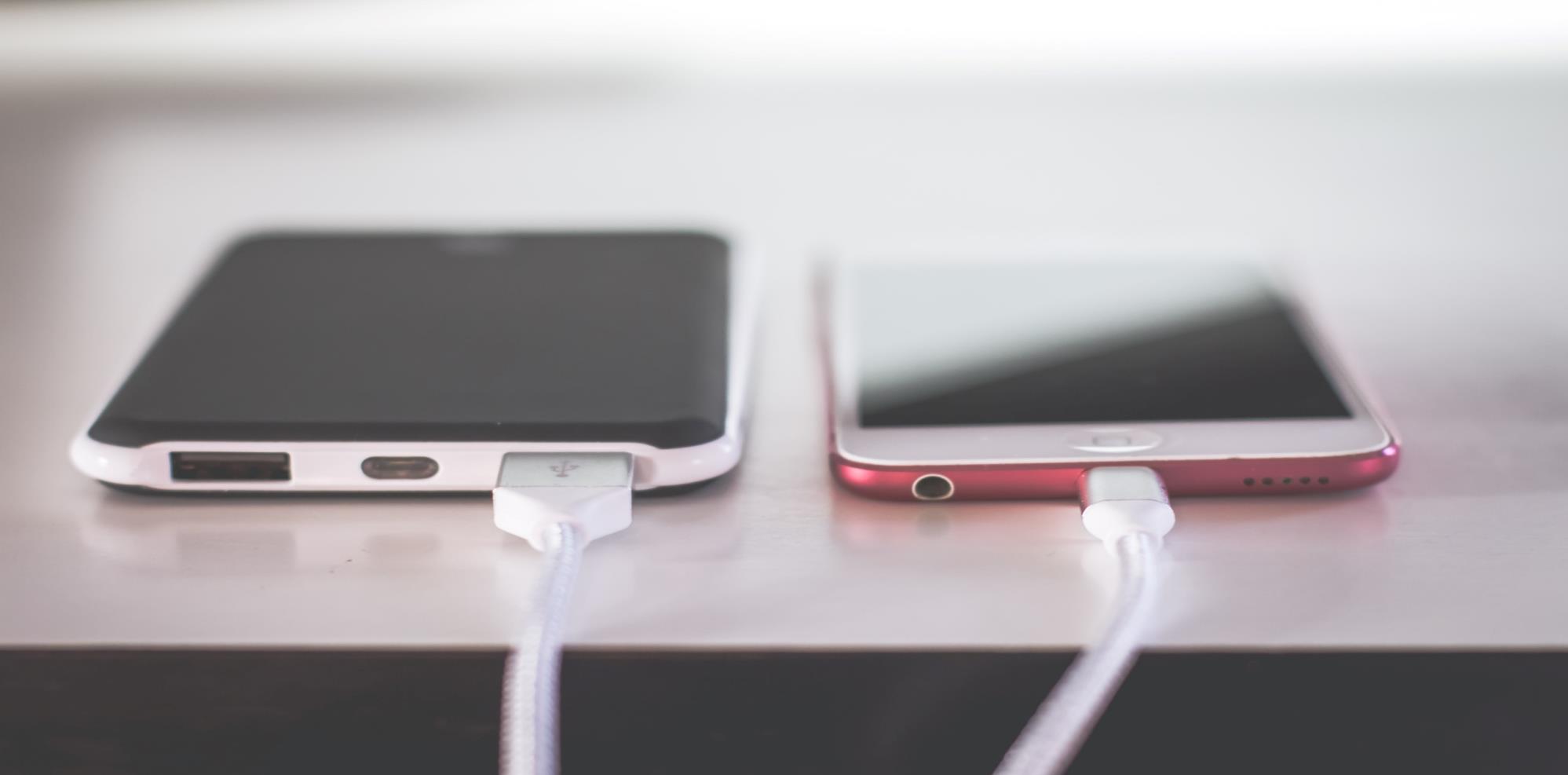 38
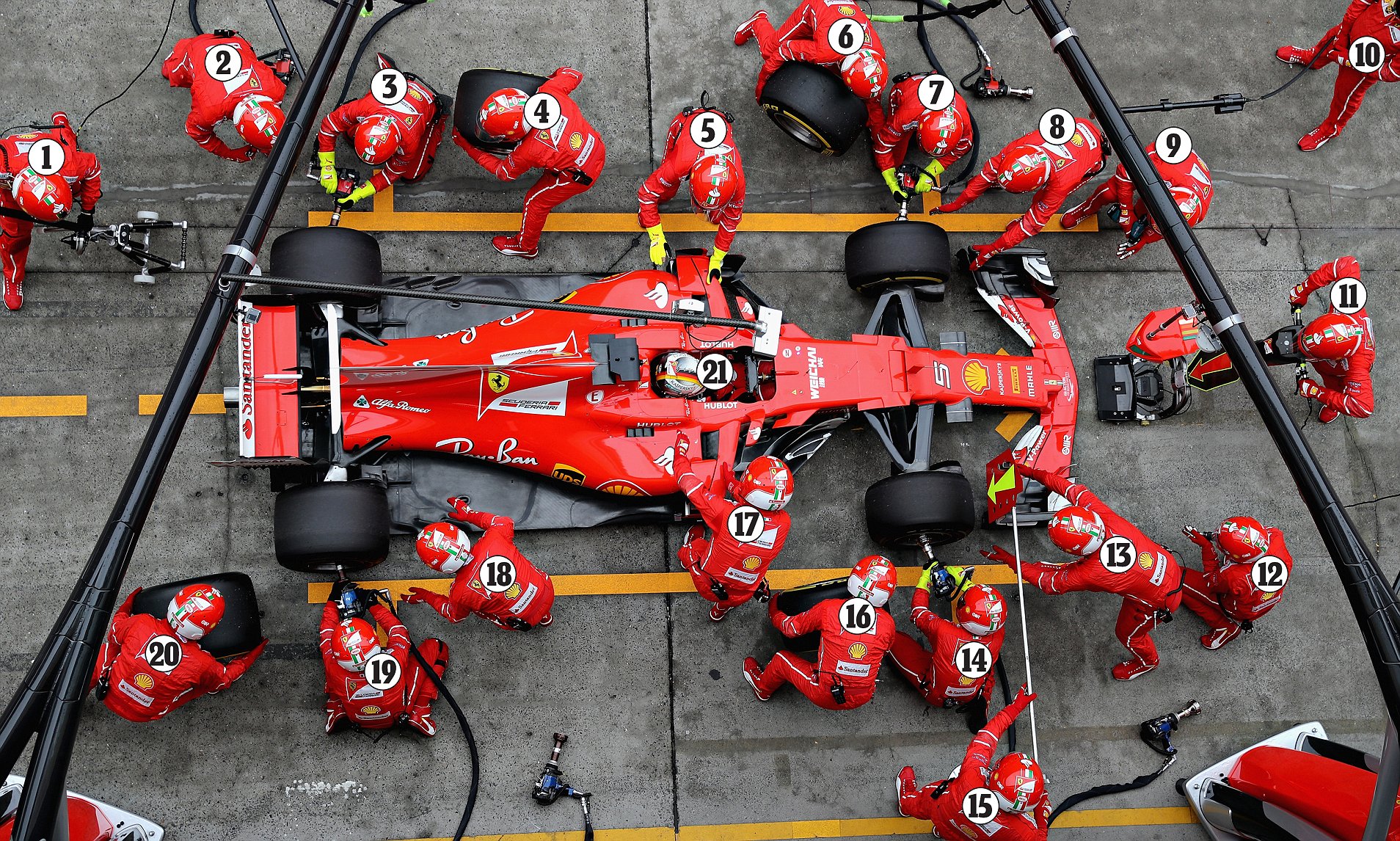 PIT STOP
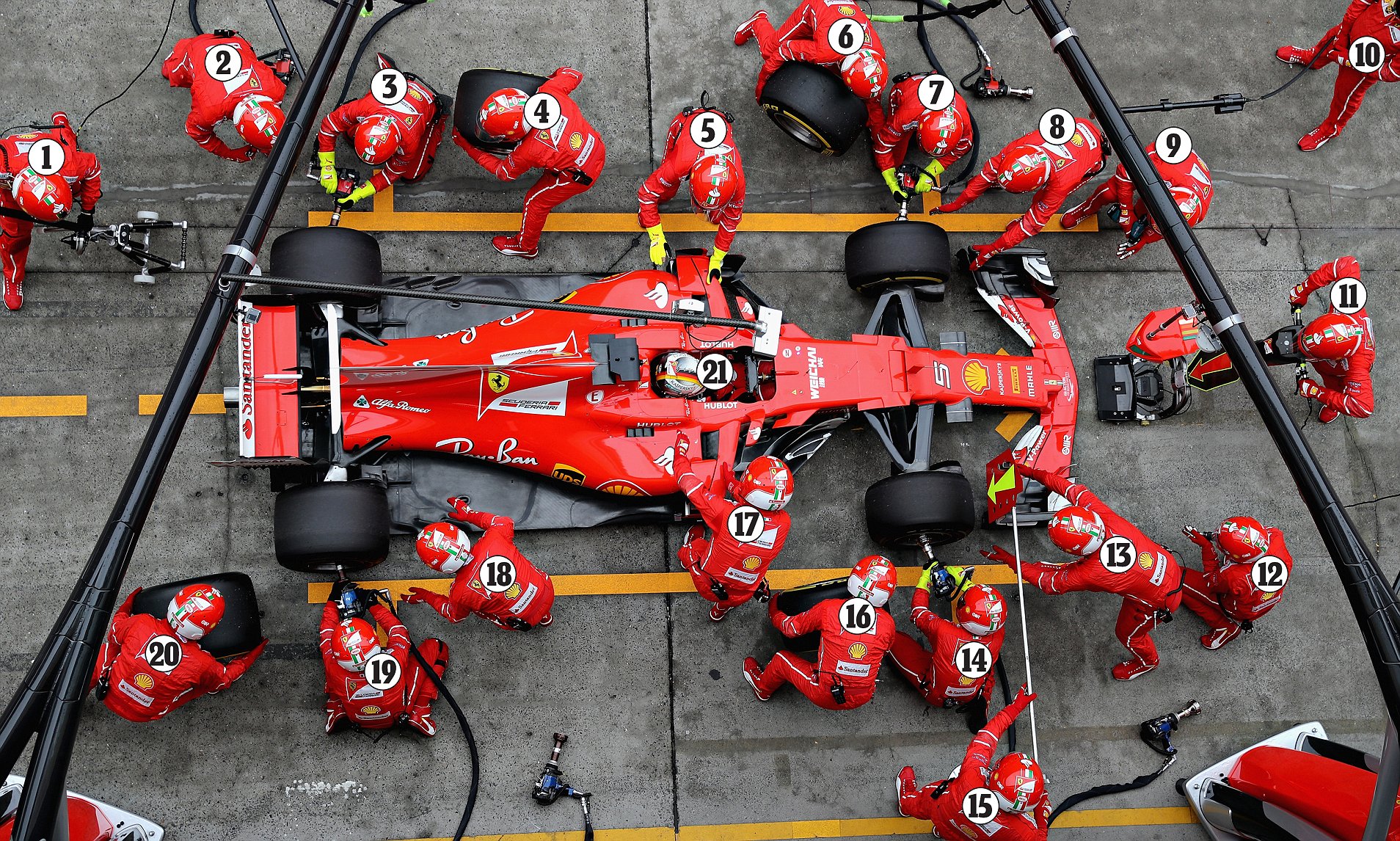 Slow is smooth,

and smooth is fast.
PIT STOP
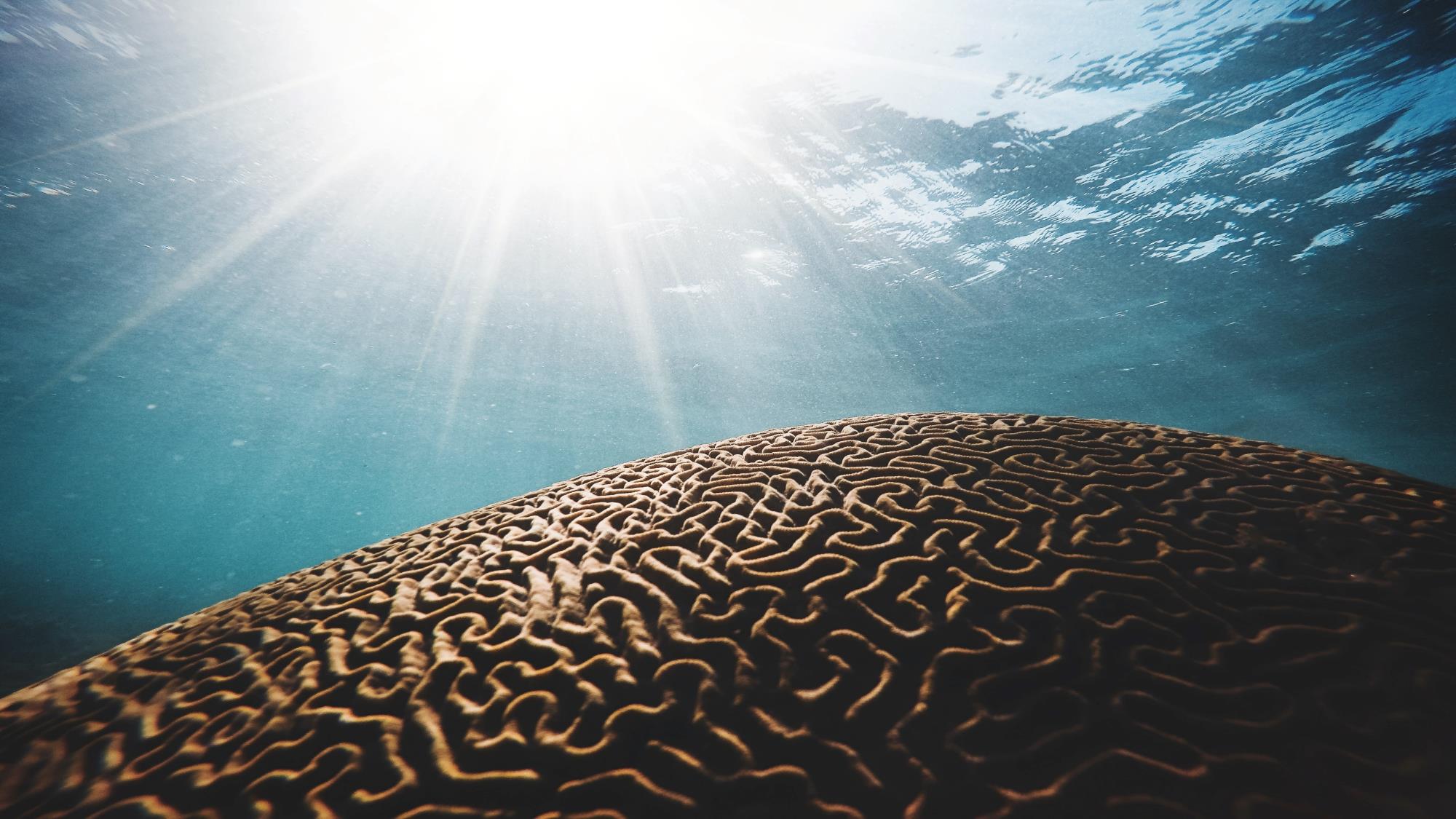 Your brain on renewal…
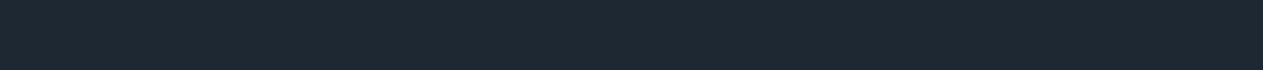 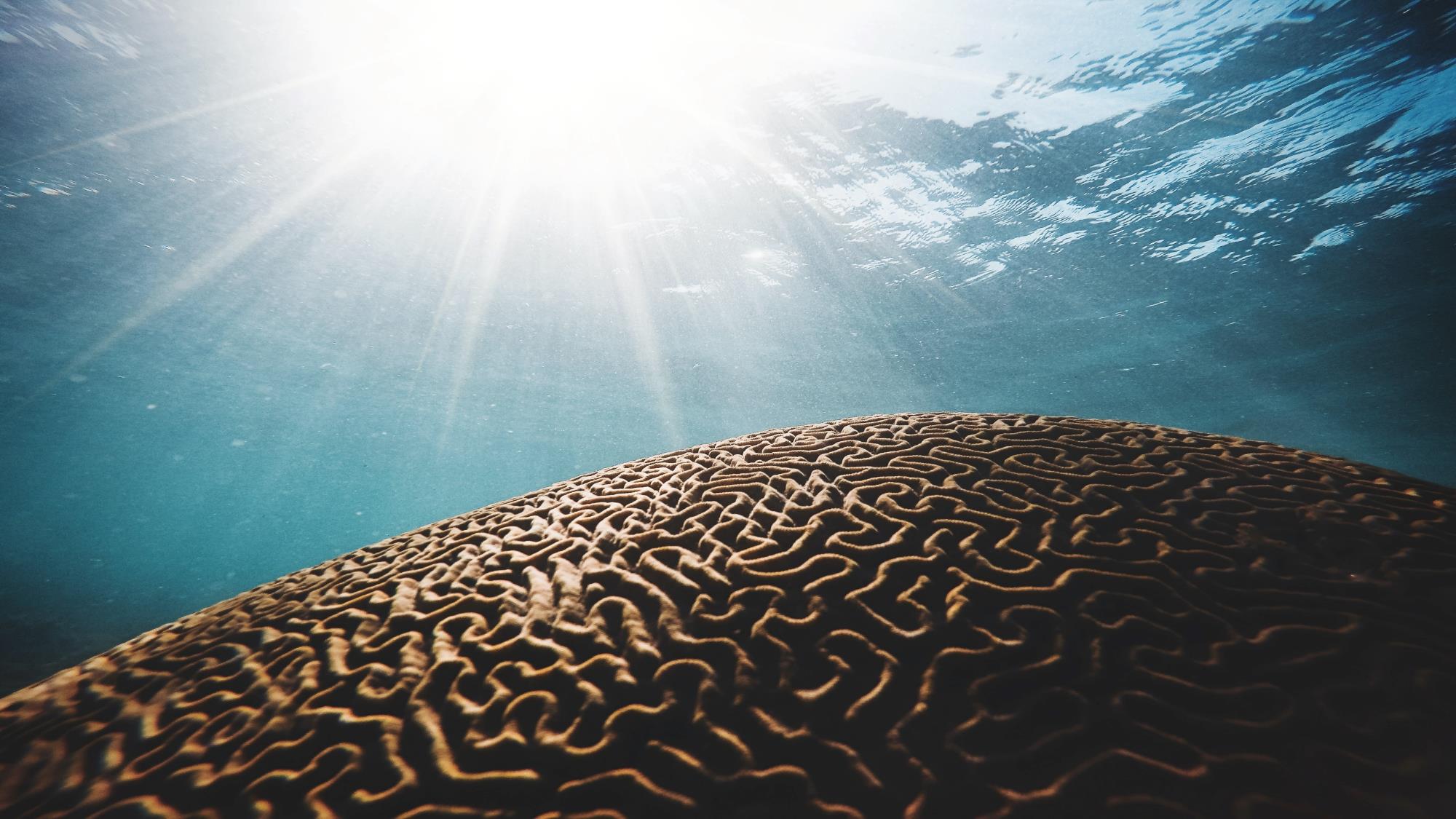 Parasympathetic 
Nervous System (PNS)

Activates the renewal process: removes damaged cells, neutralizes toxins, destroys free radicals, reduces stress hormones, improves digestion, relaxes muscles
Releases oxytocin and vasopressin, opens blood flow
Bloor pressure and blood rate drop
Breathing slows and gets deeper
Engages your immune system to its fullest capability
42
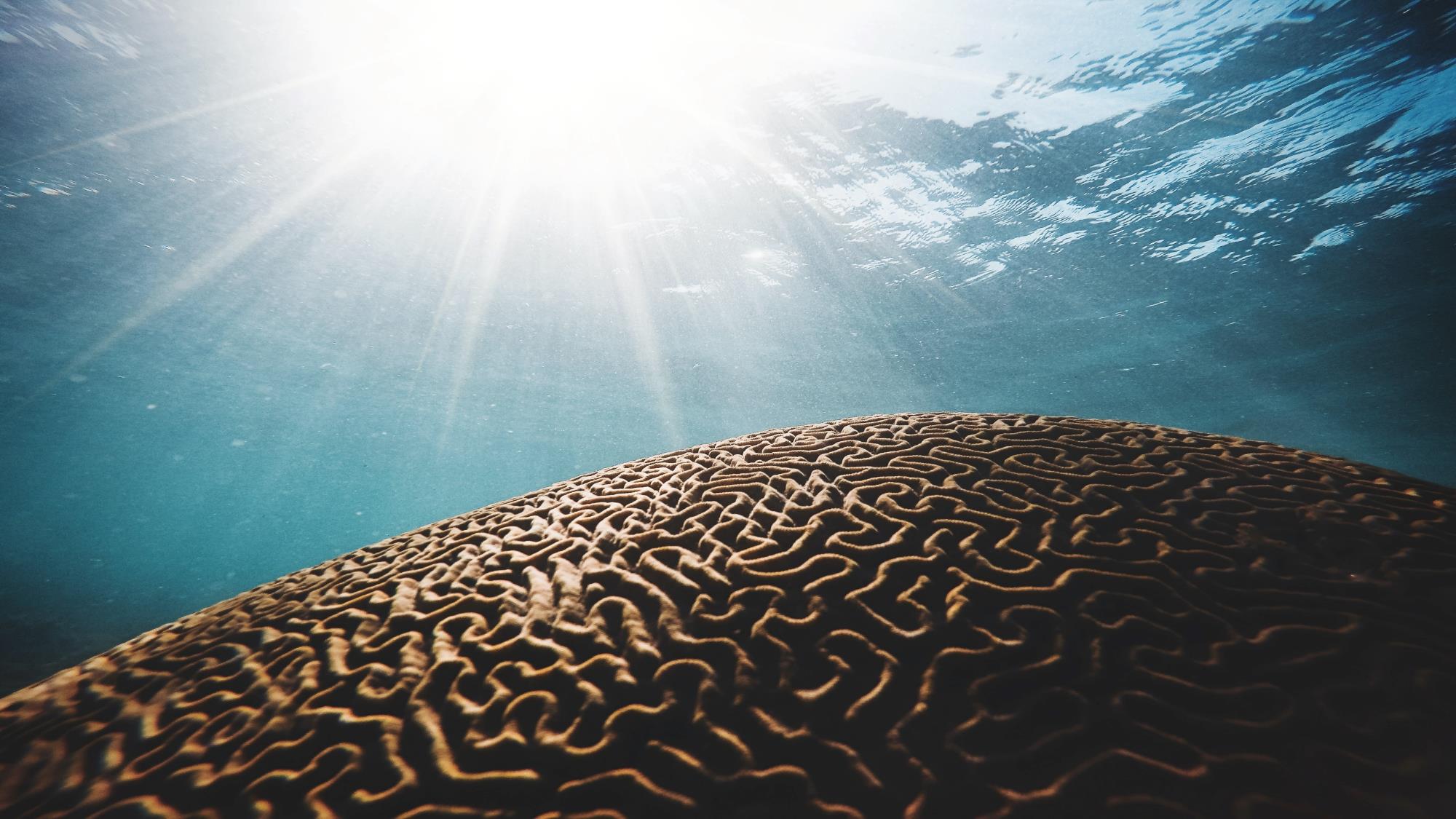 Less Stress                                                             More Stress
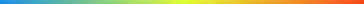 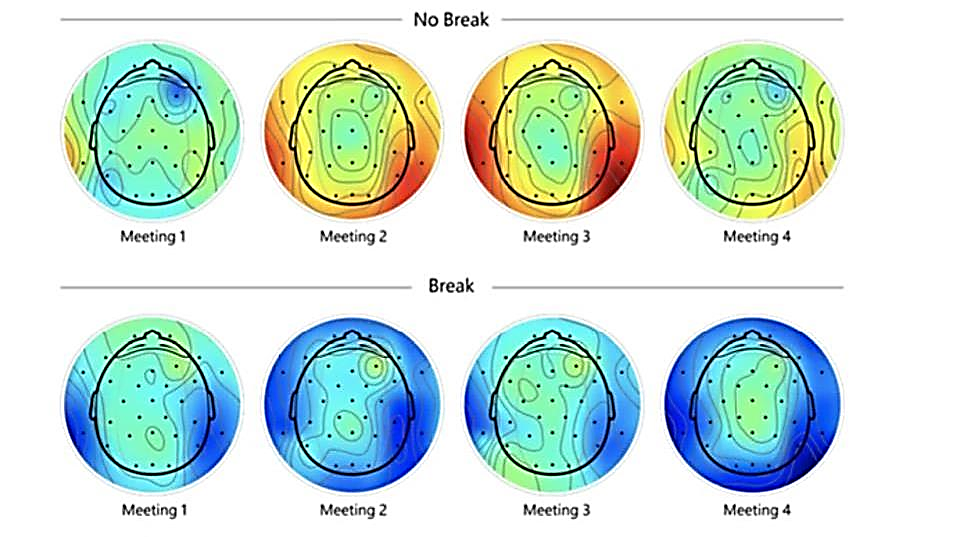 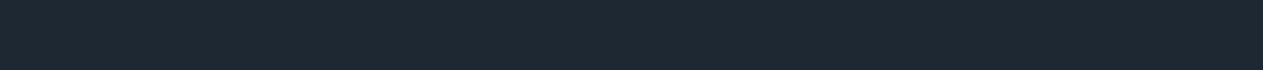 Recovery / Renewal

Do you recover well?

What is my renewal strategy – do I even have one?
How many hours did I commit to renewal this week?
Check-in: What is my mood – do I need to manage it?
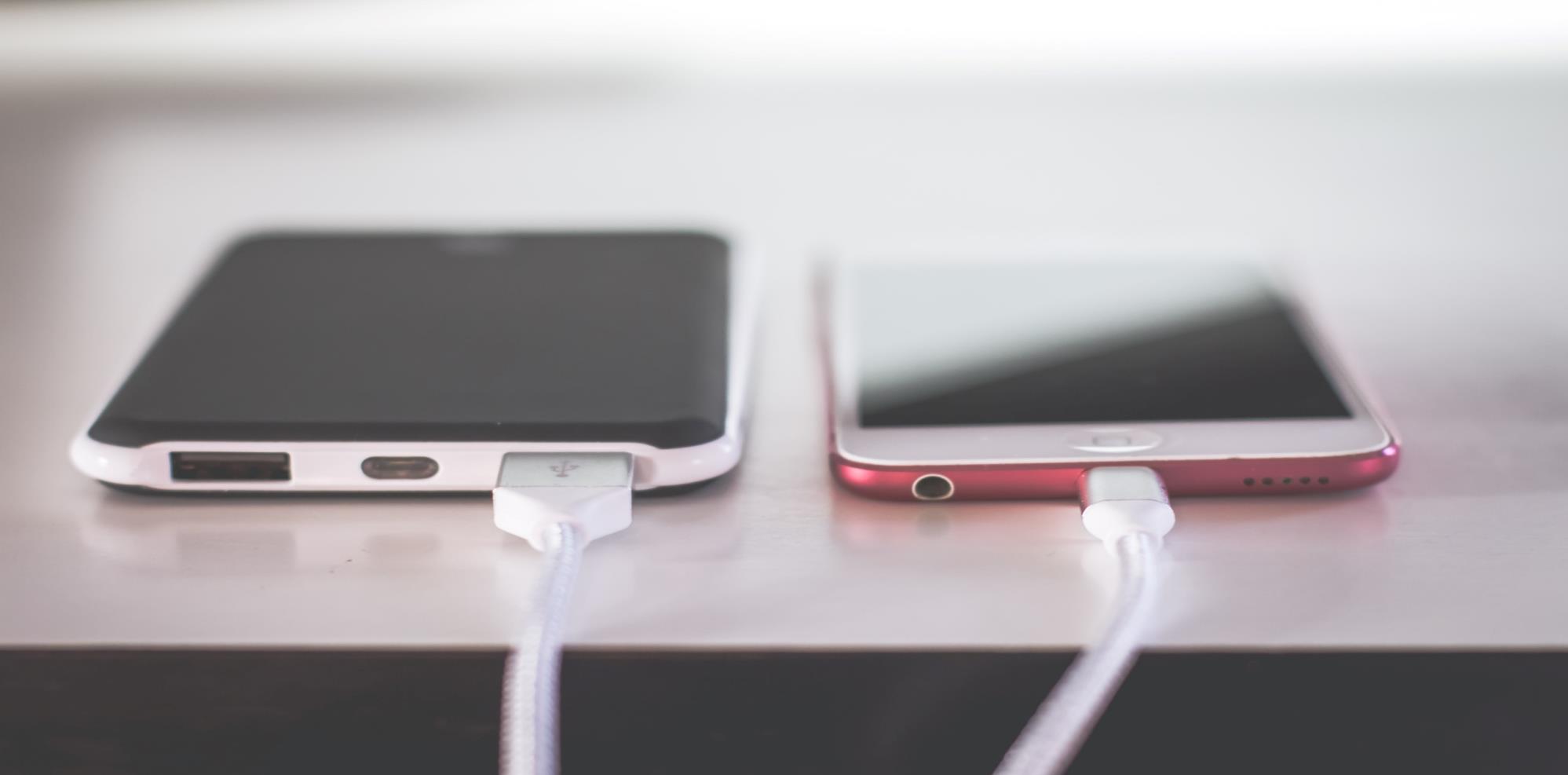 44
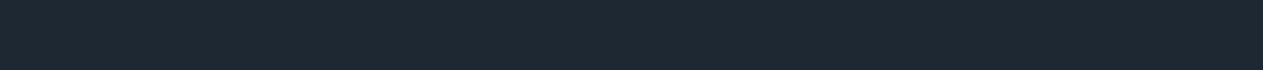 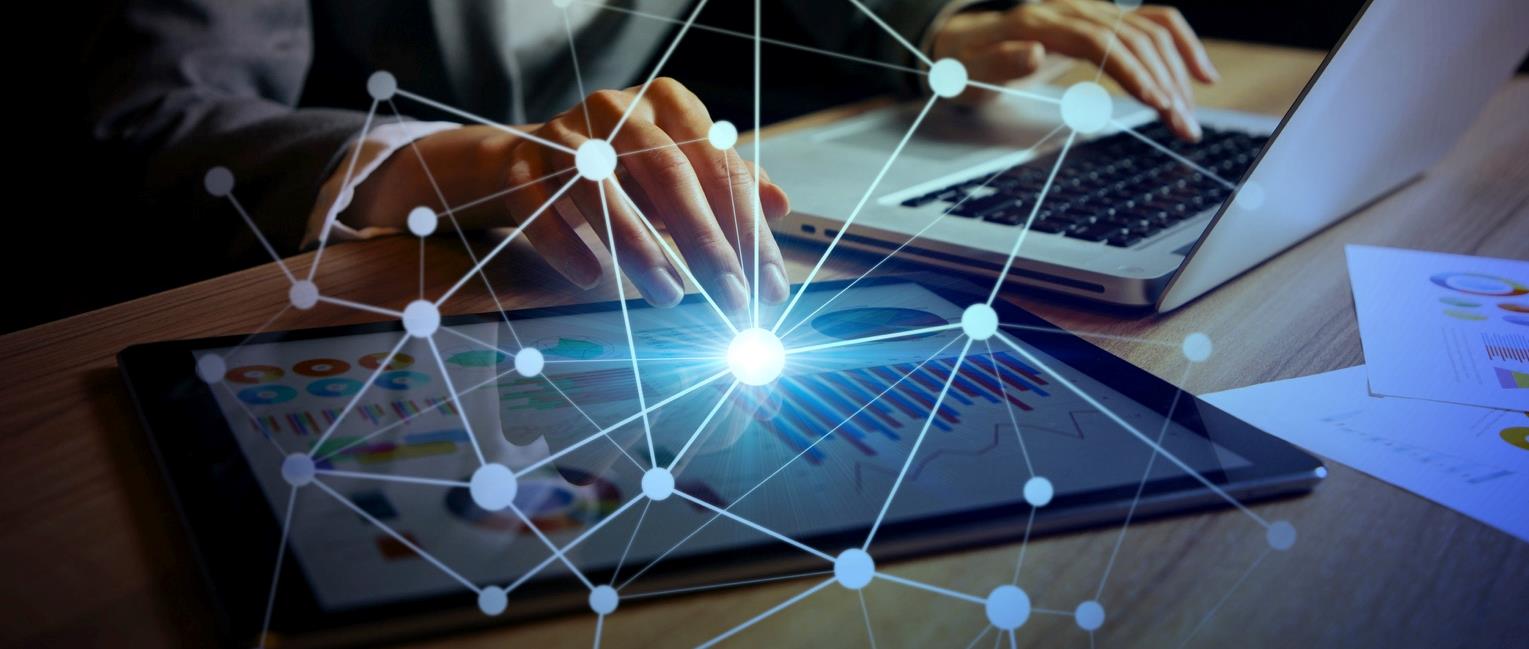 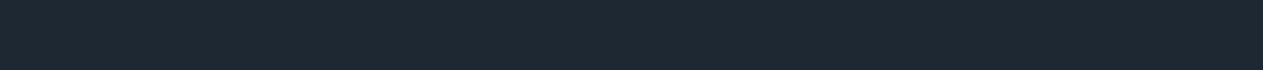 PART 4  Emotional Intelligence Strategies
45
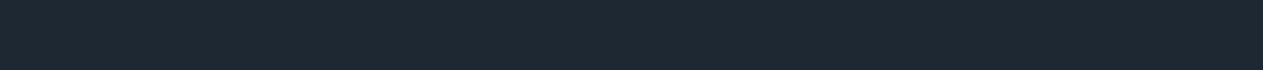 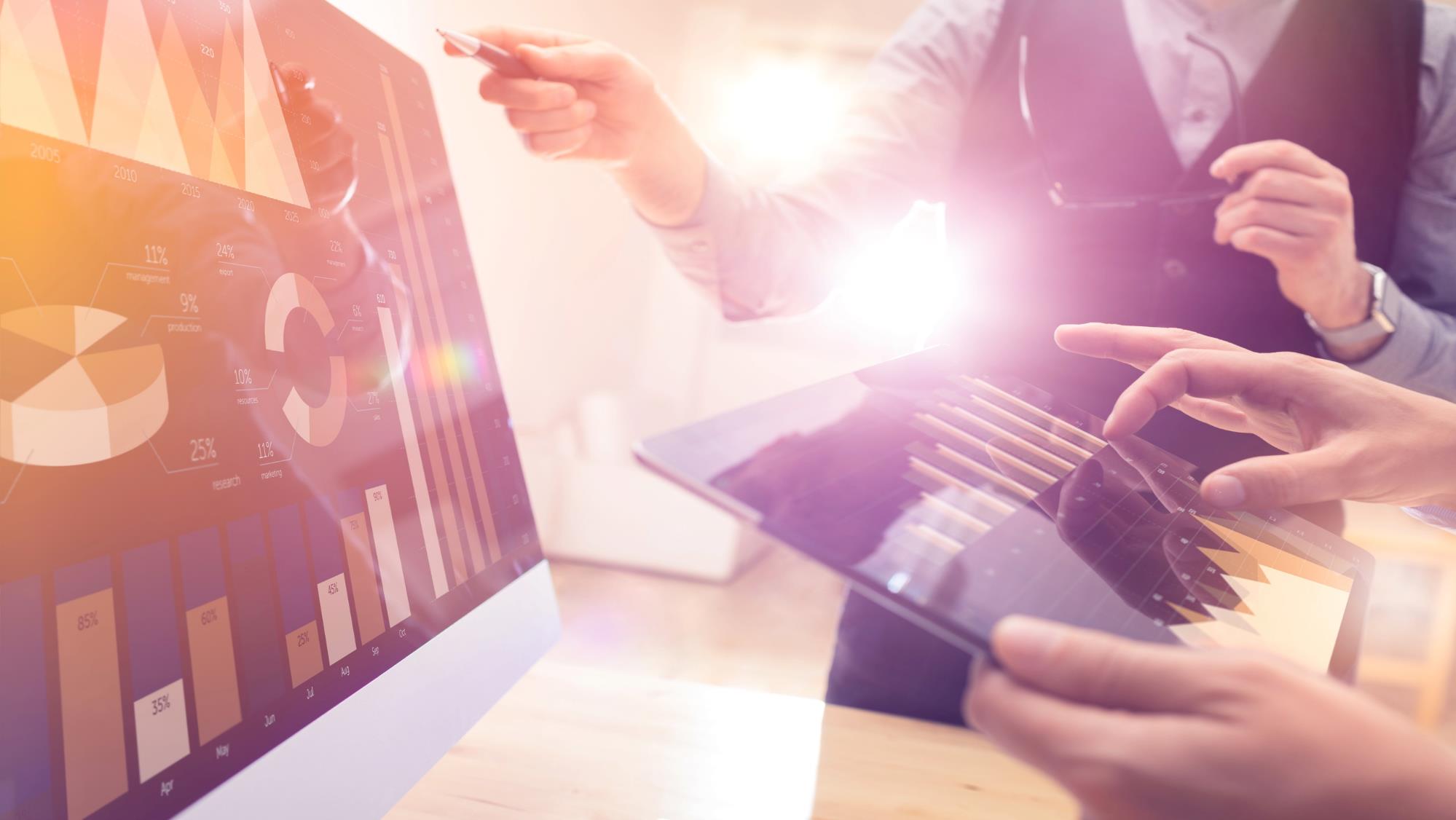 Can emotional intelligence be learned, or is it something that you are born with?
46
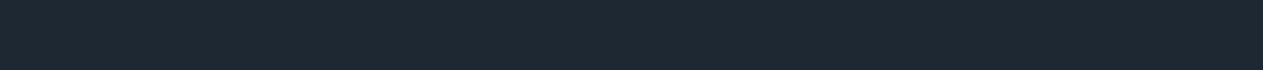 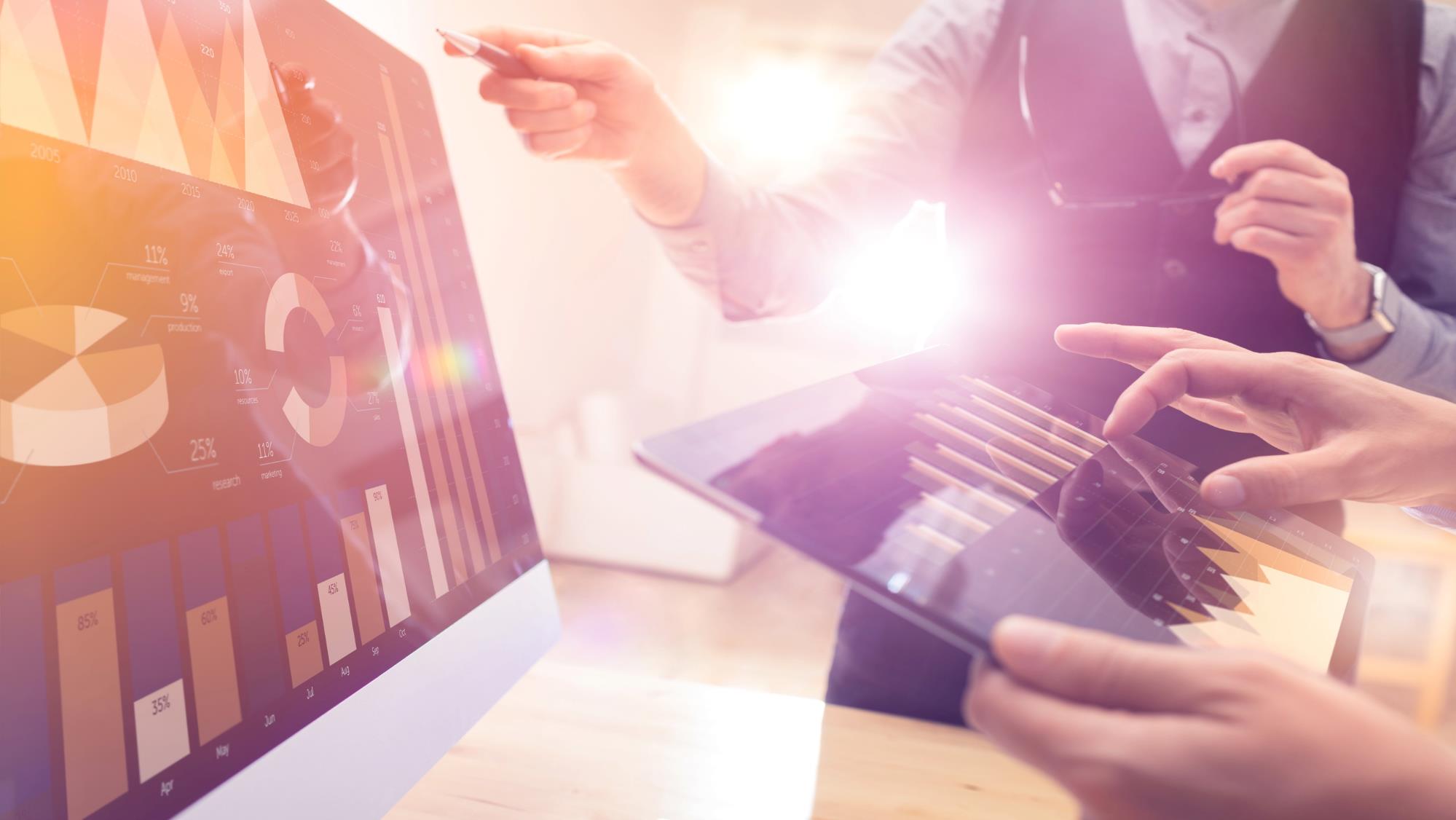 Reflect
Experience
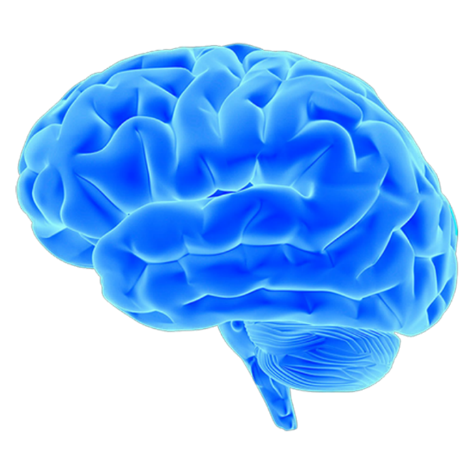 Concept
Experiment
47
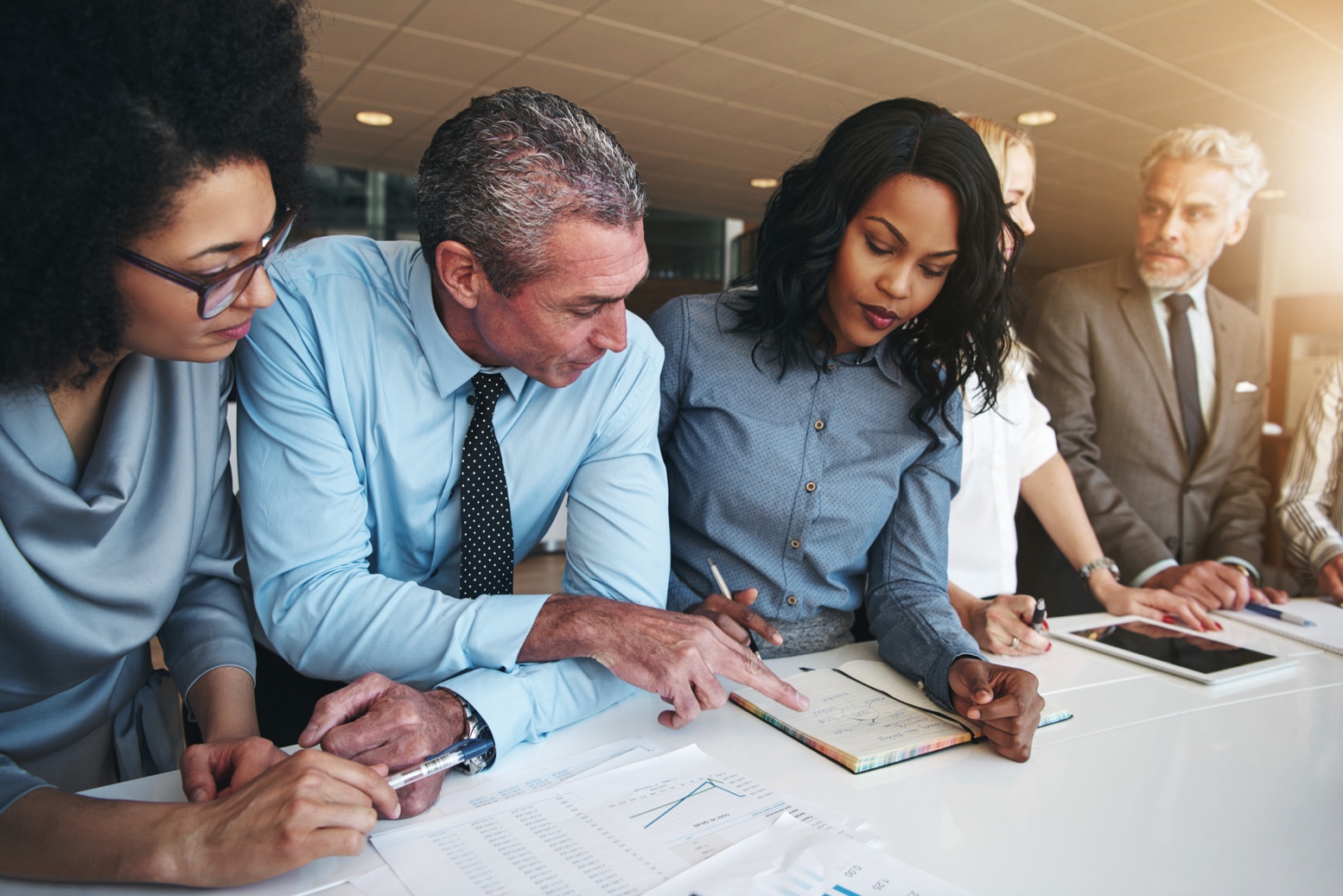 Strategies for Enhancing Your Resilience

Clarify The 3 C’s: Identify and clarify how Challenge, Control, and Committment can work for you in the midst of a difficult situation
Proactively Manage Stress: Identify and mange your triggers, Intentionally engage in activities that empty your stress bucket, schedule space into your calendar
Create A Recovery Strategy: Create ways to regain balance and find the center again. This can be exercise, time with family, meditation, or even a spa day. Getting back to zero often, is key.
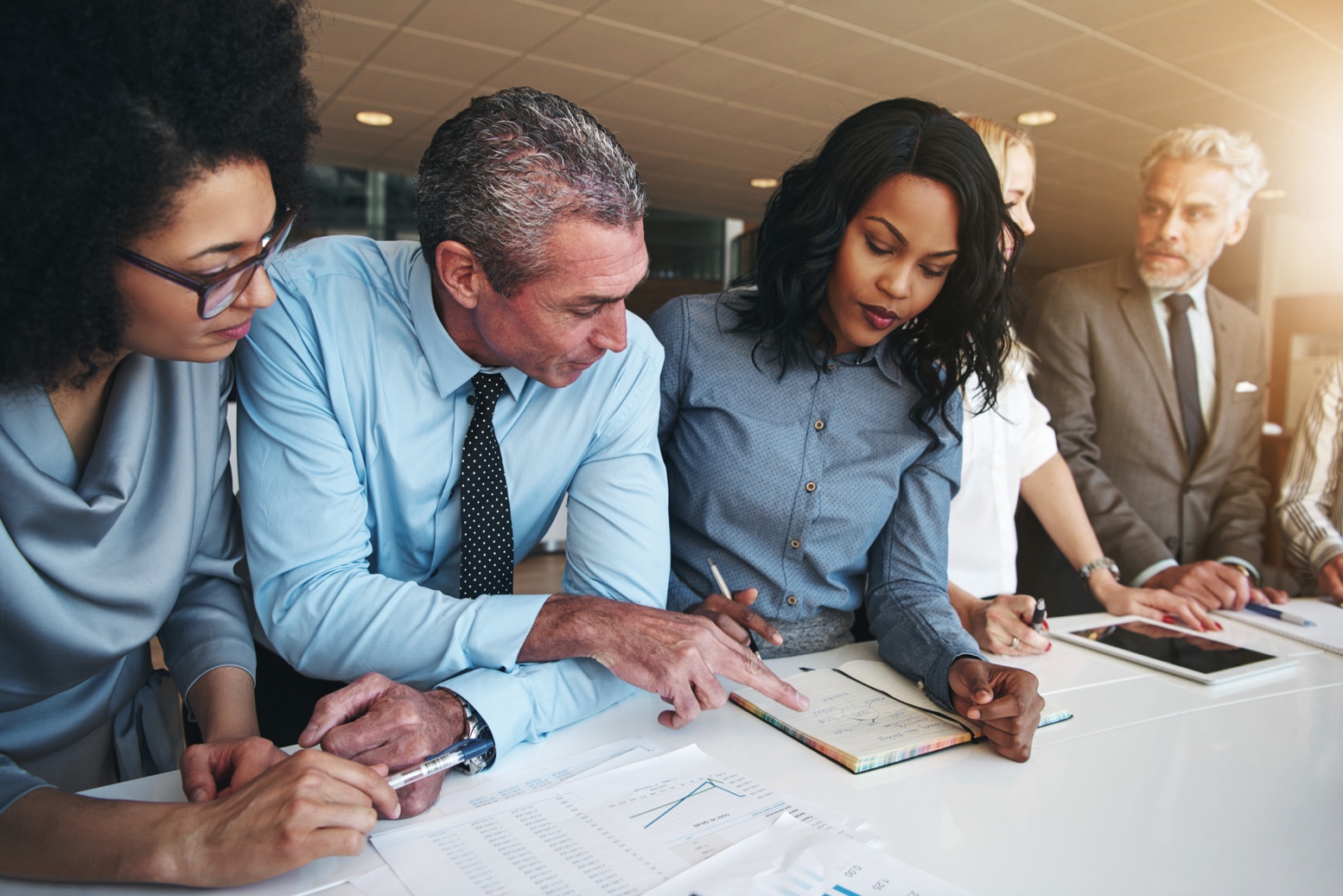 Strategies for Enhancing The EQ of Your Leaders

Education: Provide means for your teams to learn about what emotional intelligence/resilience is and why these skills are critical in today's environment.
Awareness: Help leaders gain awareness of their own EI strengths and opportunities – Employee Surveys, Conversations, Psychometrics (360’s) etc.
Experiential Learning: Supplement conceptual learning with on-going coaching or training to create behavioral change in opportunity areas. (Culture)
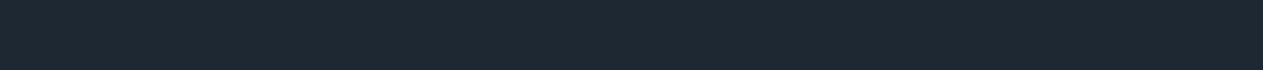 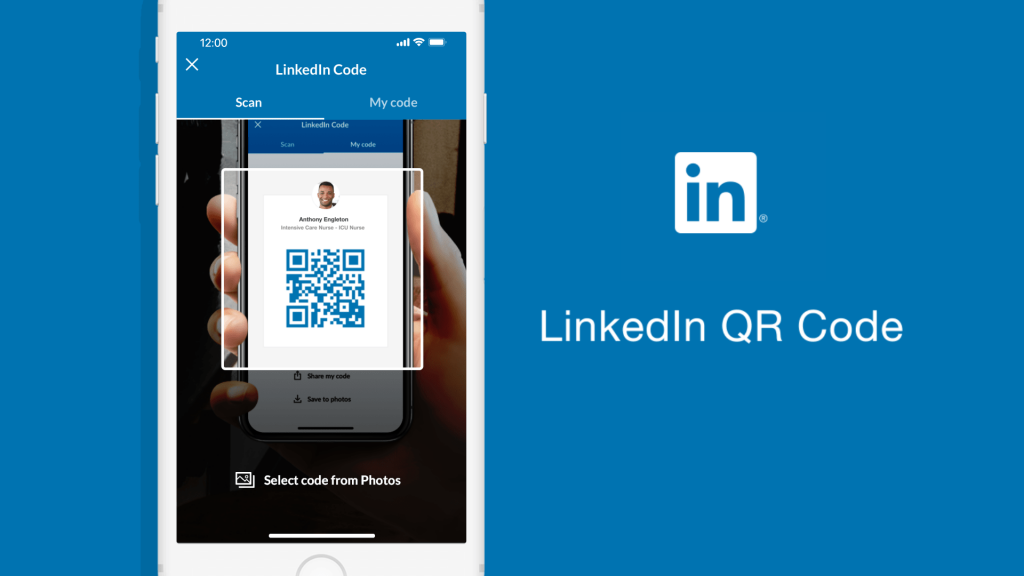 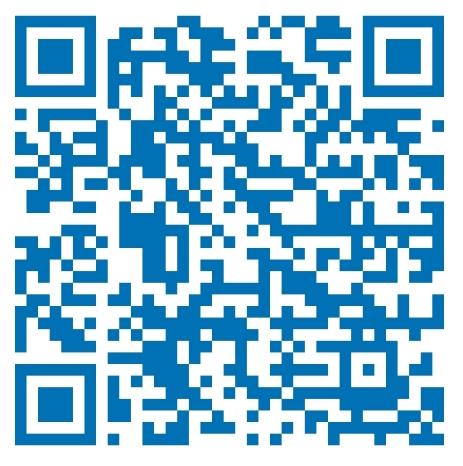 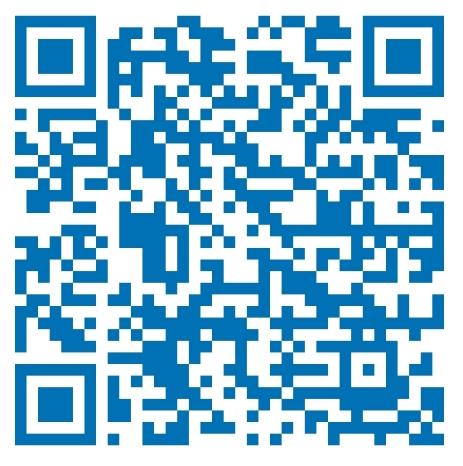 Questions 
& Answers
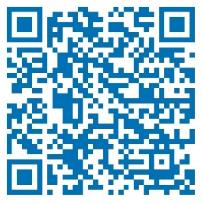 LinkedIn: Jamelle Lindo, CTP, ACC
Jamelle.Lindo@ParadigmPD.com
Website: JamelleLindo.com
Phone: 1-833-777-5965 x1